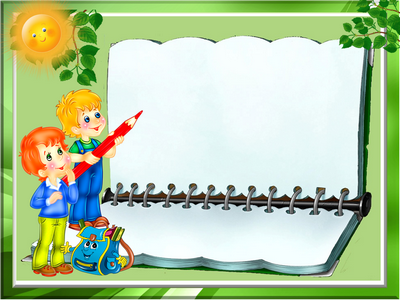 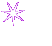 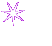 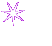 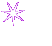 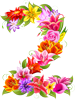 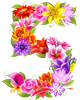 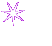 Юбилей
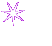 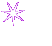 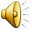 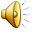 школи
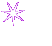 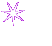 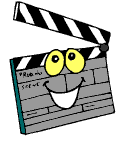 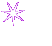 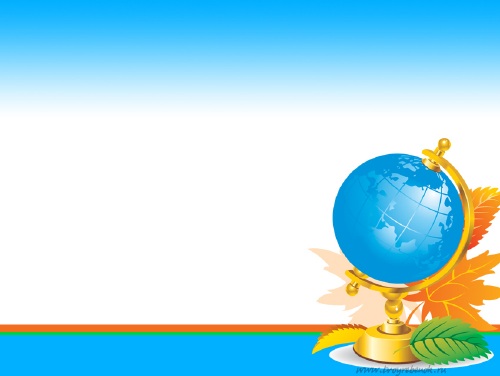 Директора школи
1989 - 2014
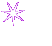 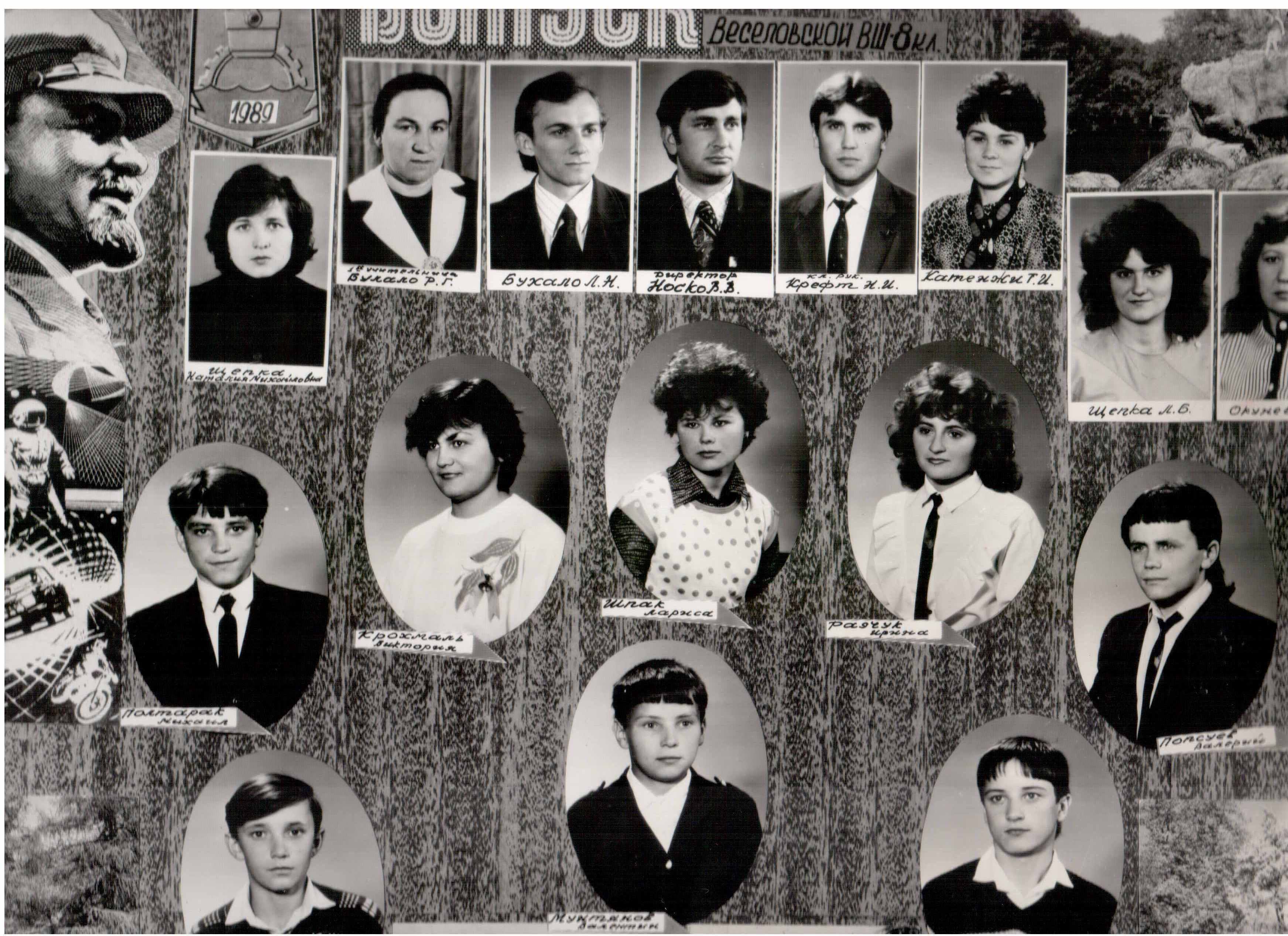 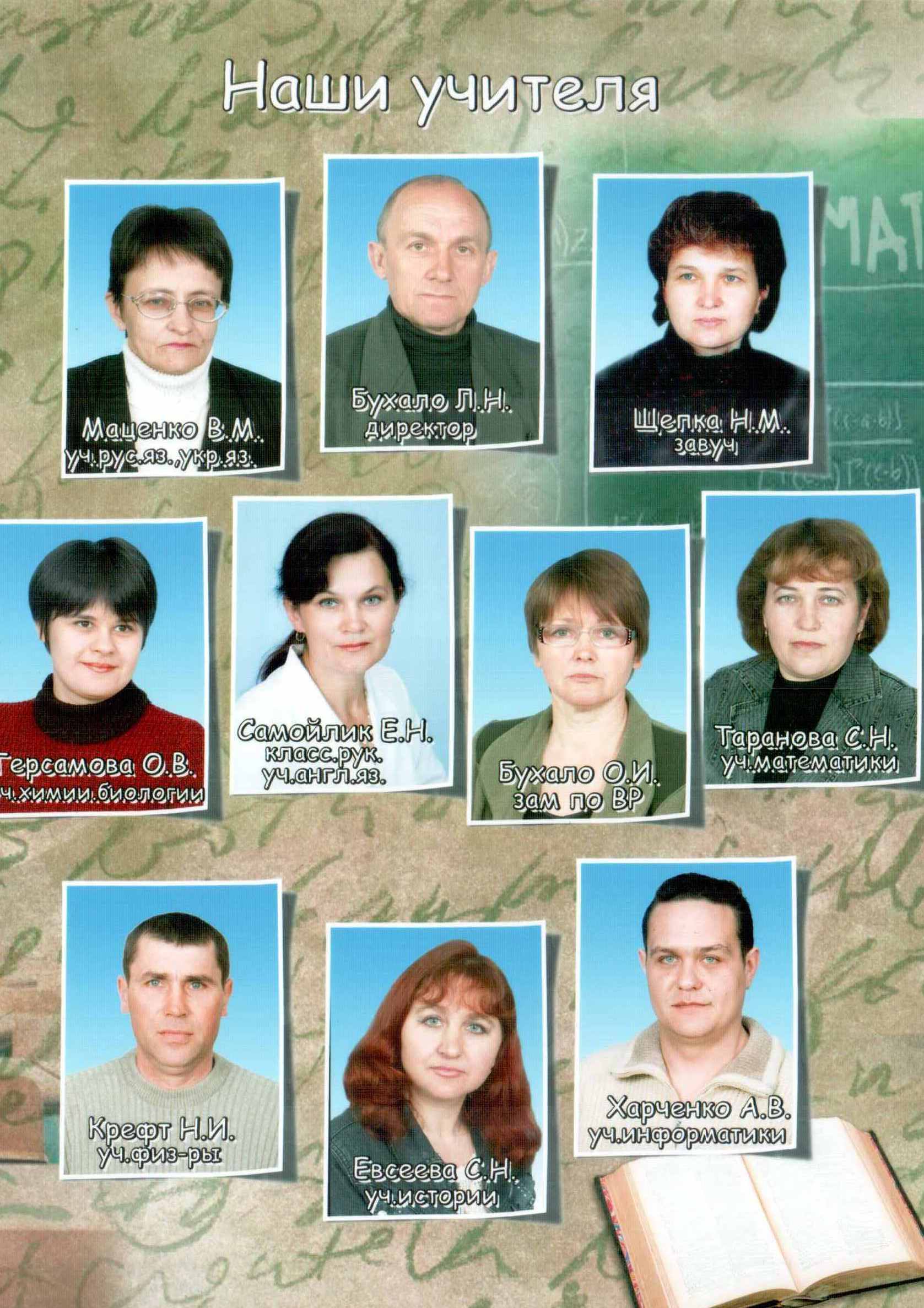 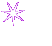 Носко В.В.
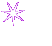 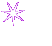 з 1989 до 1996 року
з 1996 р.
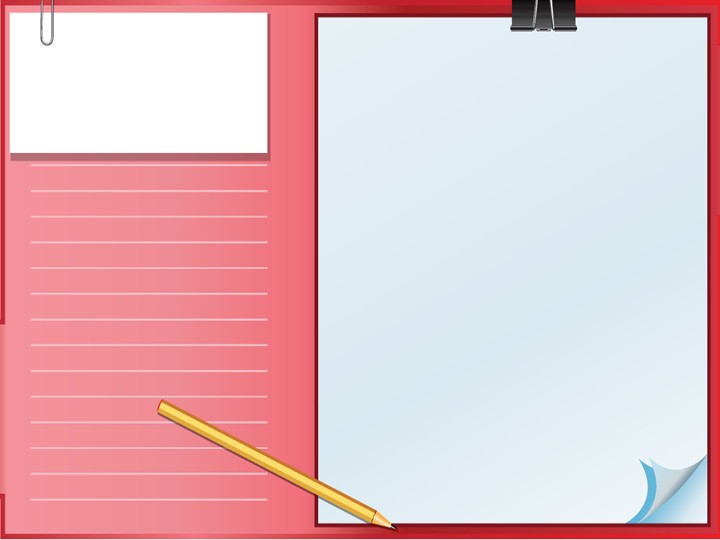 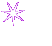 2014 р.
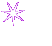 Школа 
сьогодні
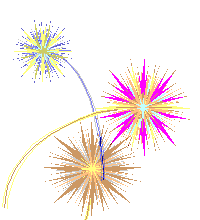 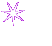 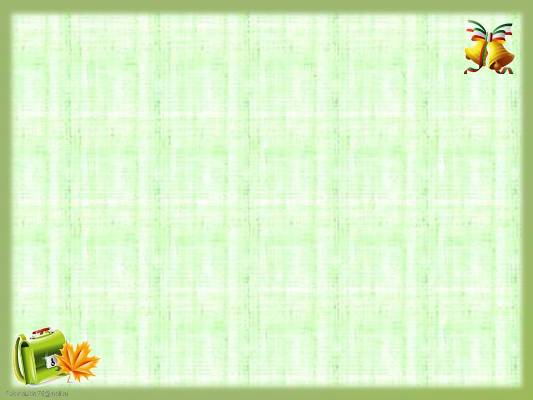 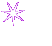 Адміністрація
школи
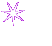 д
Заступник директора школи з НВР
Щепка Н.М.
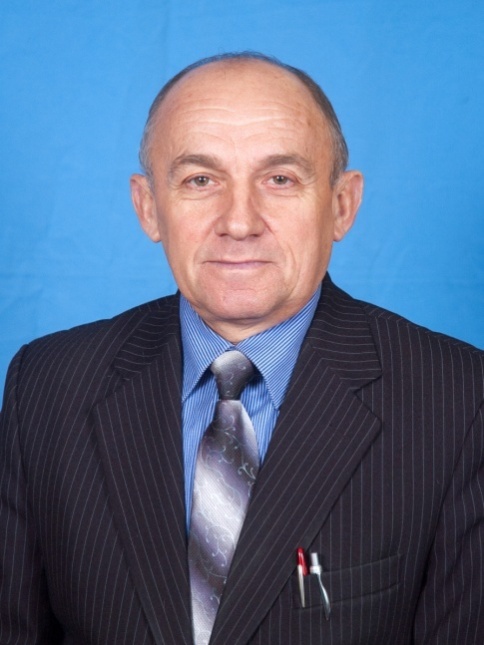 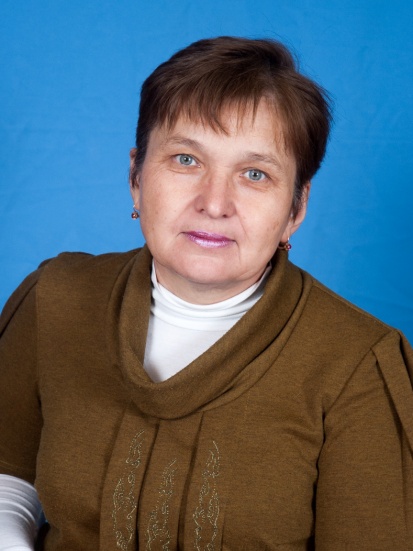 Педагог-організатор
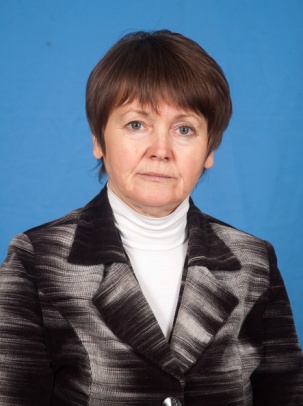 Директор школи
Бухало Л.М.
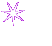 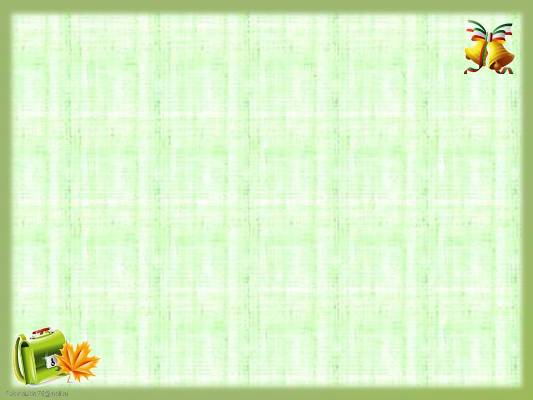 Наші вчителі
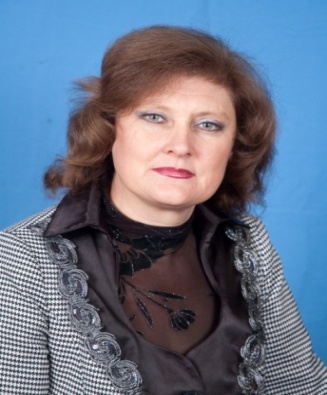 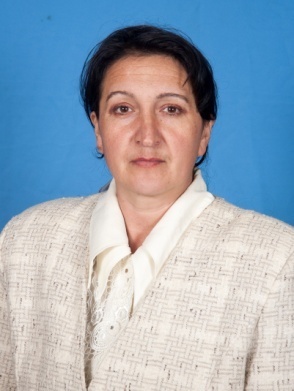 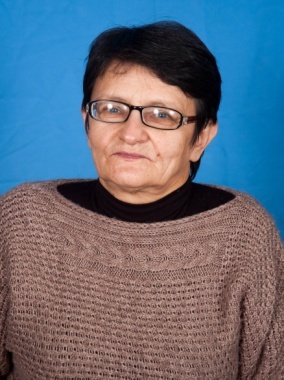 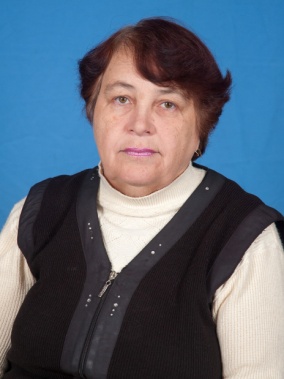 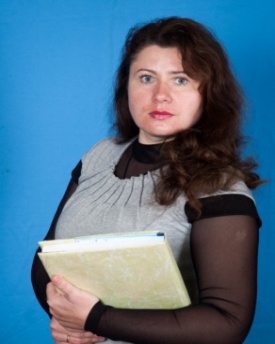 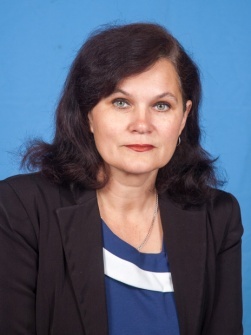 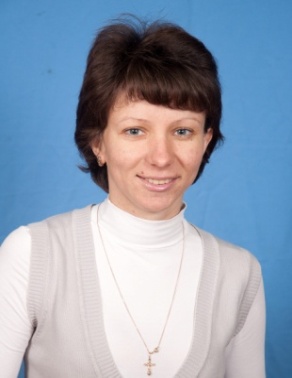 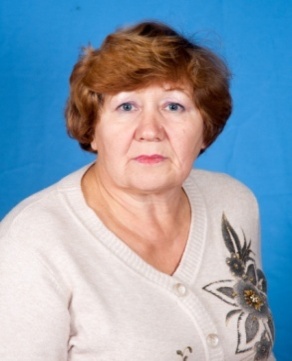 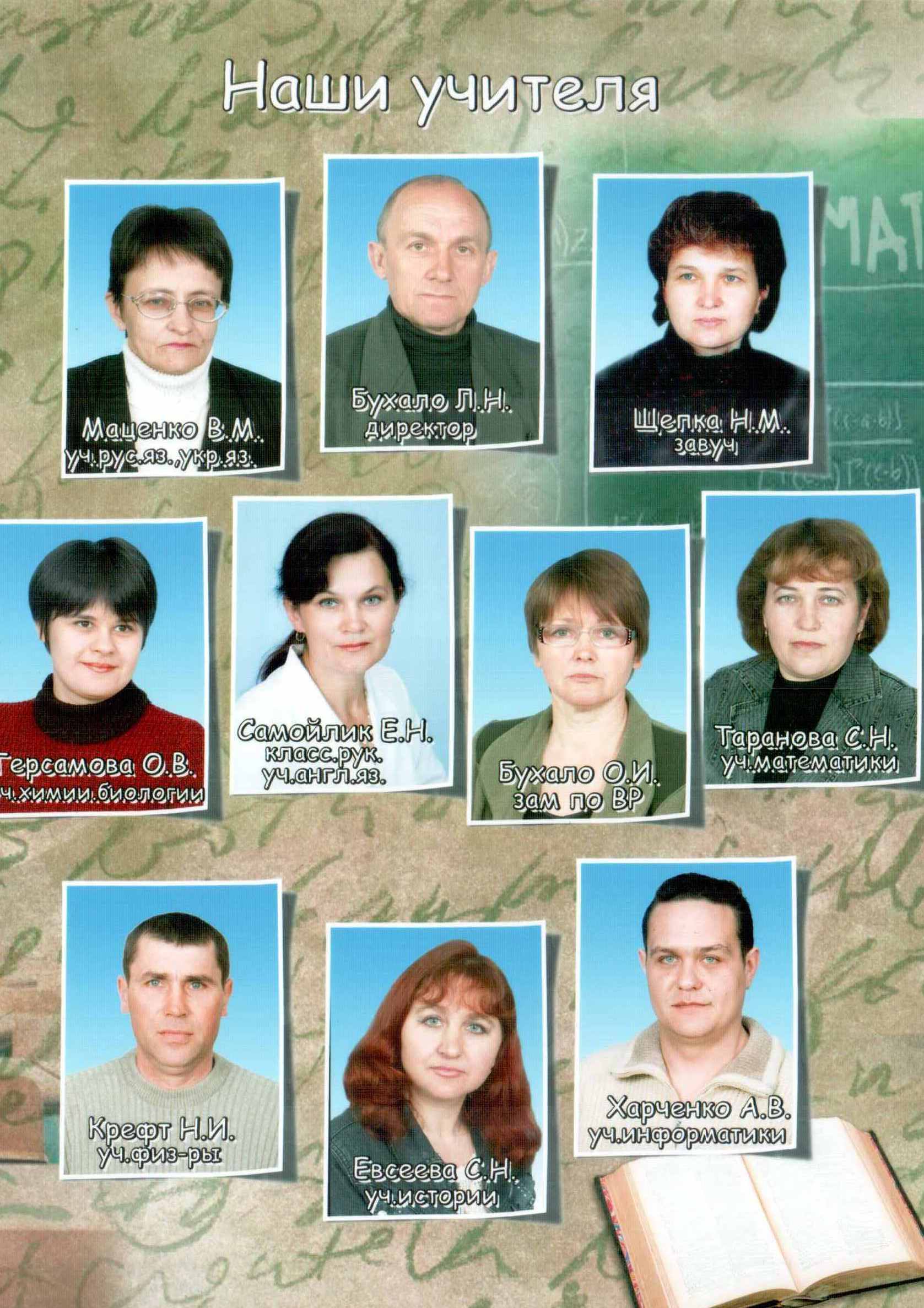 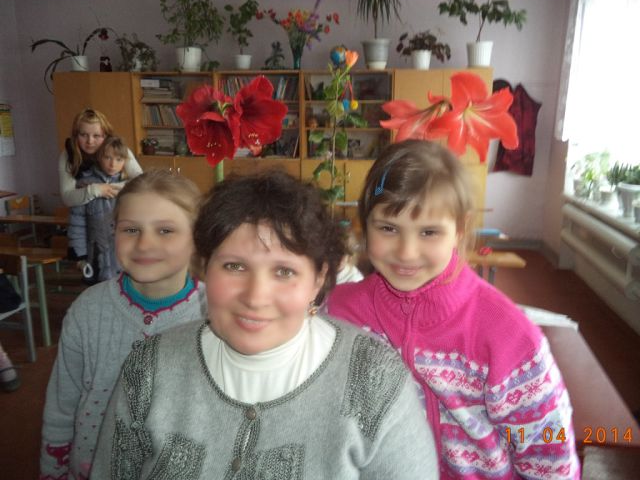 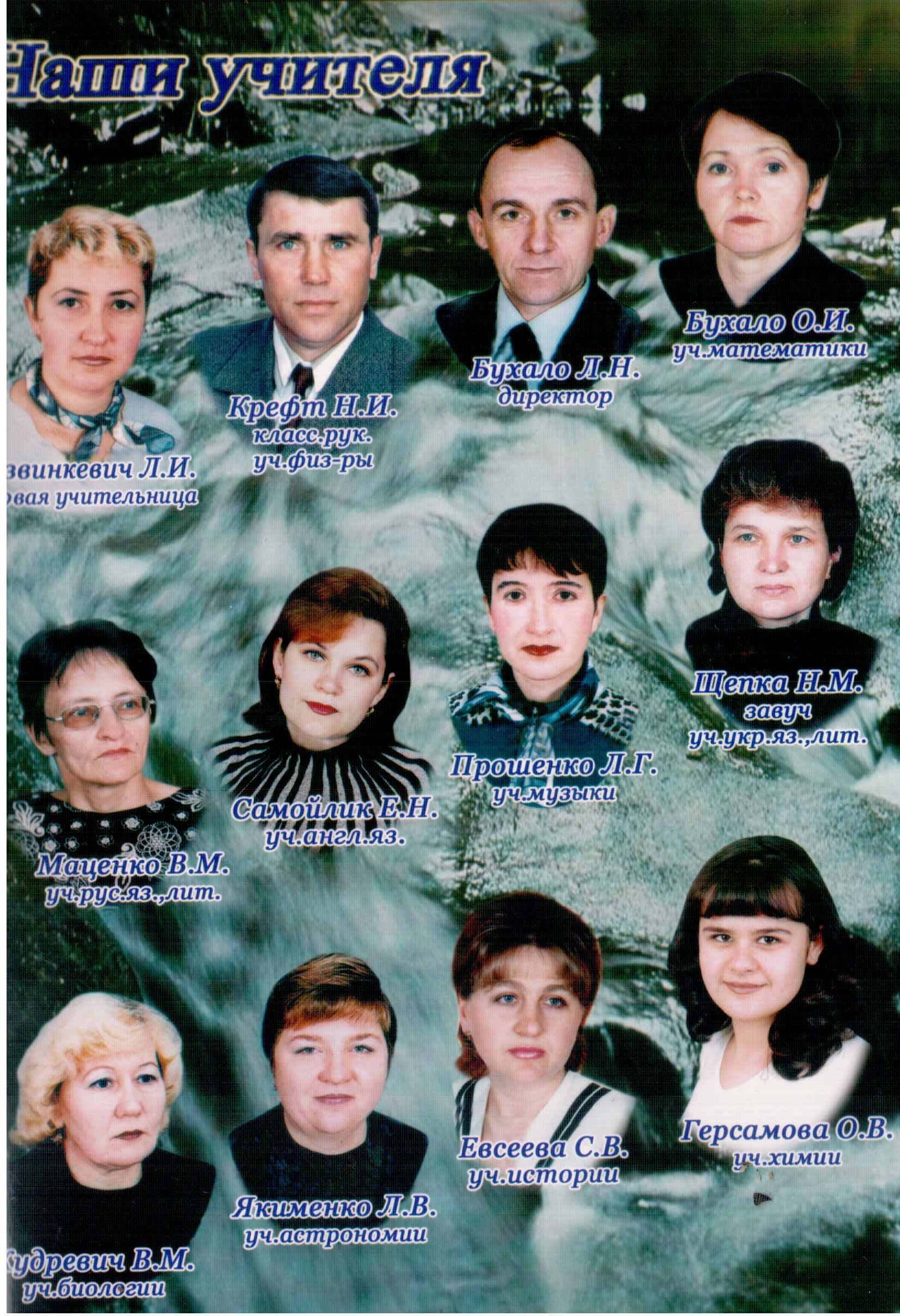 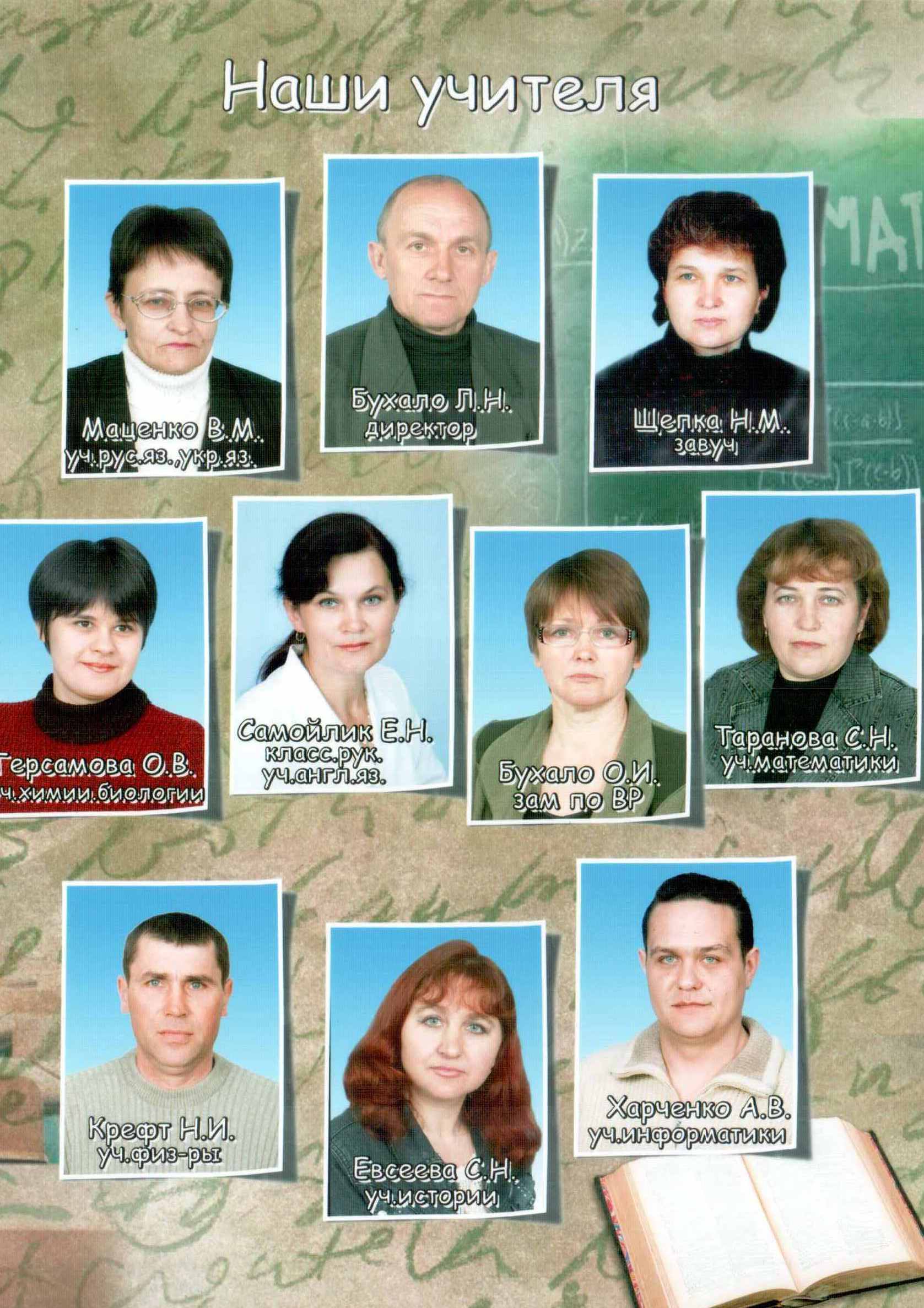 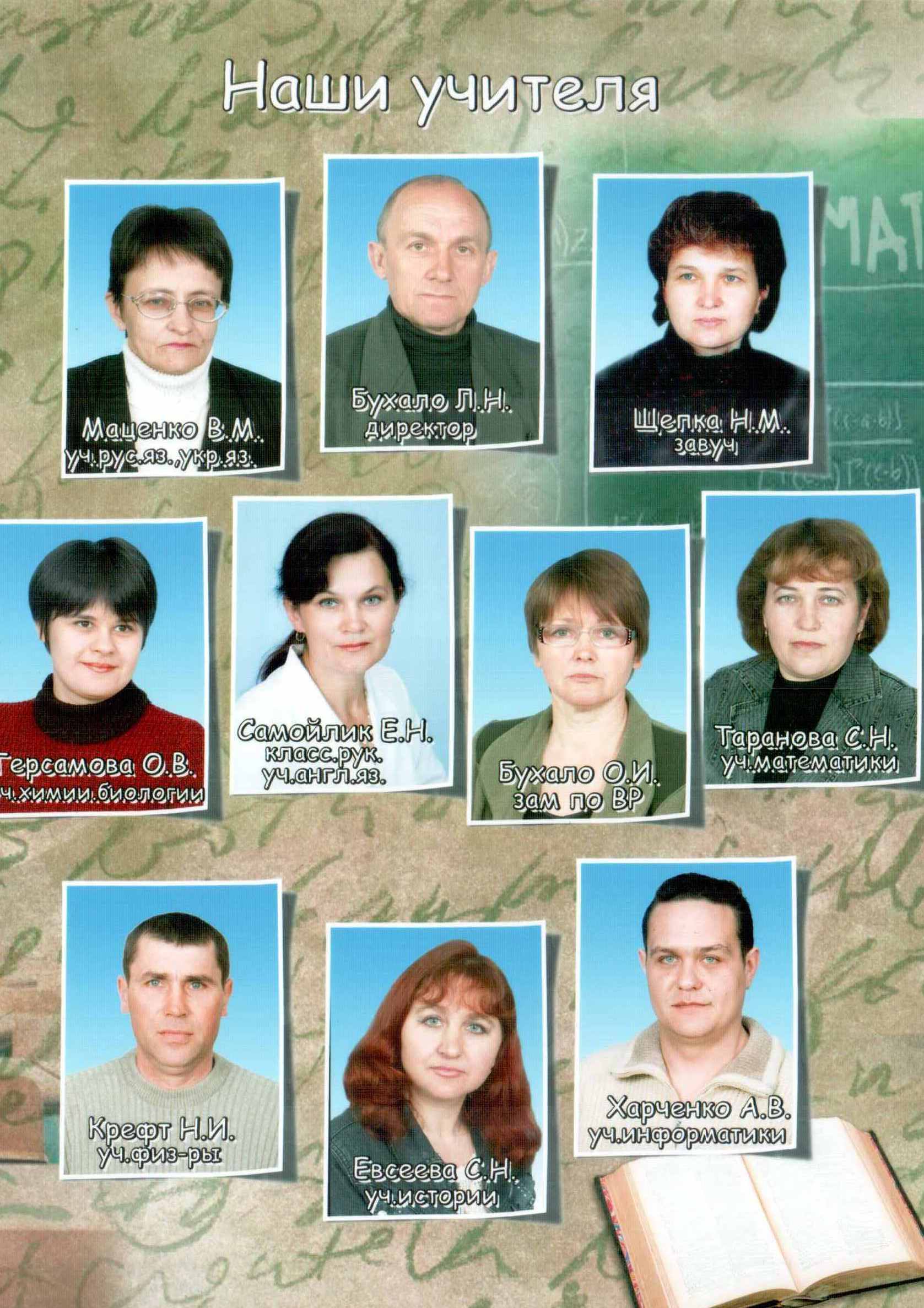 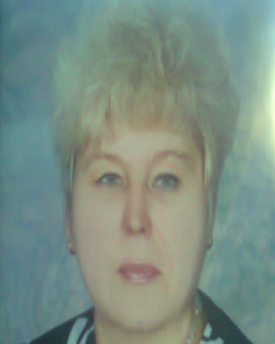 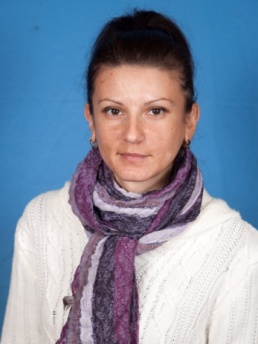 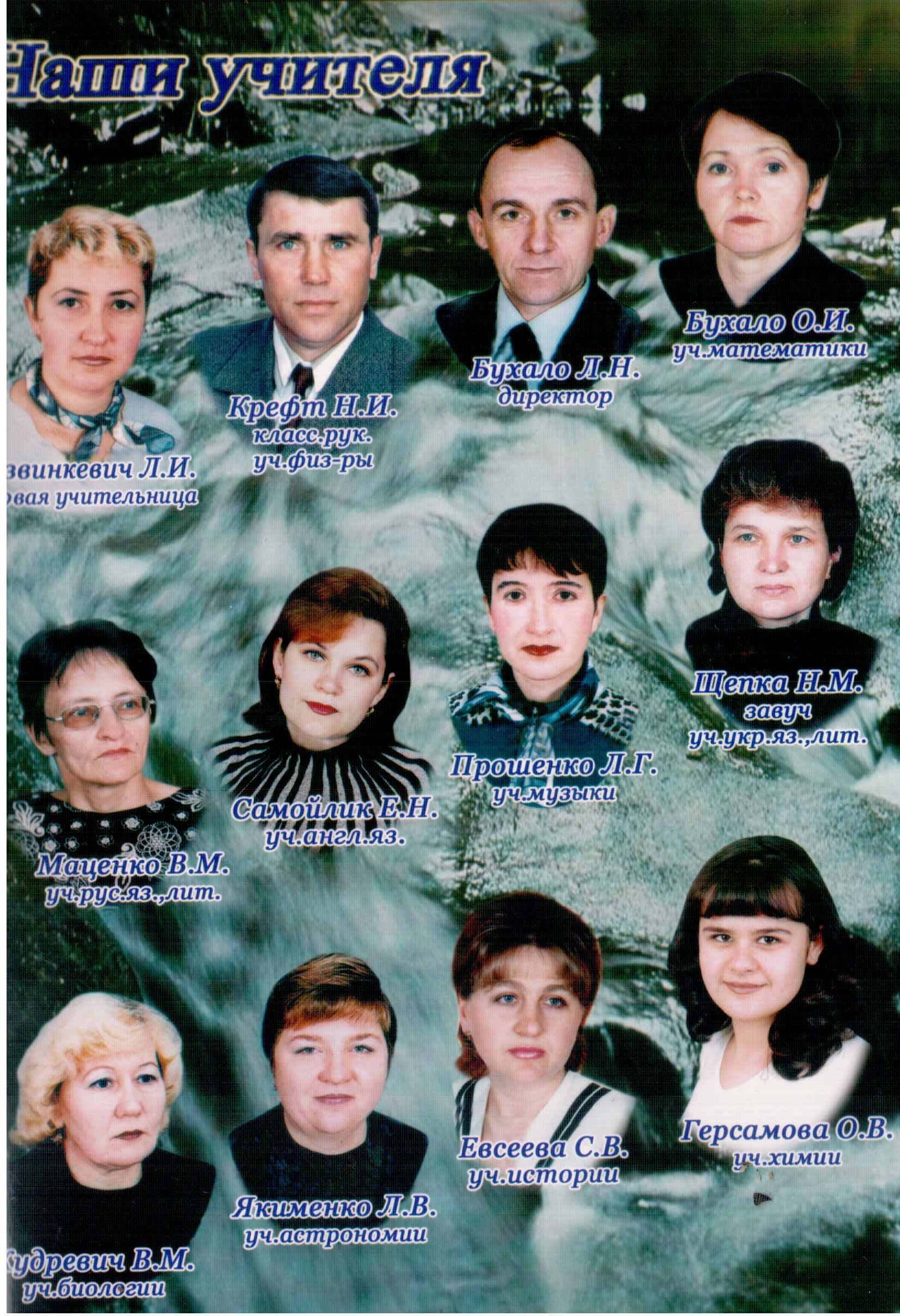 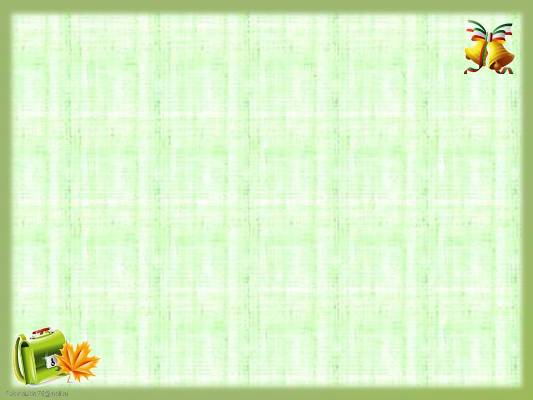 Переможці районного конкурсу
“Учитель року”
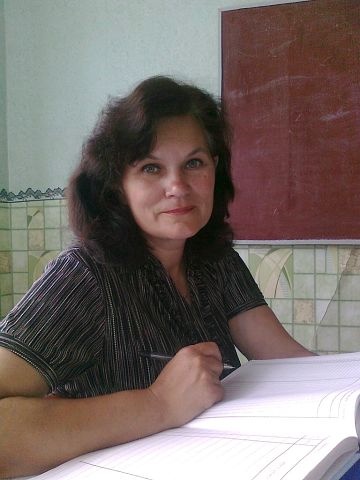 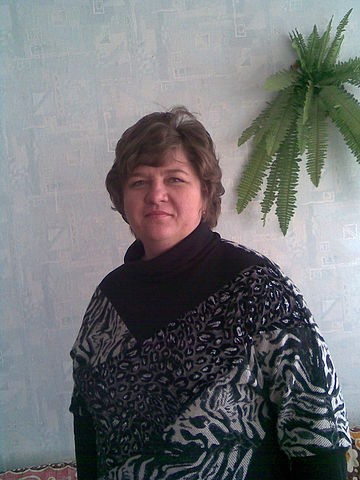 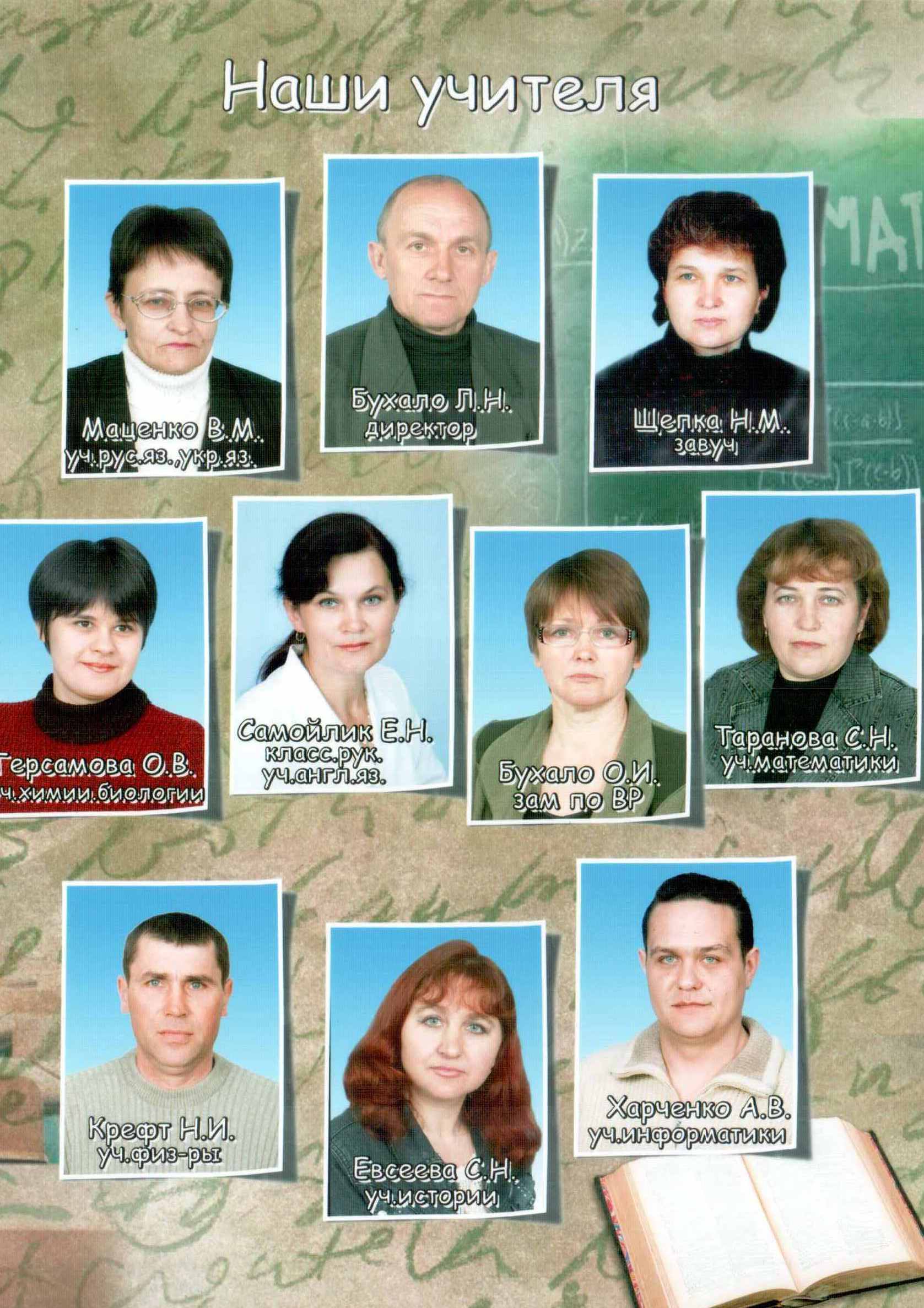 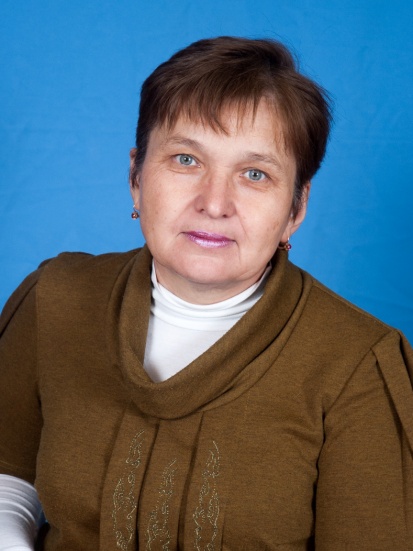 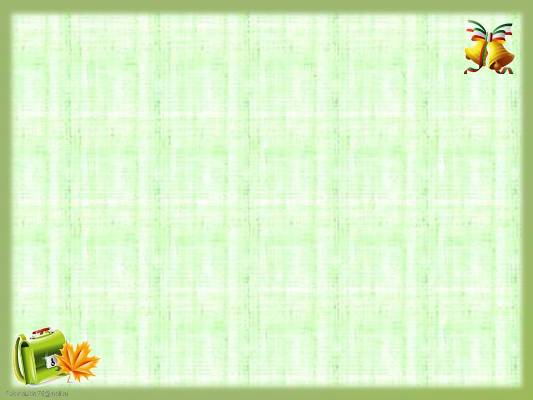 Переможці районного конкурсу
“ Кращий учень року”
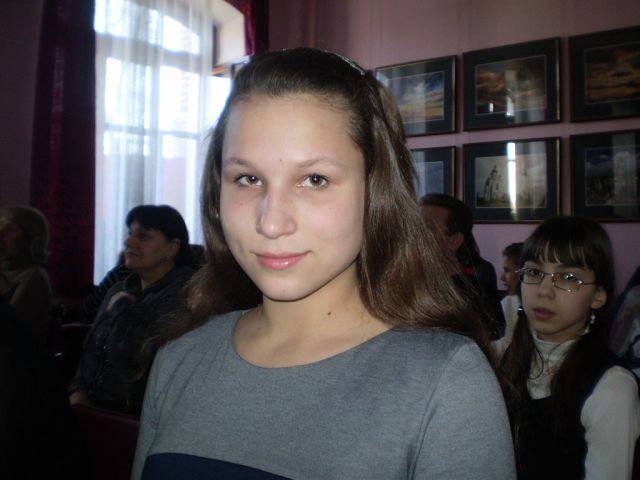 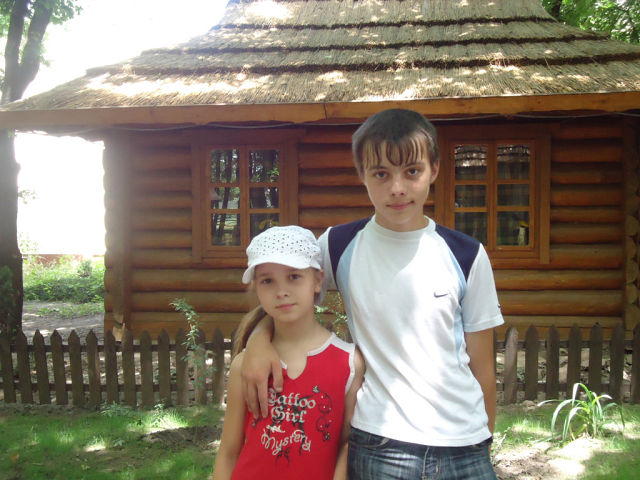 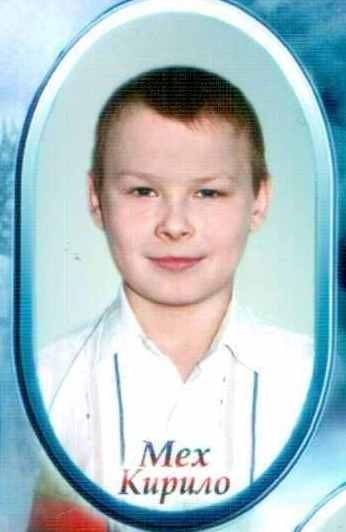 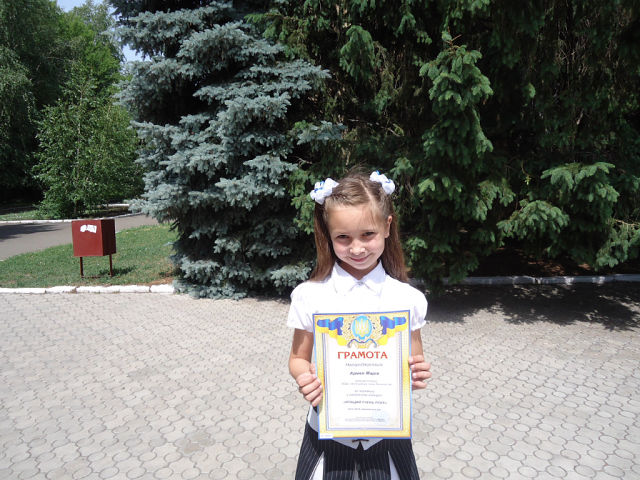 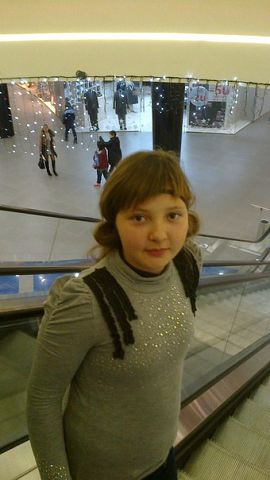 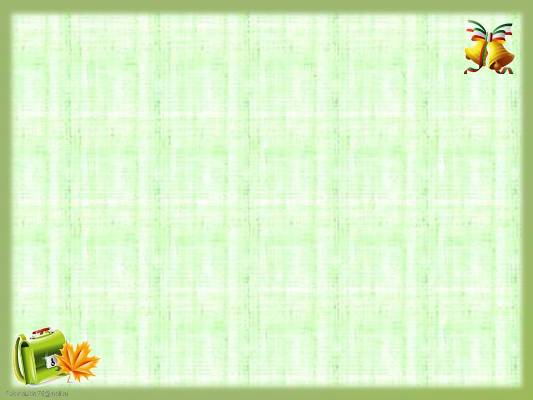 Гордість школи
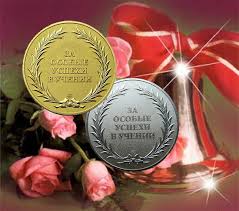 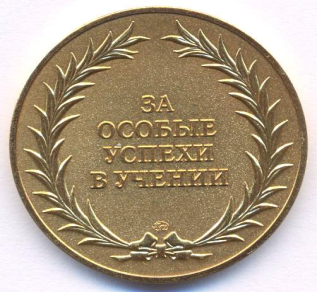 Золота медаль
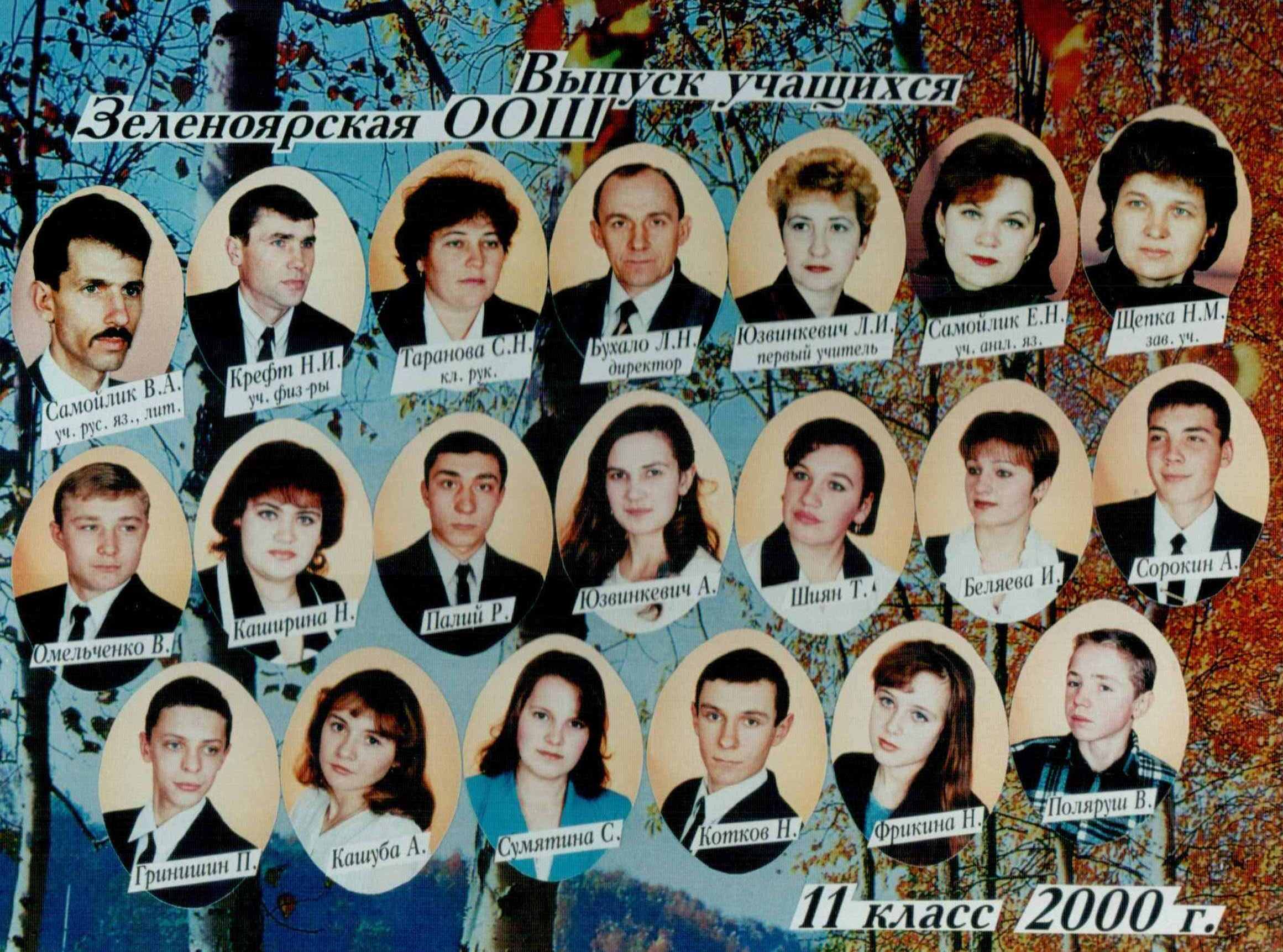 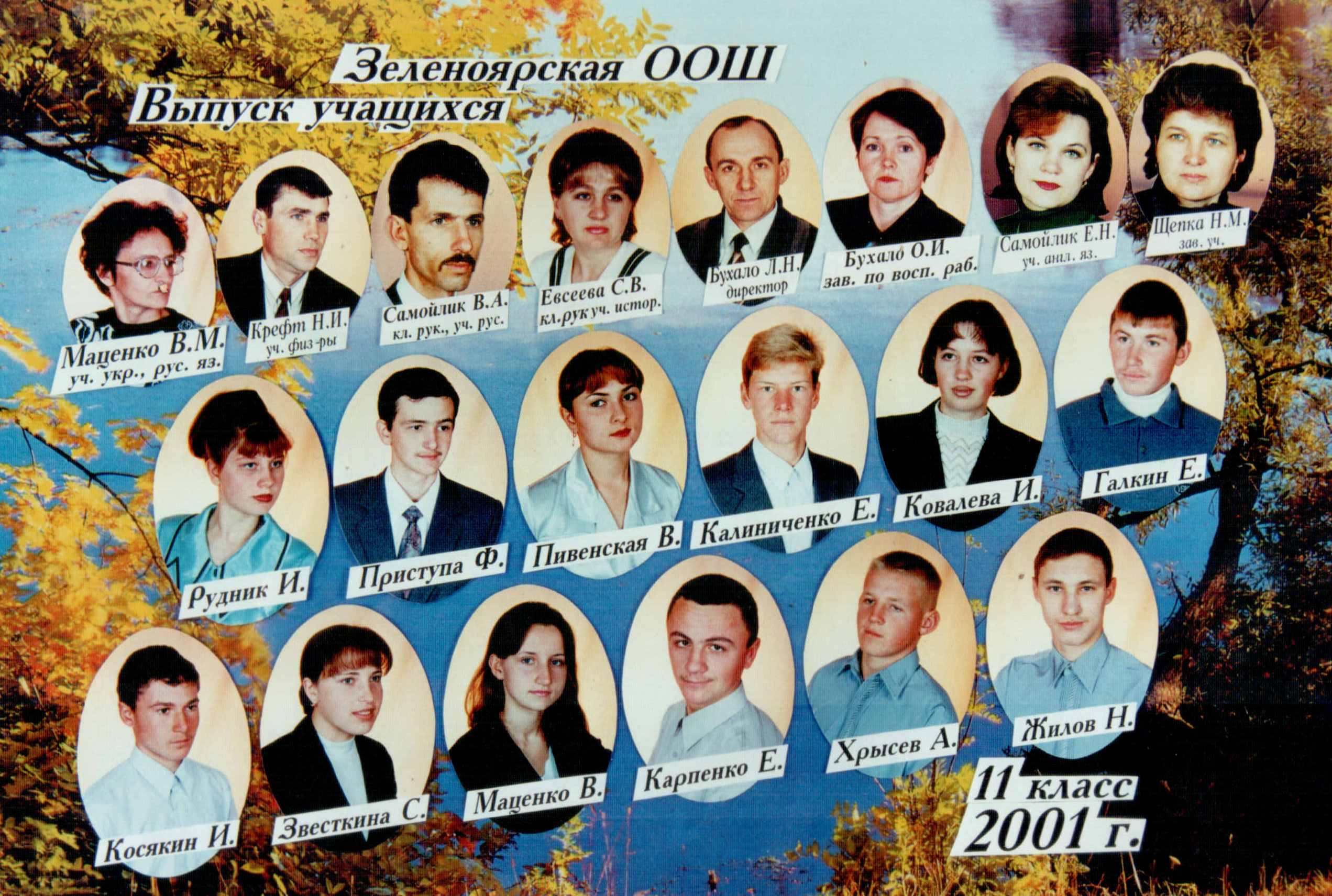 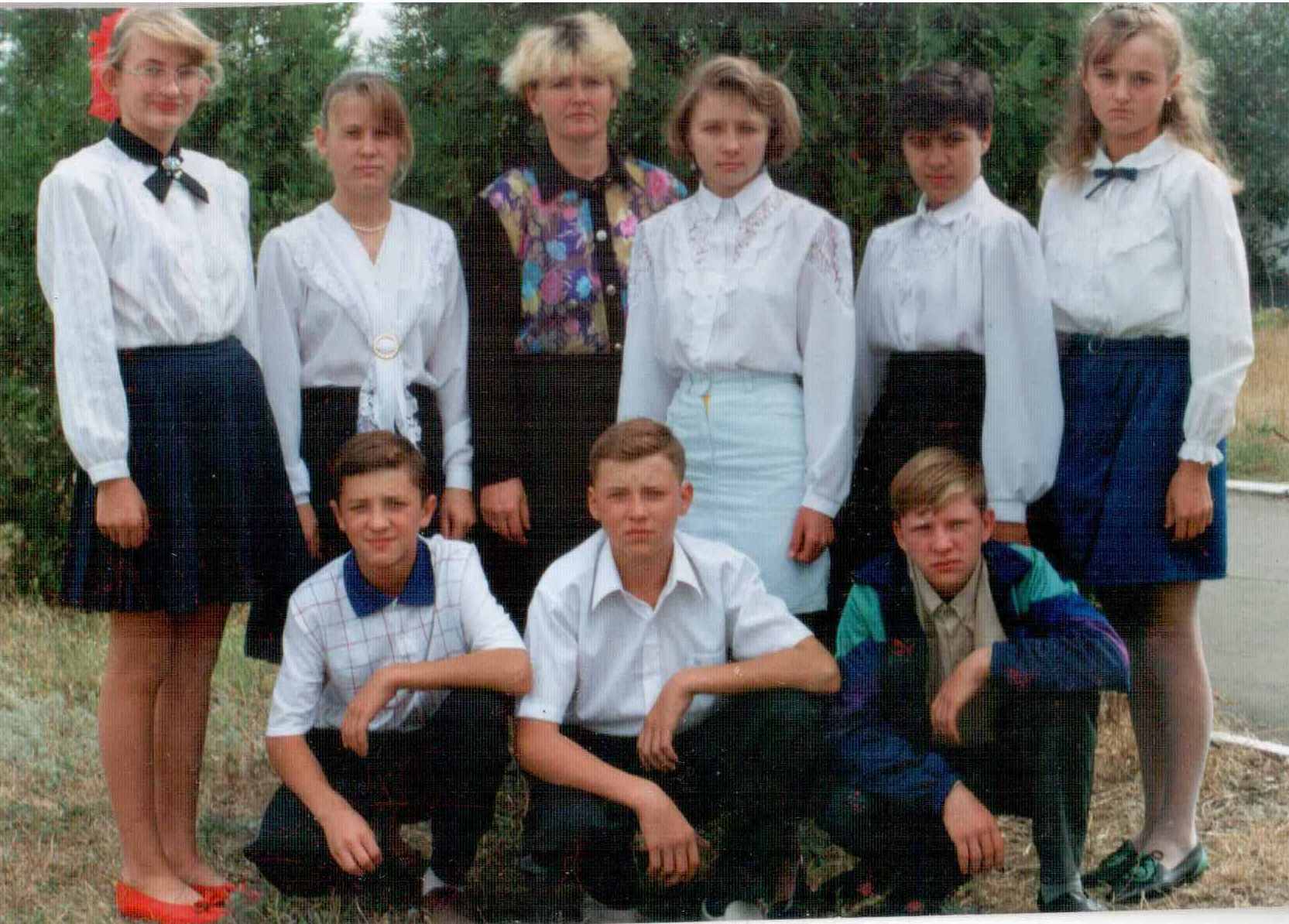 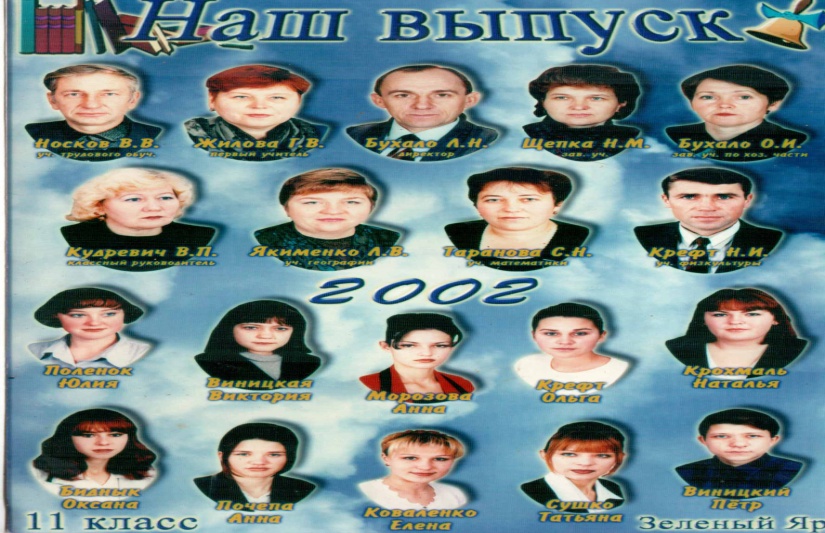 2000
2001
2002
1998
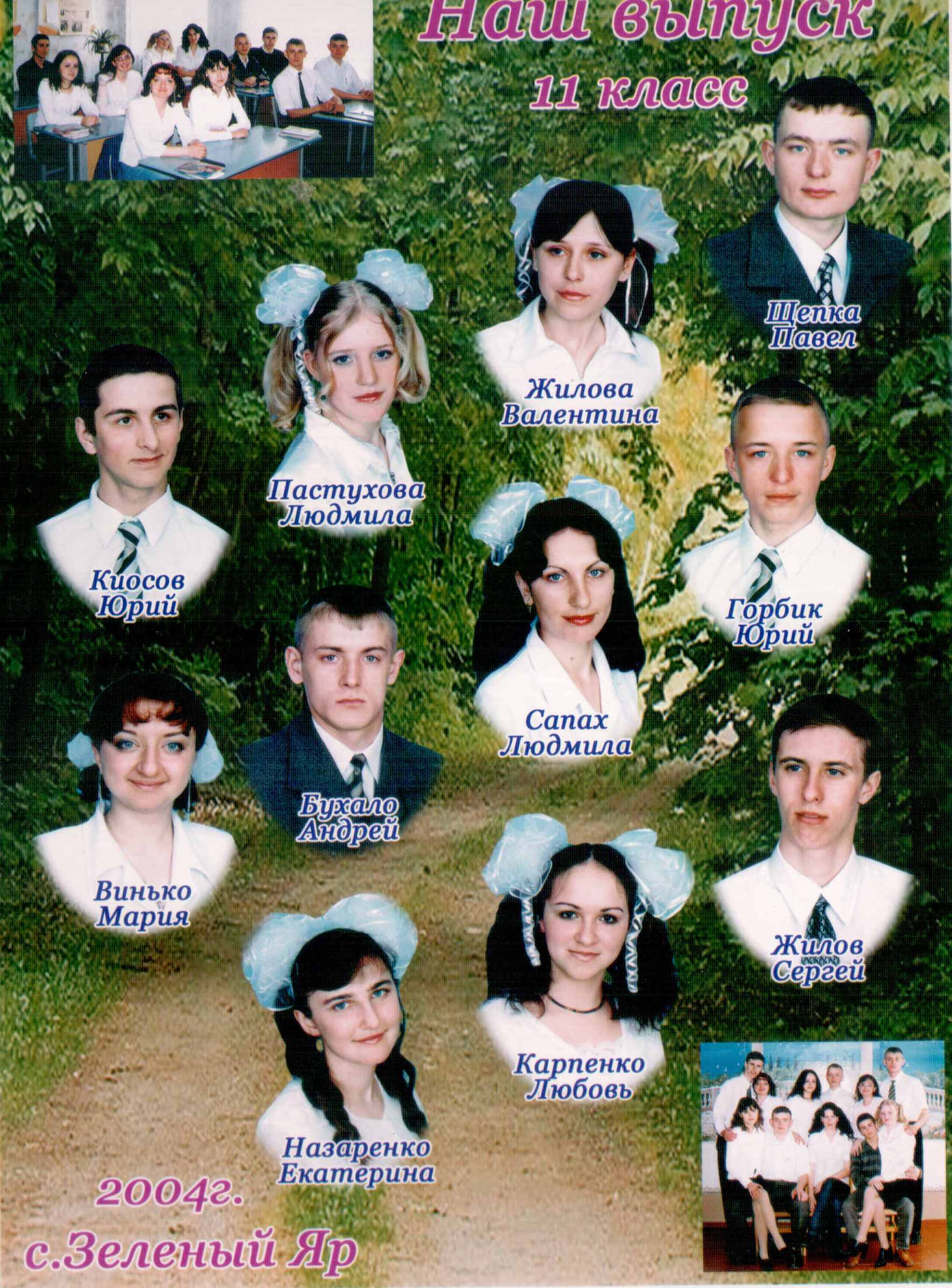 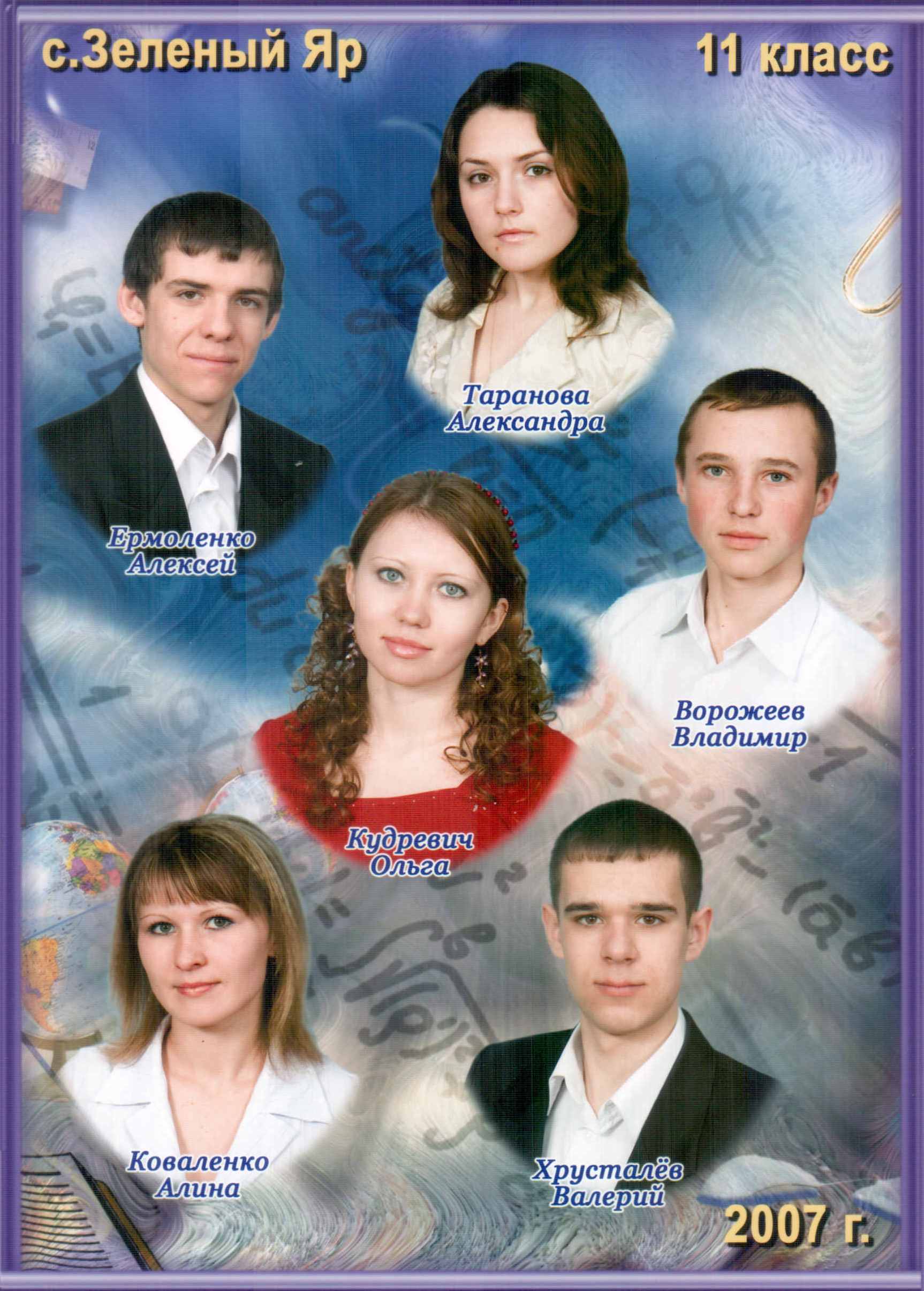 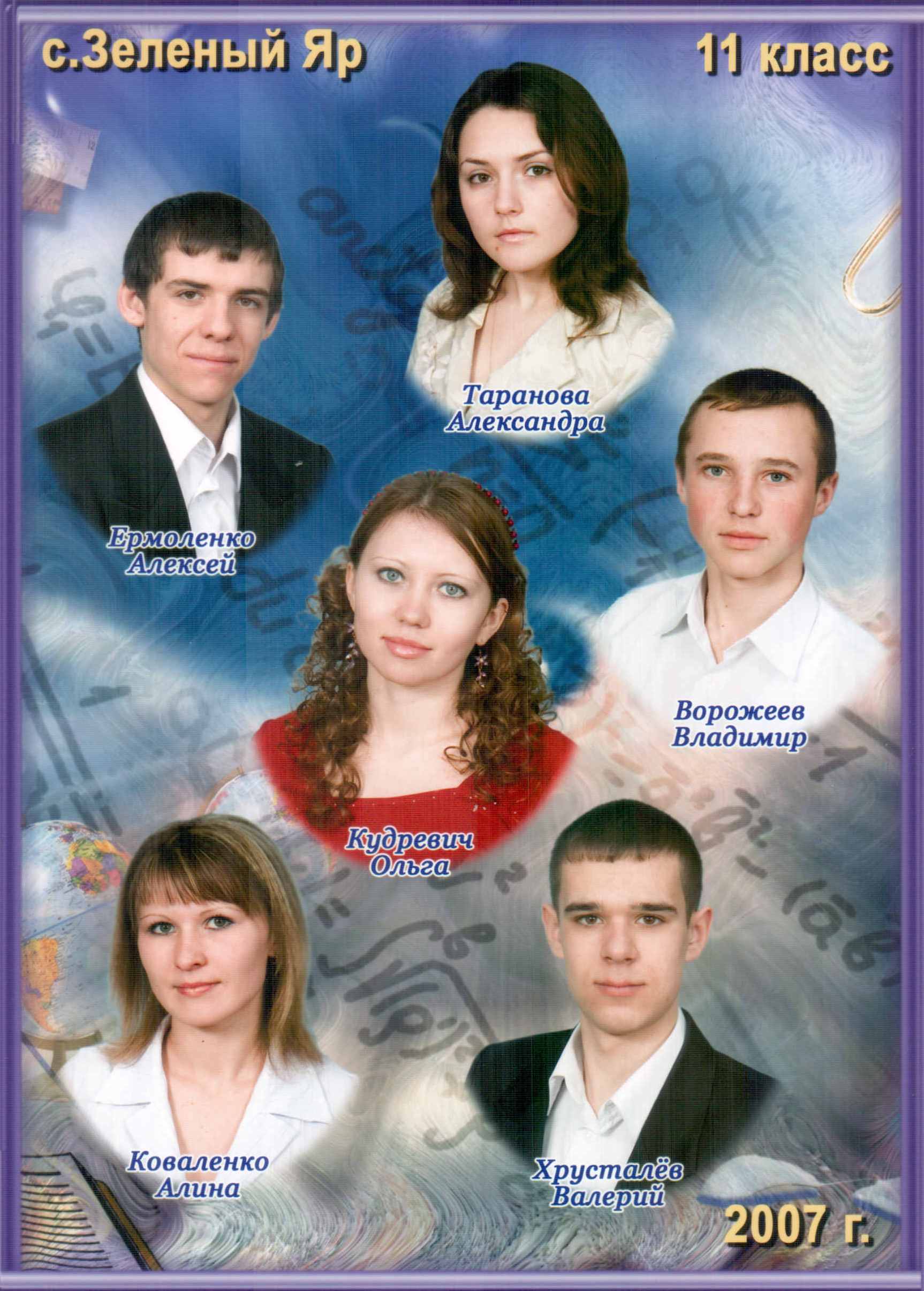 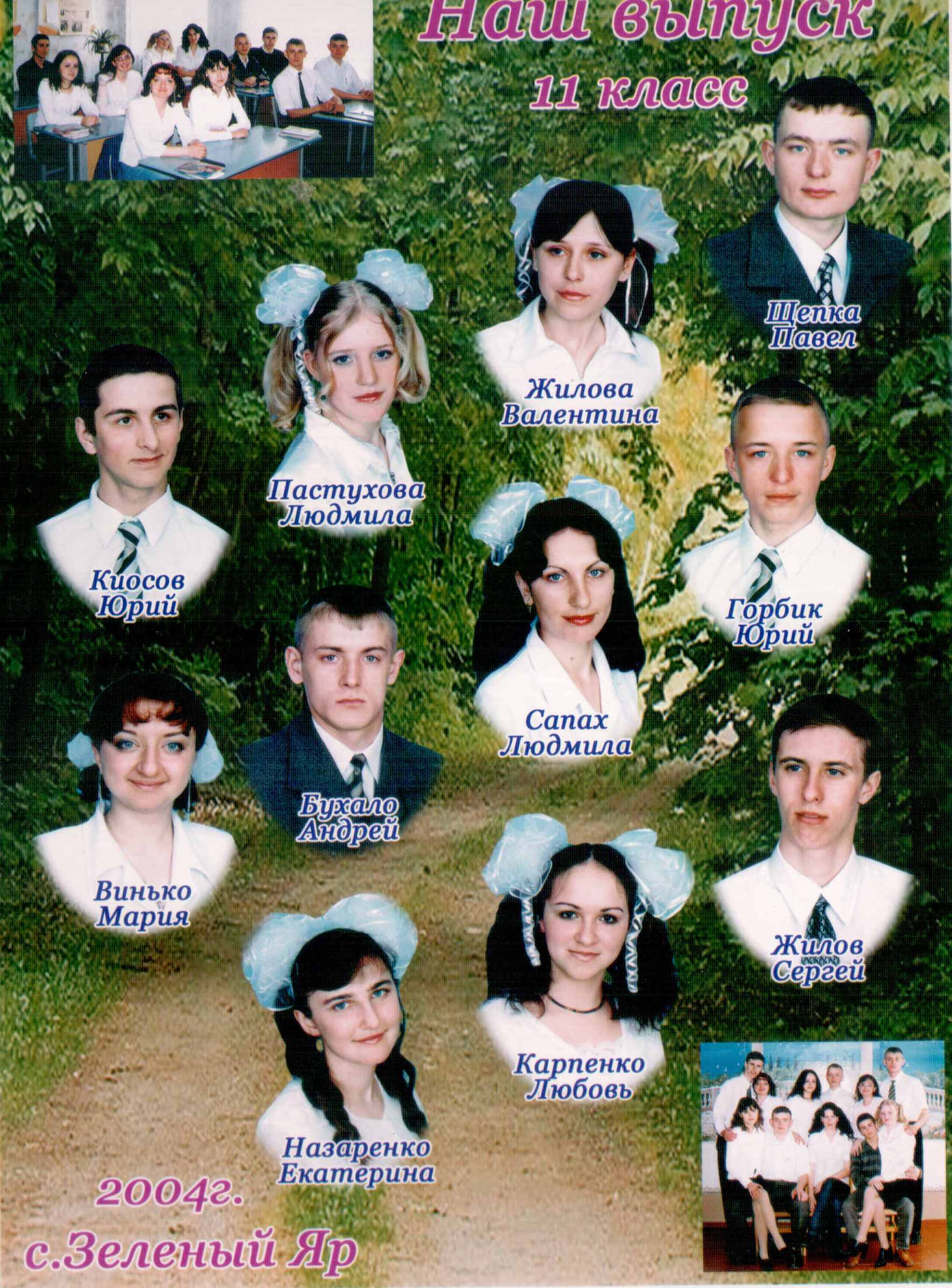 2004
2007
Срібна медаль
2007
2004
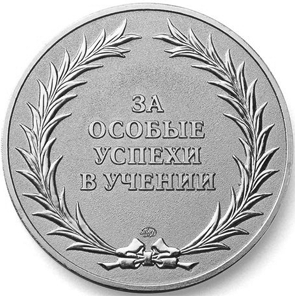 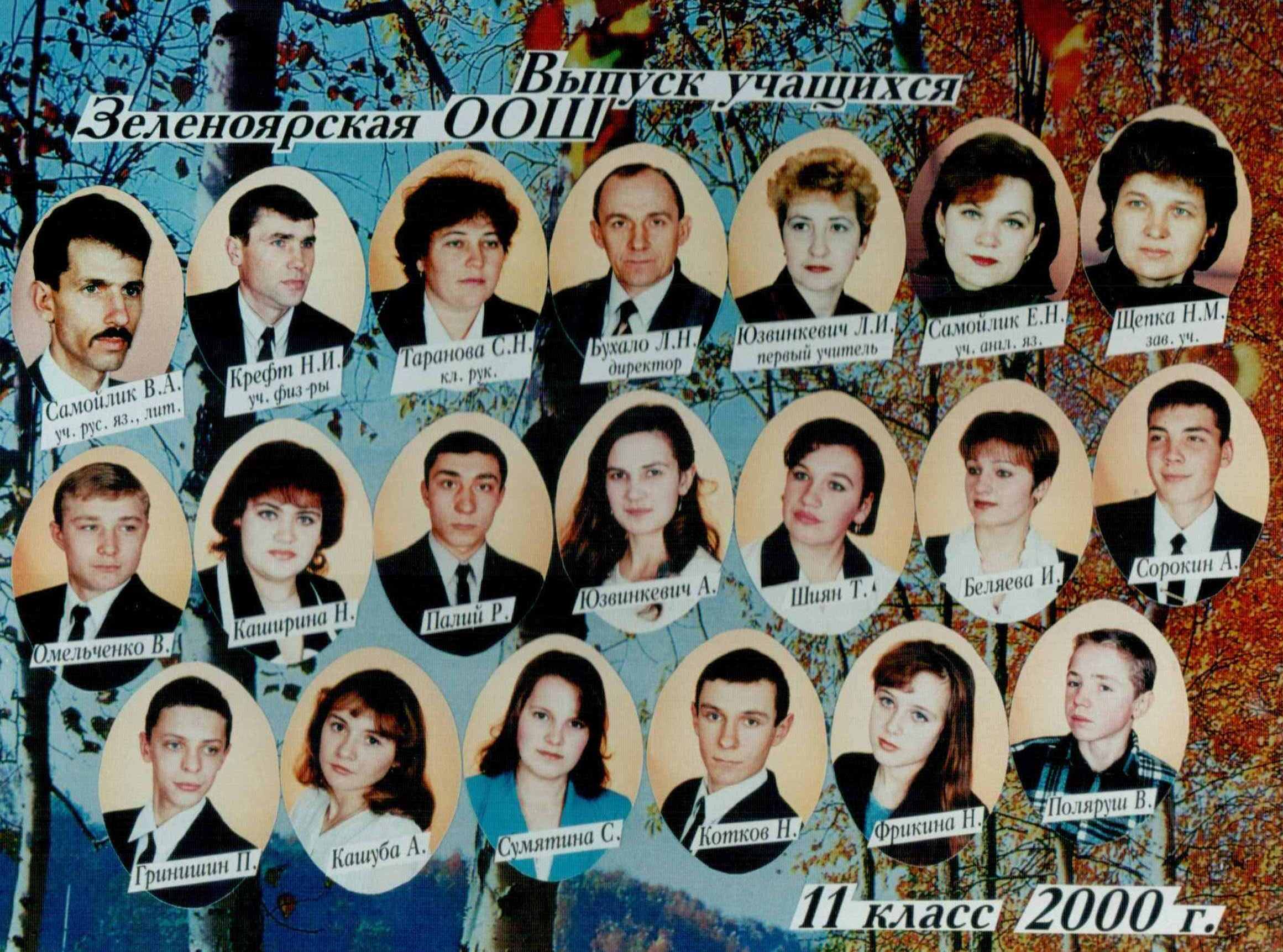 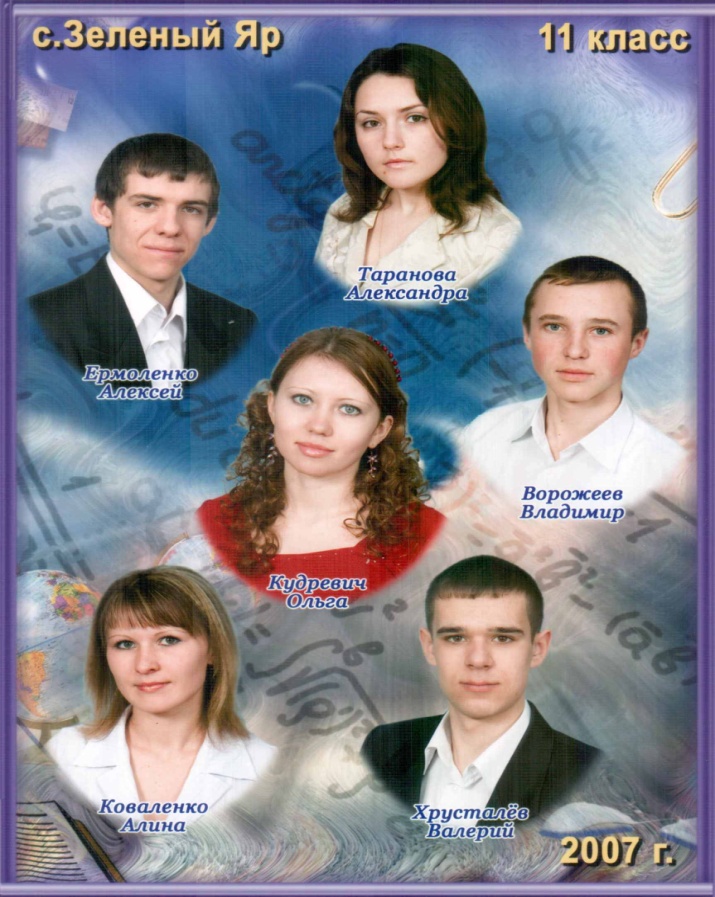 2000
2007
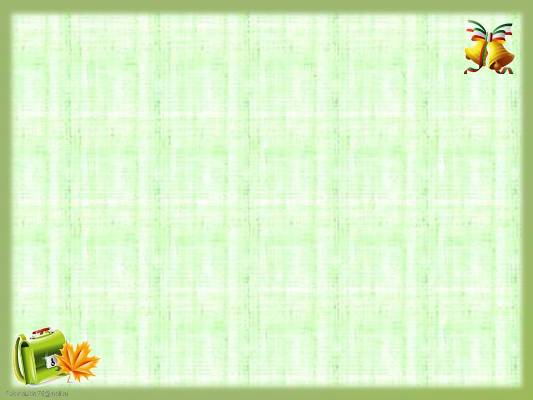 Шкільне життя
І место (2006), ІІІ место (2010) – в районных 
соревнованиях по футболу 
«Дарим детям радость »
І место (2009, 2010) – в районных соревнованиях
по футболу на приз клуба « Кожаный мяч»
по младшей группе
ІІ место (2011) – по футболу среди юношей в турнире, посвященном Герою Советского Союза С. Ф. Машковскому
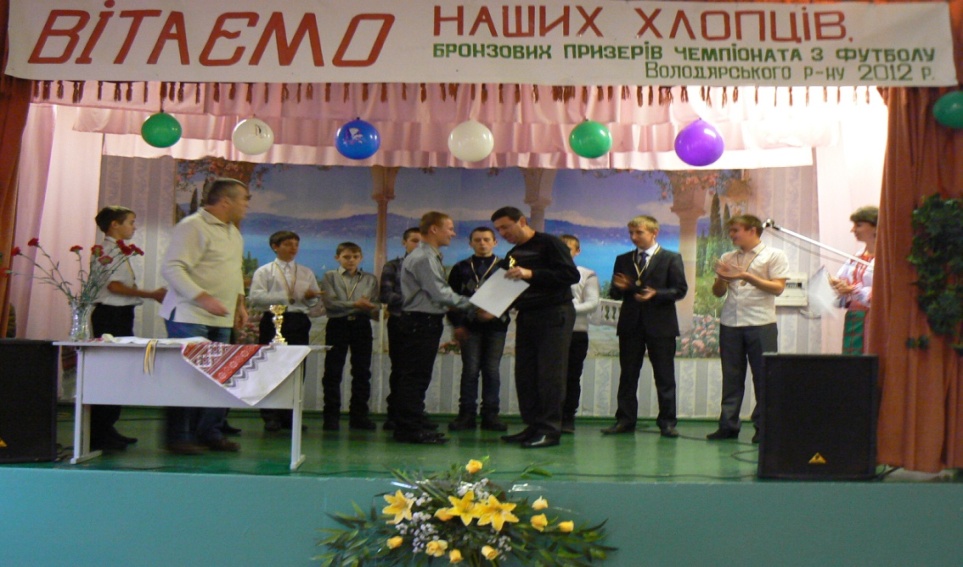 І место (2011) – в юношеском турнире
 по футболу памяти А.А. Церахто
ІІІ место в чемпионате по футболу 
Володарского района 2012
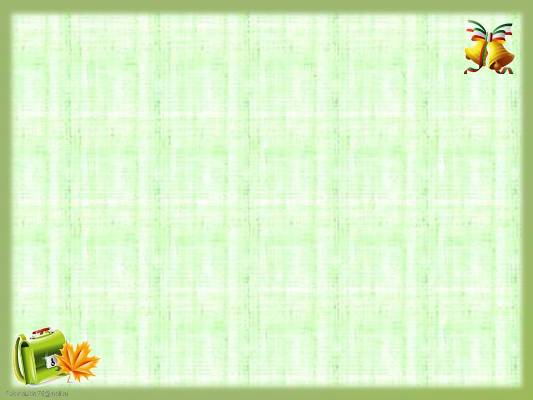 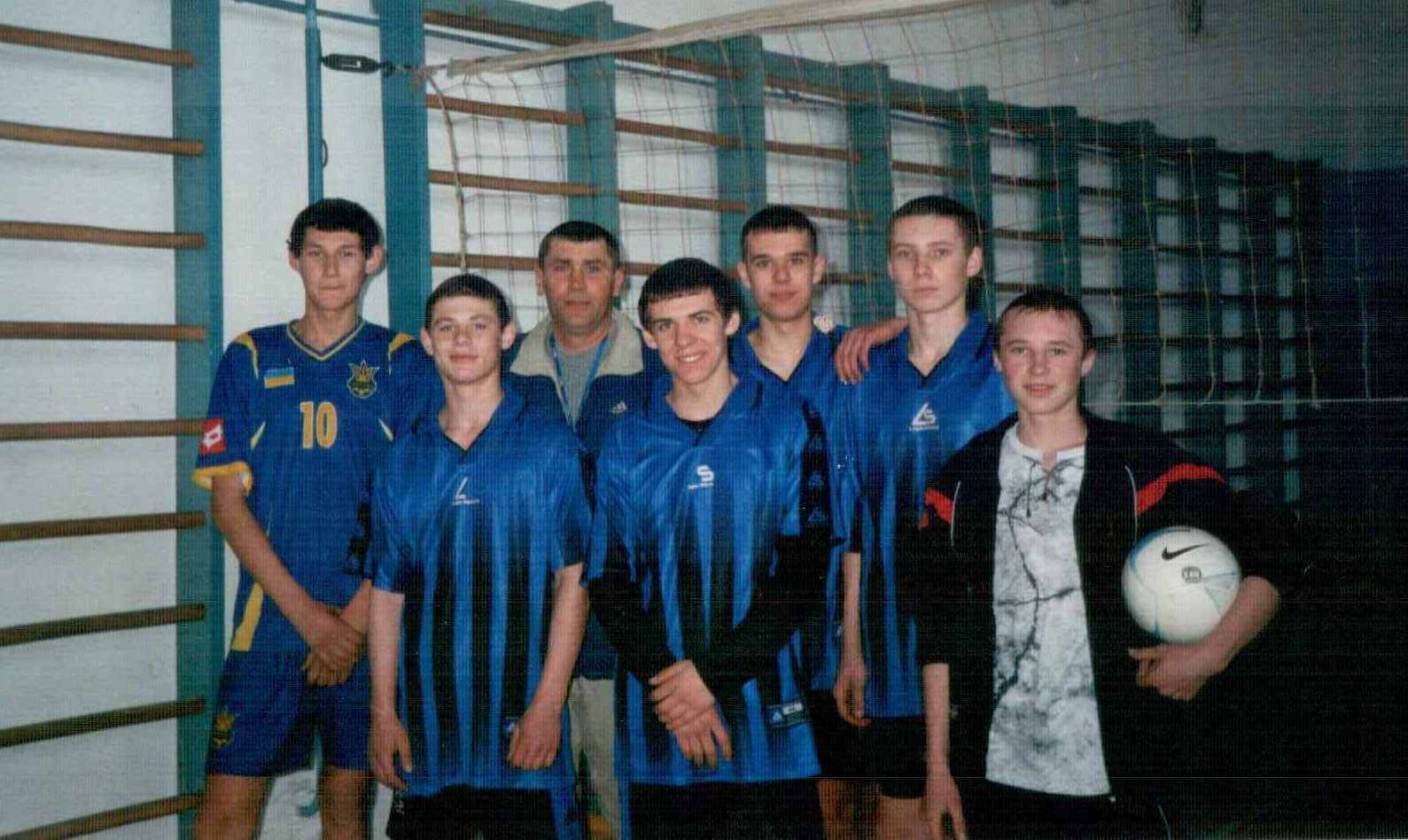 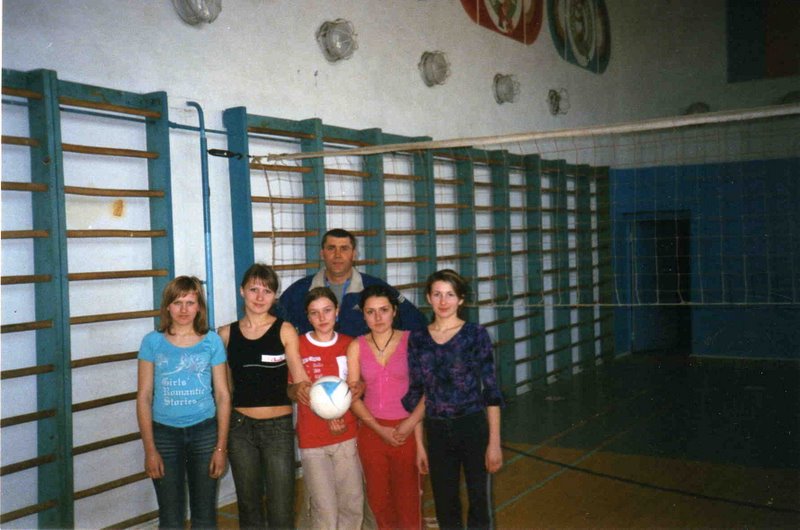 ІІ место ( 2005, 2008) – в районной 
спартакиаде школьников по волейболу 
                                           среди юношей
ІІІ место (2006) -  в районной спартакиаде 
школьников по волейболу среди девушек
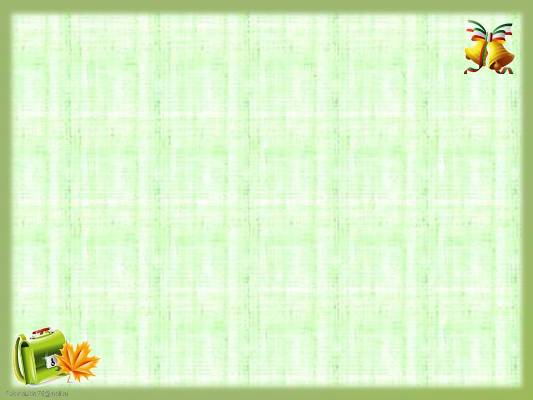 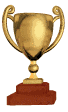 І место (2008), ІІ место (2009) – в районных соревнованиях « Веселые старты»
І место (2006, 2007) – в районном ІІІ туре физкультурно-оздоровительном 
Фестивале  школьников Украины «Нащадки козацького роду»
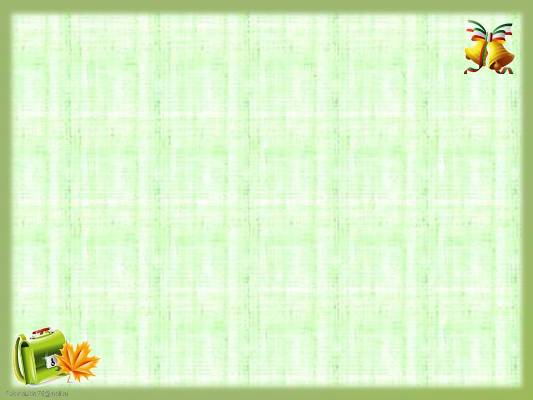 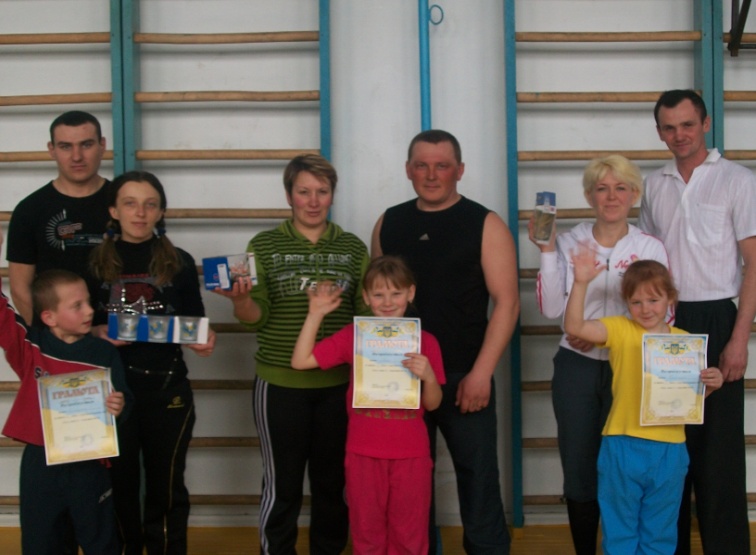 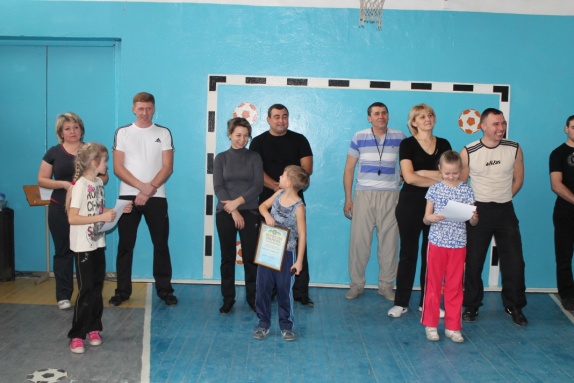 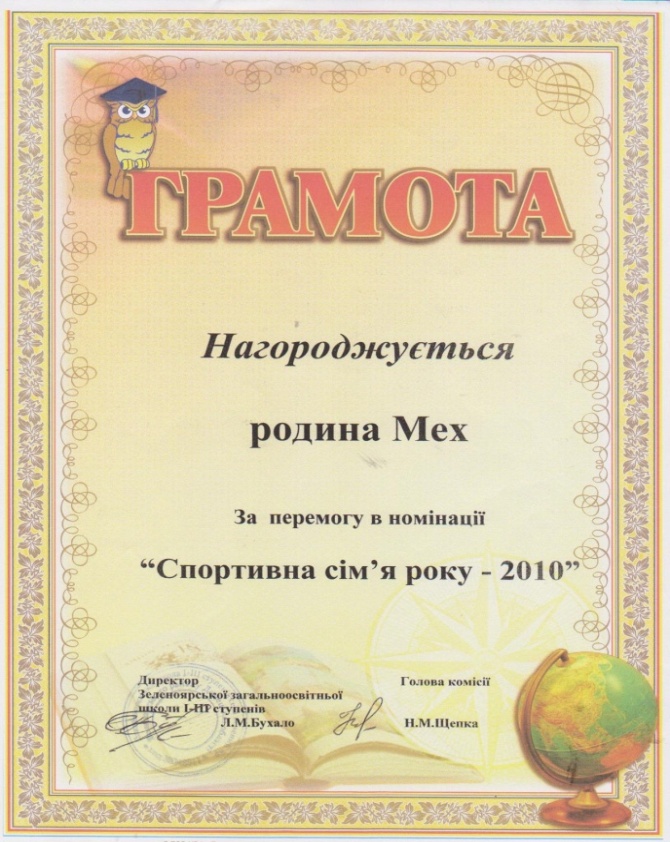 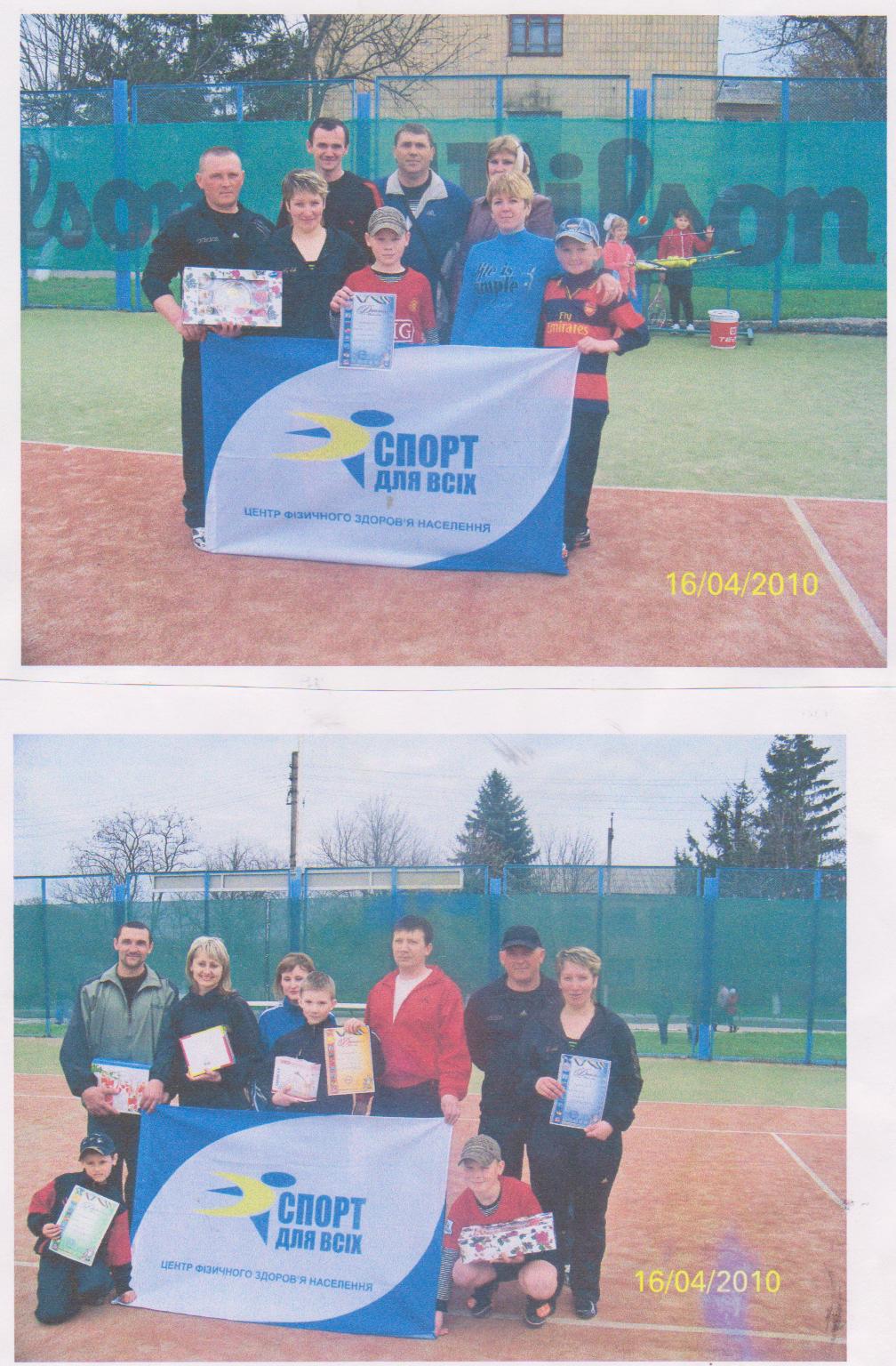 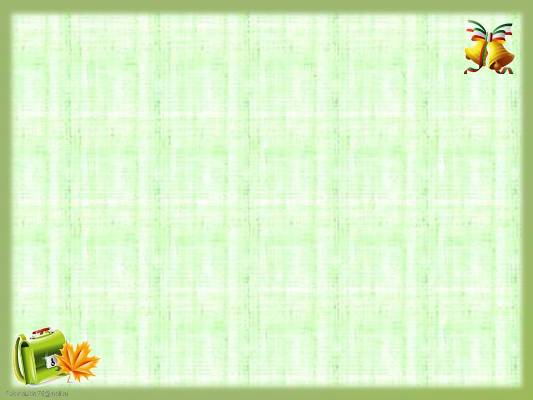 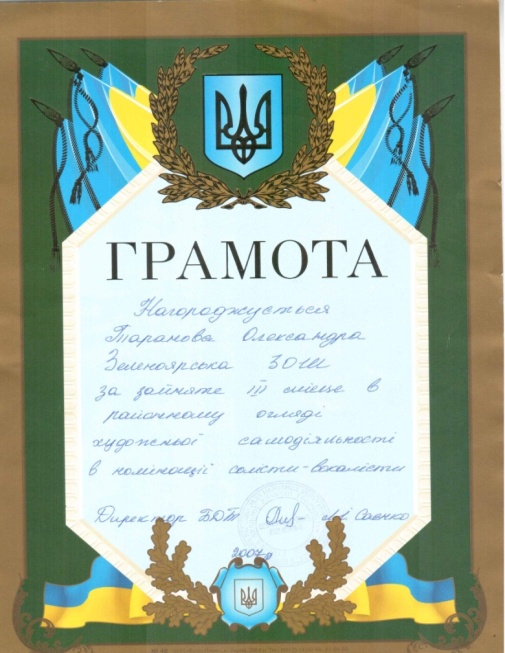 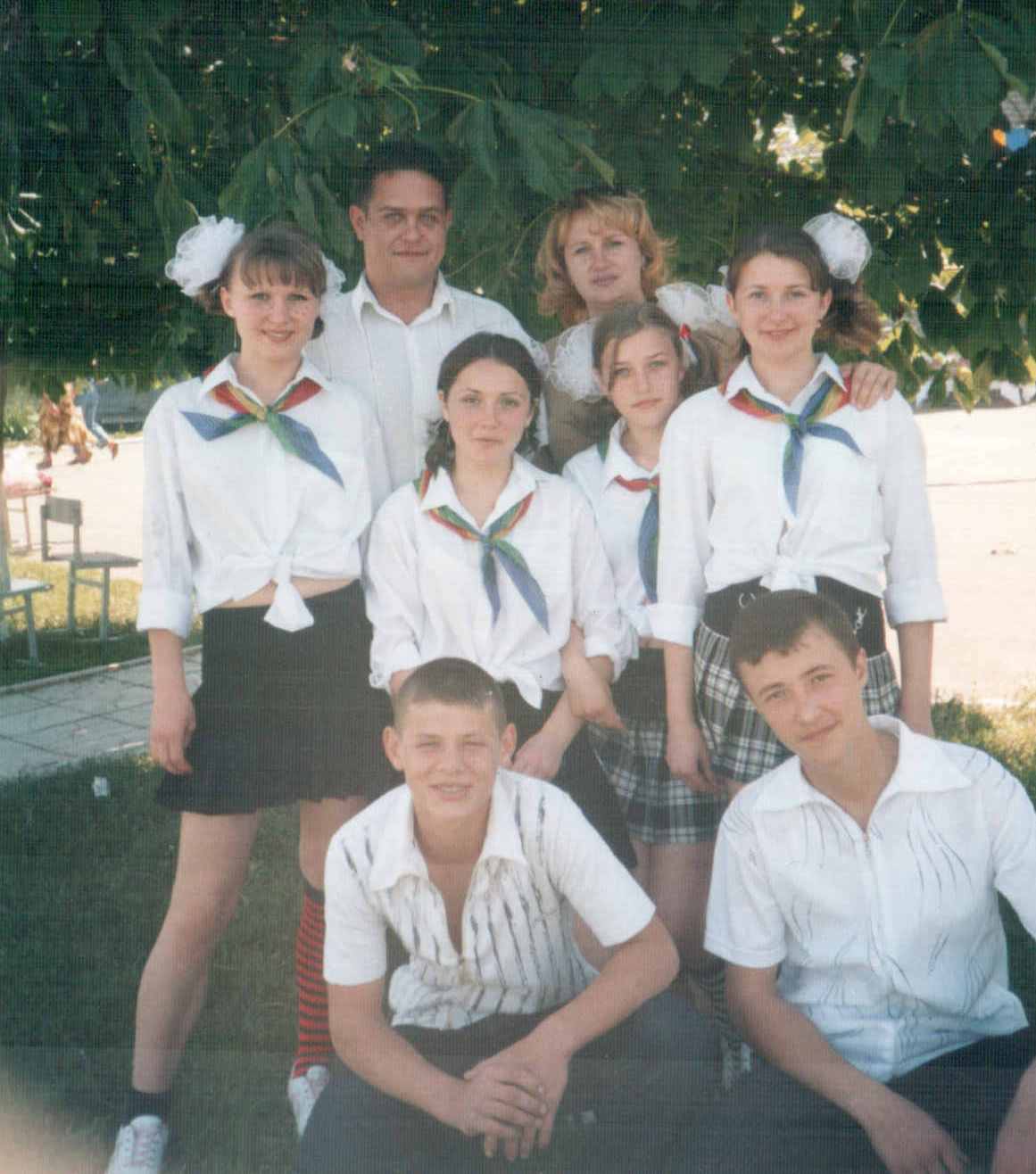 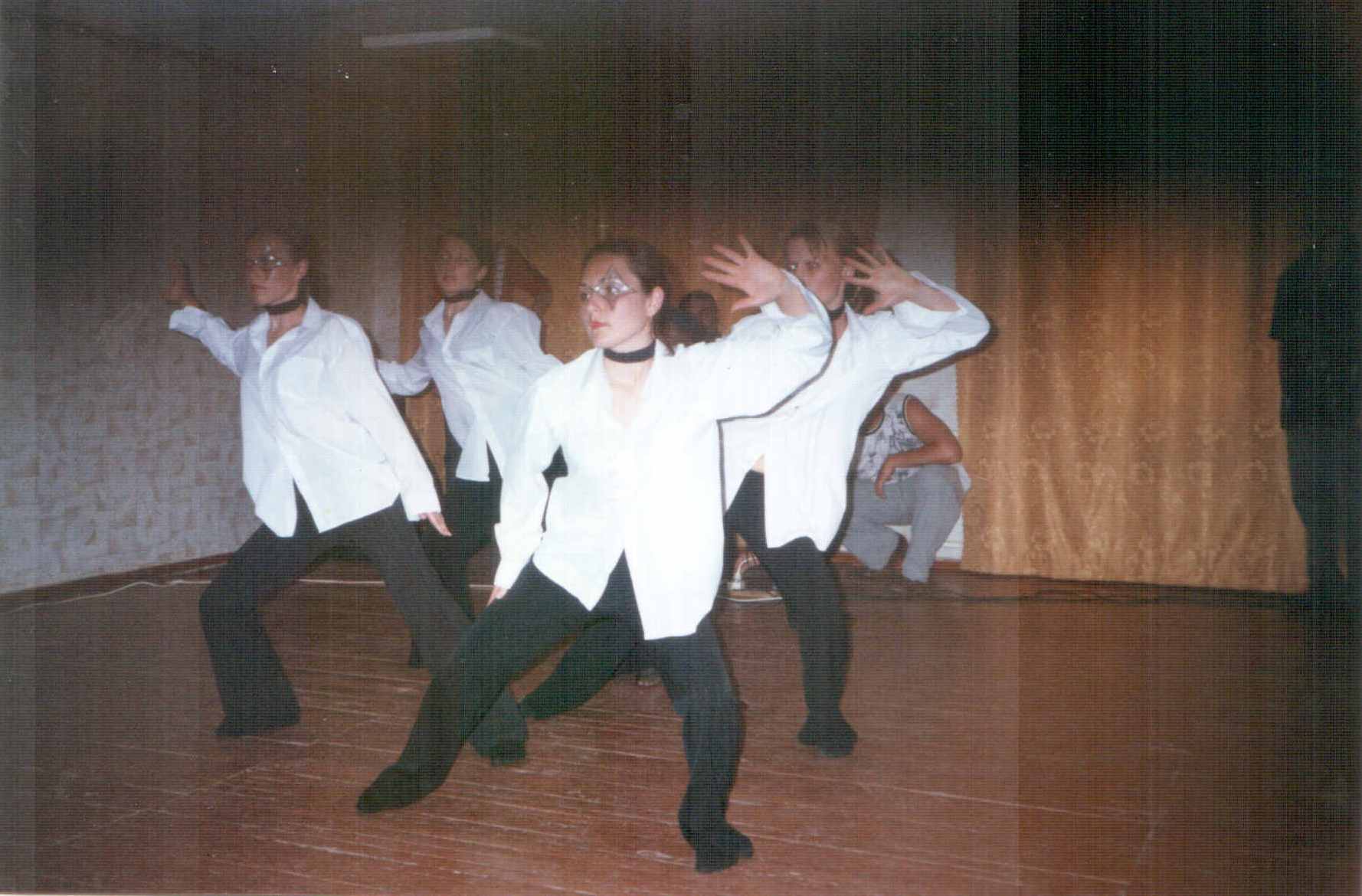 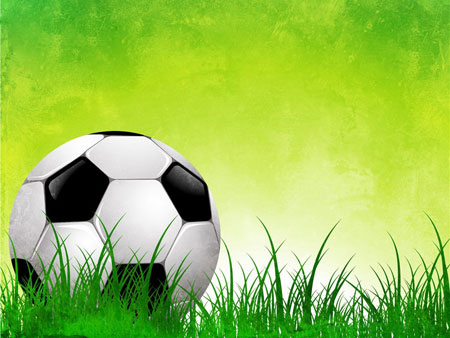 ВИПУСКНИКИ 
ТА СПОРТ
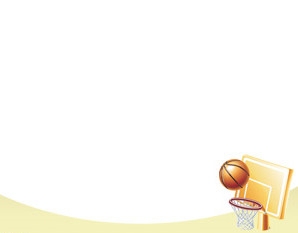 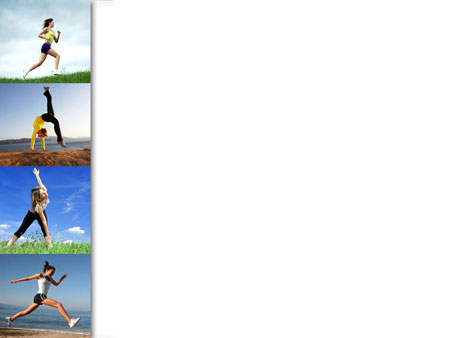 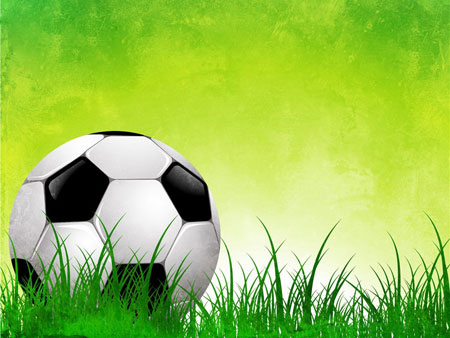 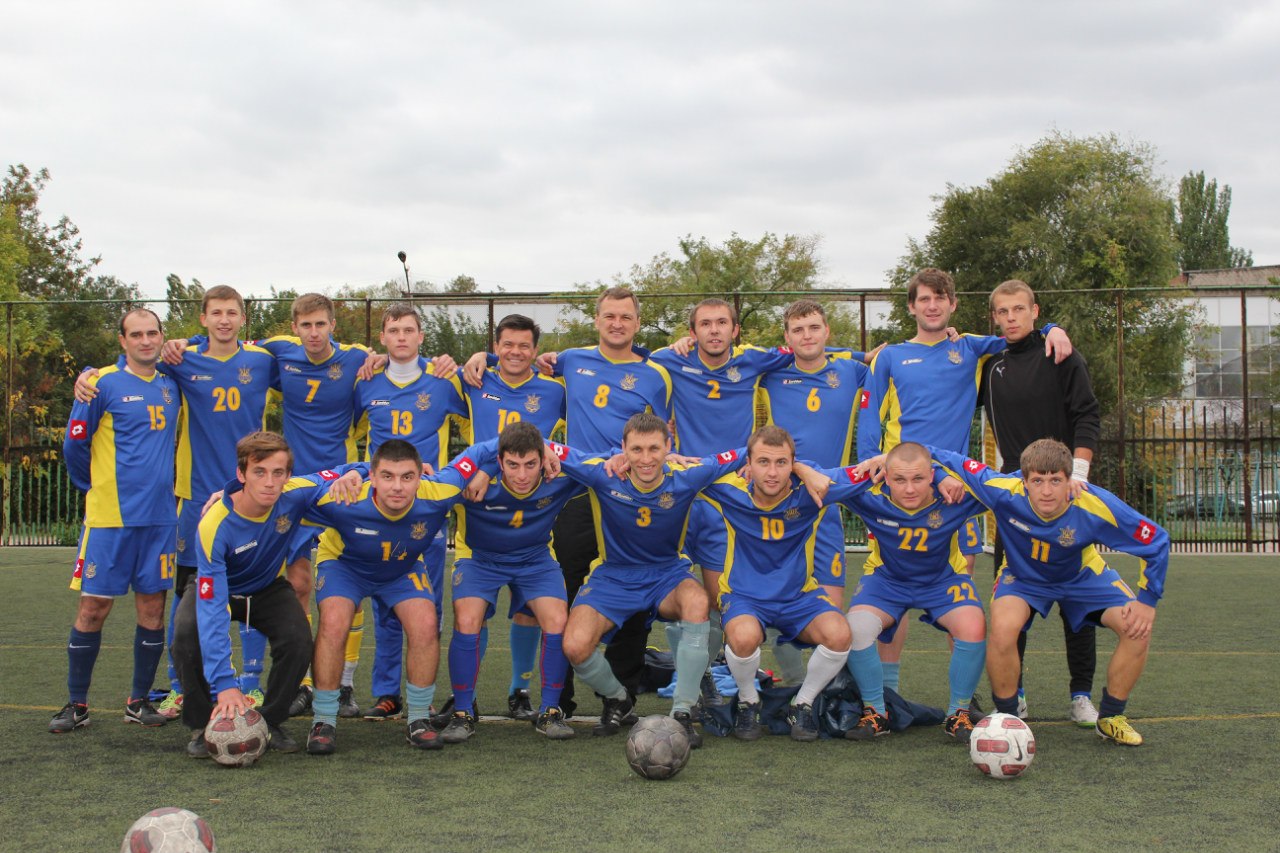 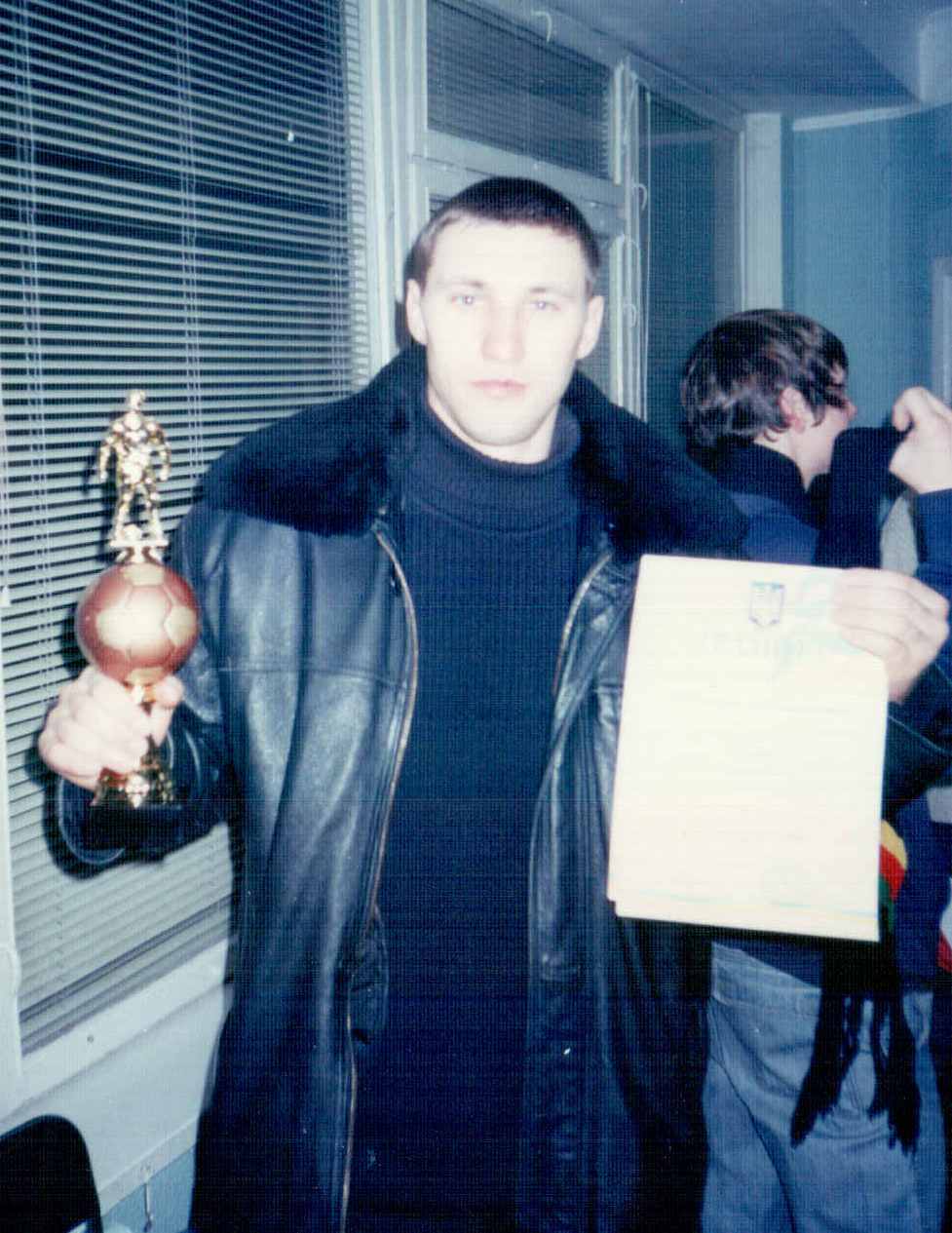 Школа і спорт
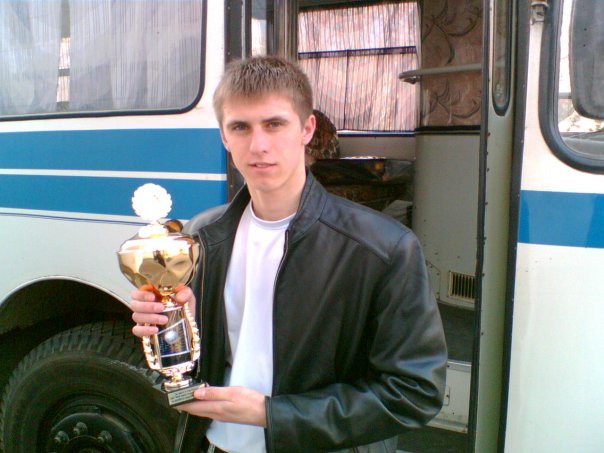 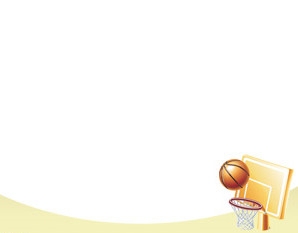 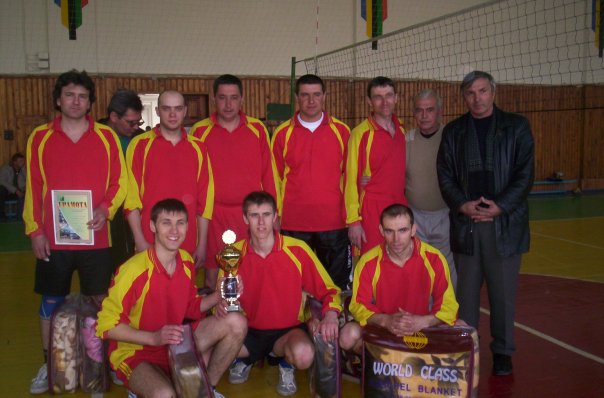 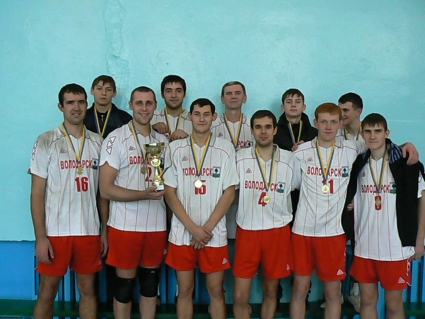 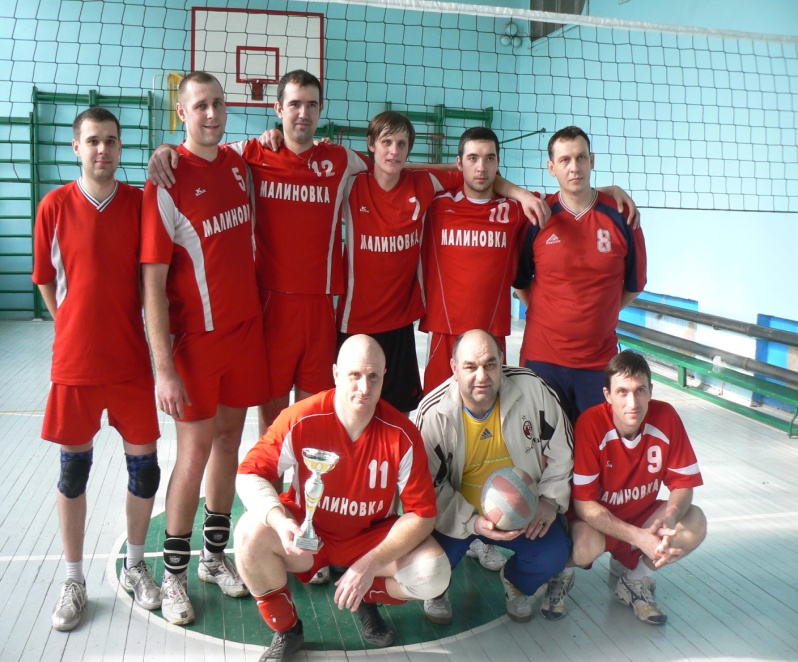 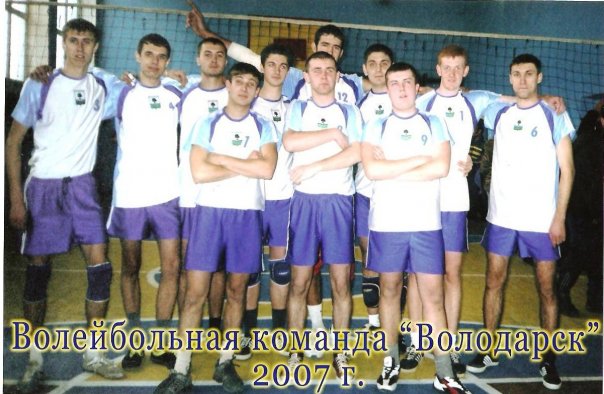 І место – в Чемпионате Дон.обл. по легкой атлетике
в спорт. ходьбе на 5000 м – 2009, январь 2010, 
май 2010
І место – в V летних спорт. играх  молодежи Дон.обл.
по легкой атл. в спорт. ходьбе на 5000 м – 2010
ІІ место – в Кубке Дон.обл. по легкой атлетике
 в спорт. ходьбе – 2008, 2009
ІІІ место - в Чемпионате Дон.обл. по легкой 
атлетике и первенстве среди юниоров по спорт. 
ходьбе – 2008
І место – в первенстве г. Мариуполя по легкой
 атлетике бег 3000 м – 2009, бег 1500 м – 2010
ІІ место – в городской легкоатл. эстафете среди учеб. 
заведений – 2010
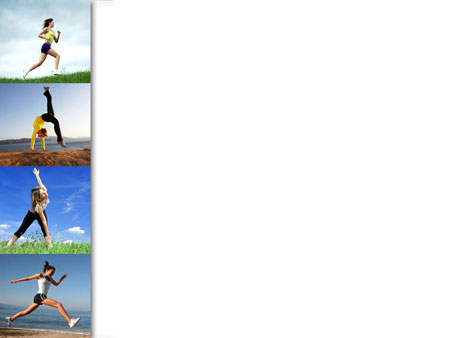 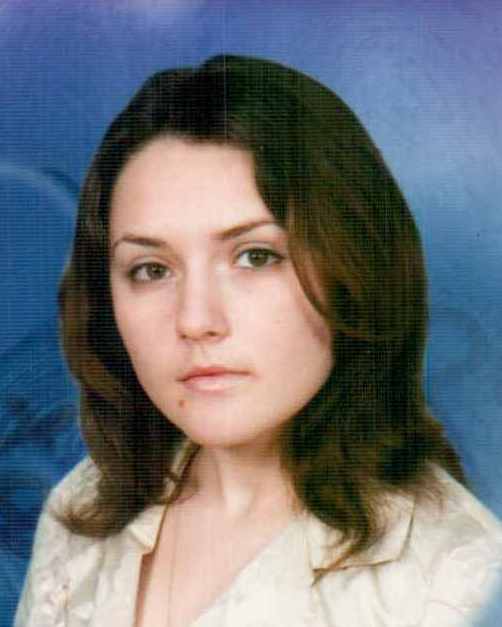 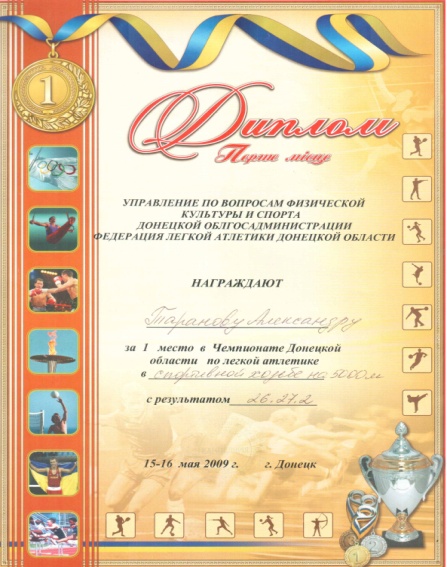 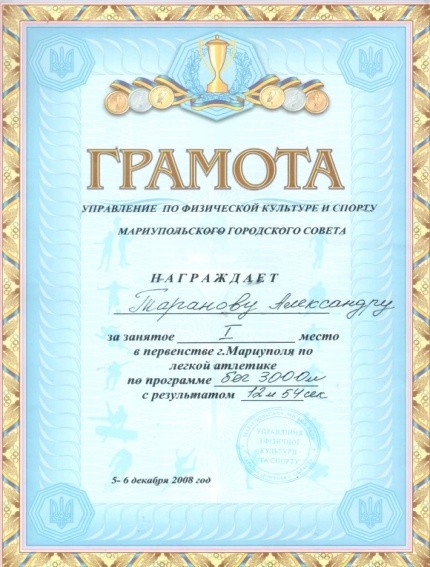 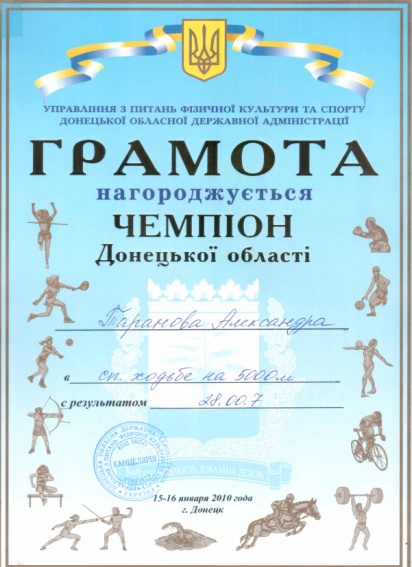 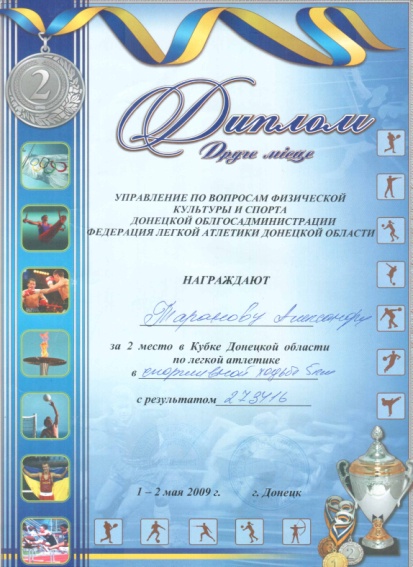 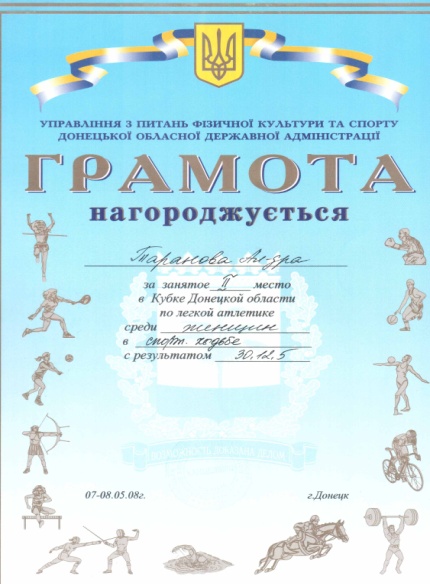 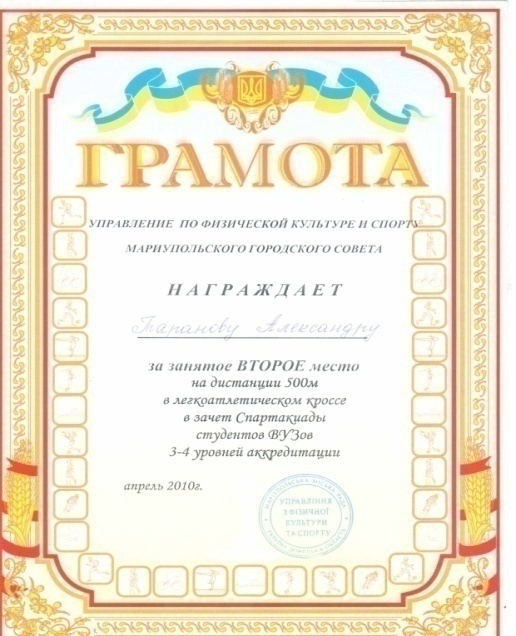 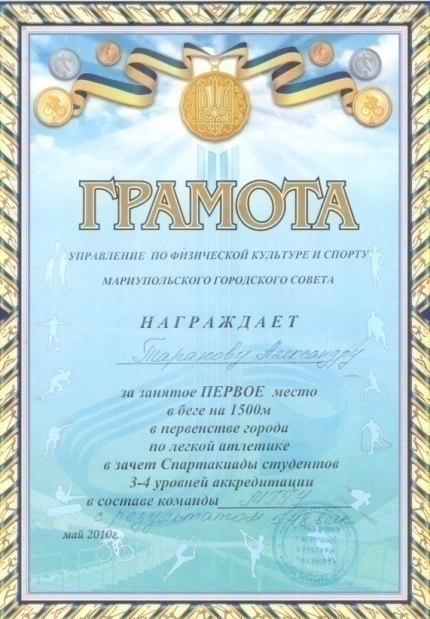 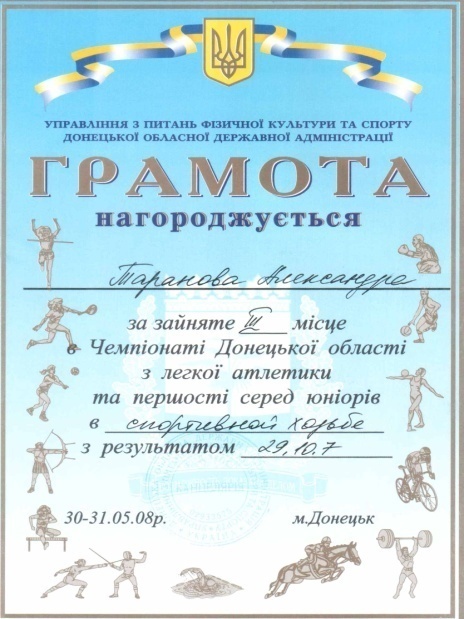 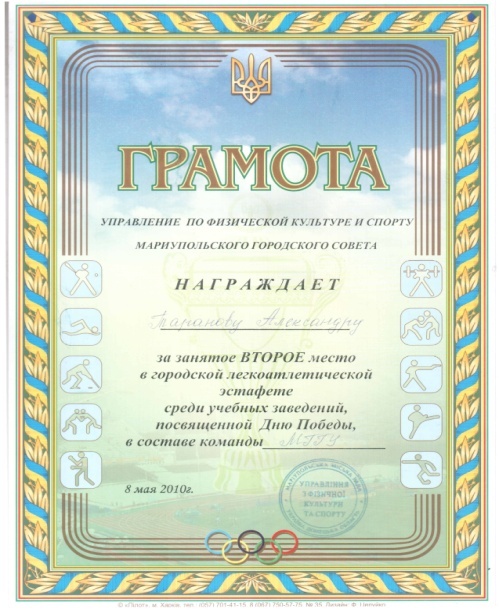 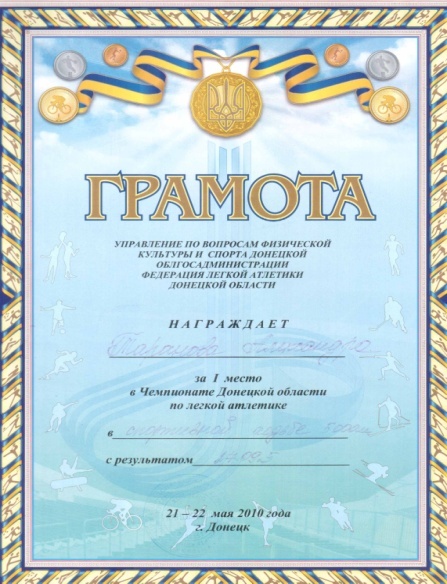 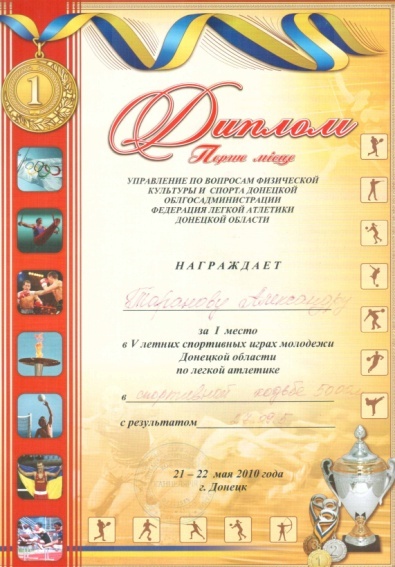 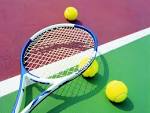 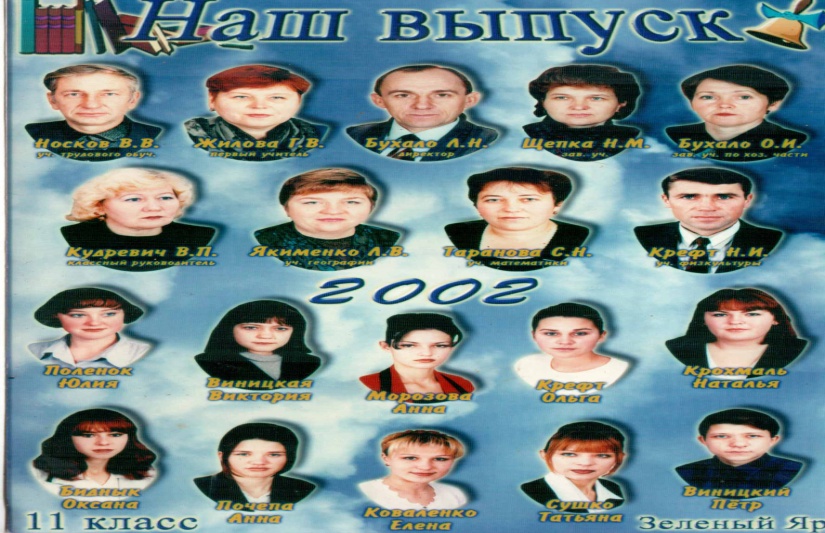 Берет участие в соревнованиях 
по настольному тенису среди госслужащих
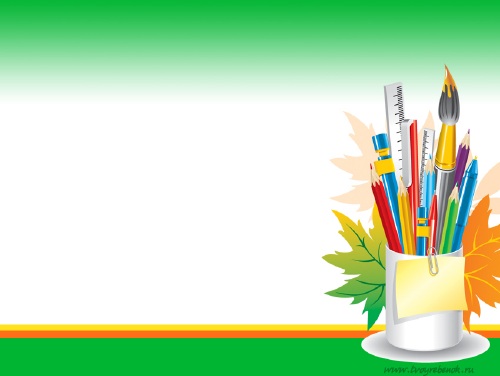 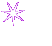 Шкільний музей
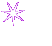 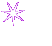 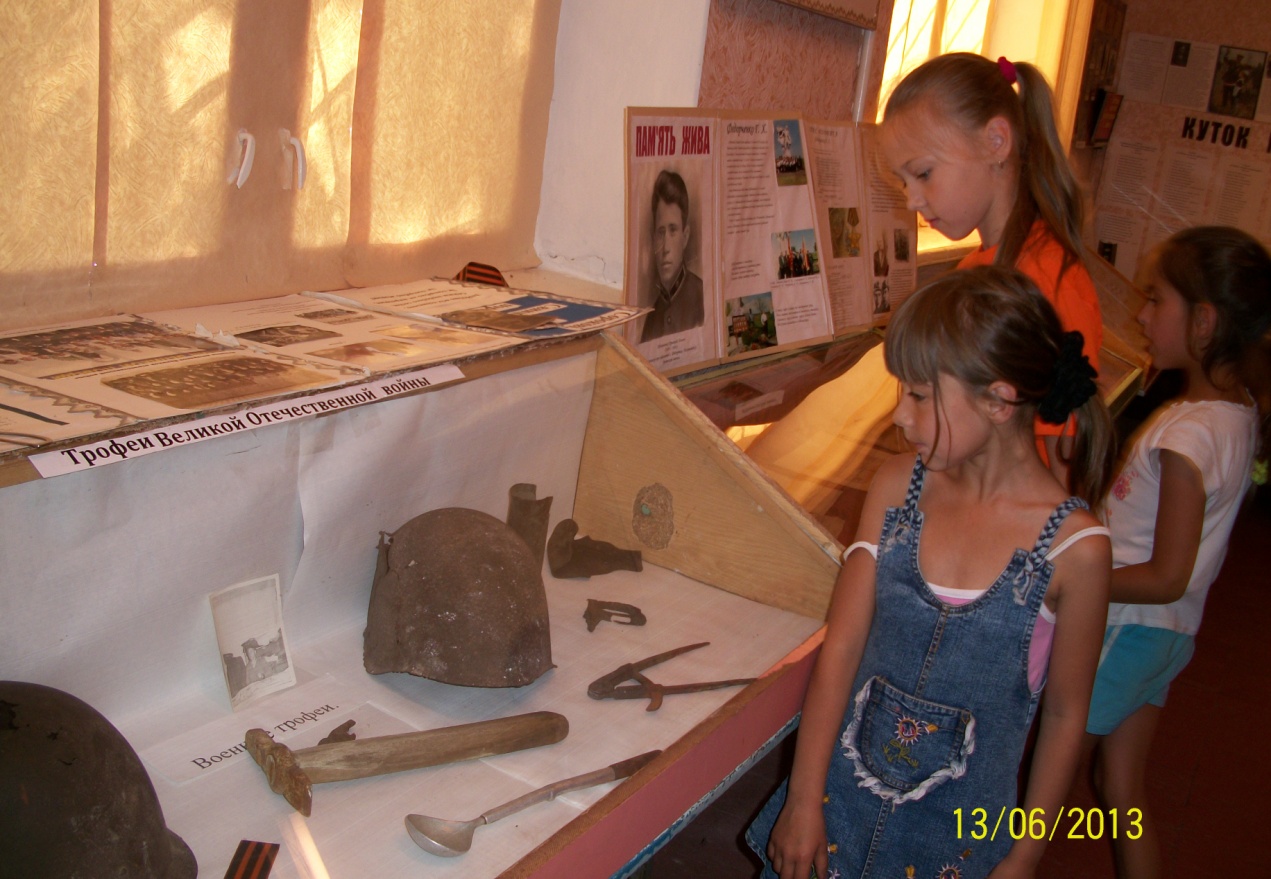 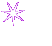 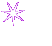 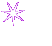 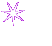 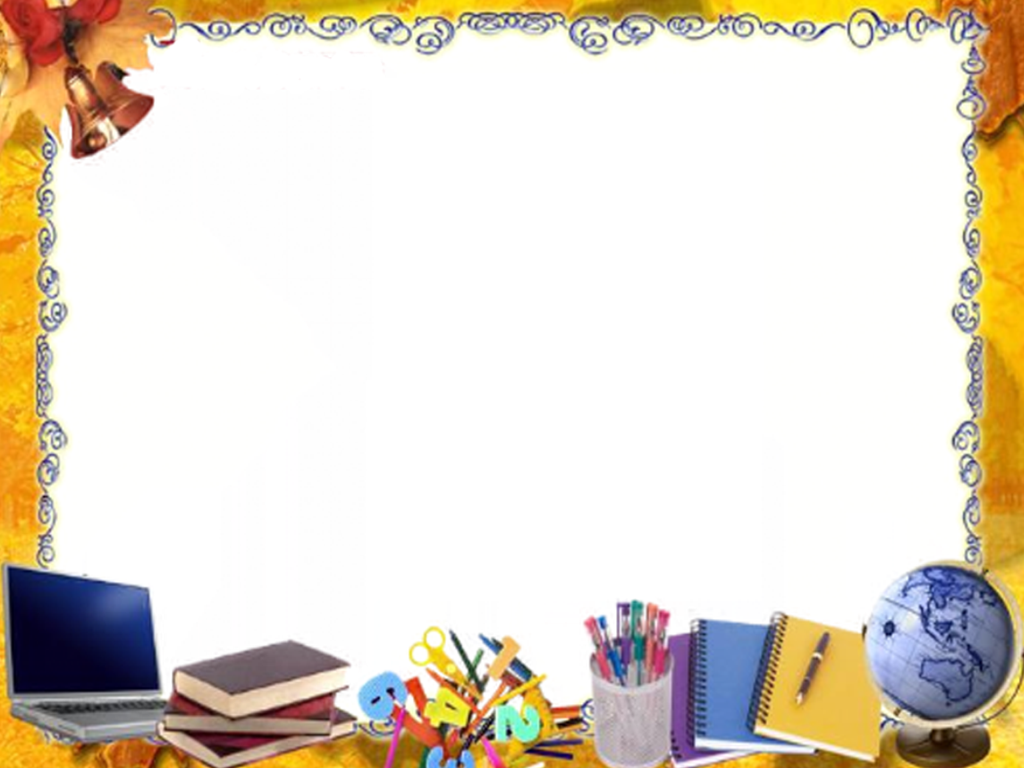 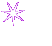 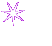 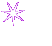 У каждой школы есть свои достоинства. Но есть и то , что их роднит и объединяет.  Это их выпускники.В школе за 25 лет было __24___ выпуска.
С 1989 по 2014 г.г.  из стен школы вышло____300______ выпускников.
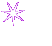 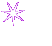 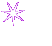 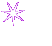 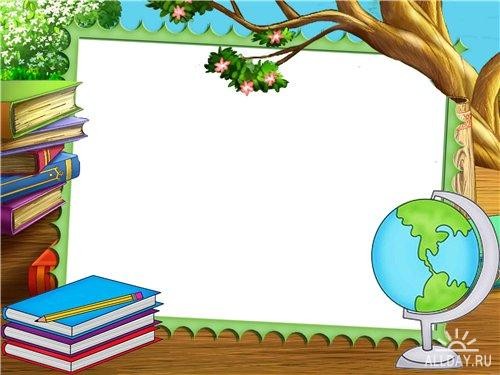 Школа – начало
 всех начал.
1 класс
1989  - 1990 г.
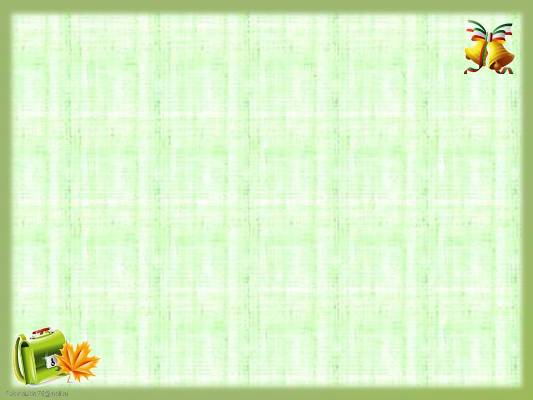 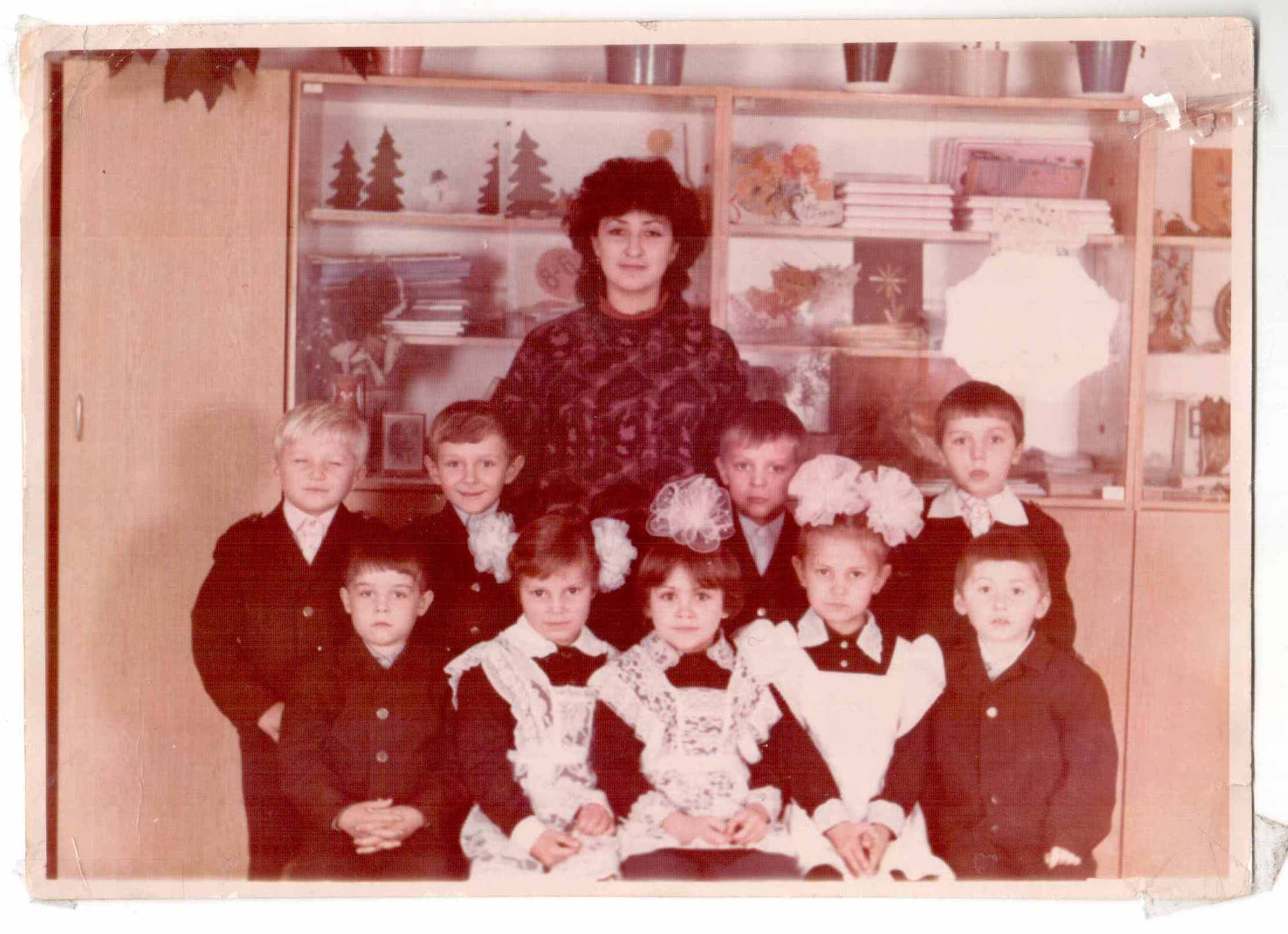 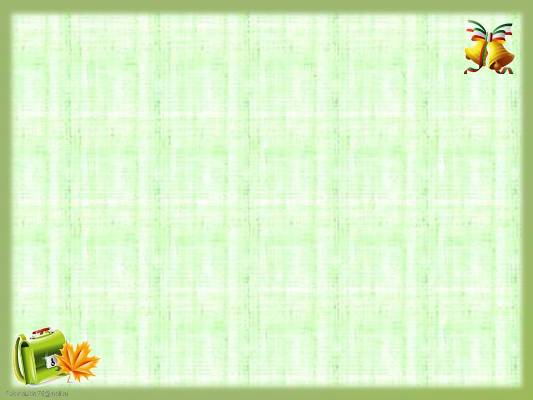 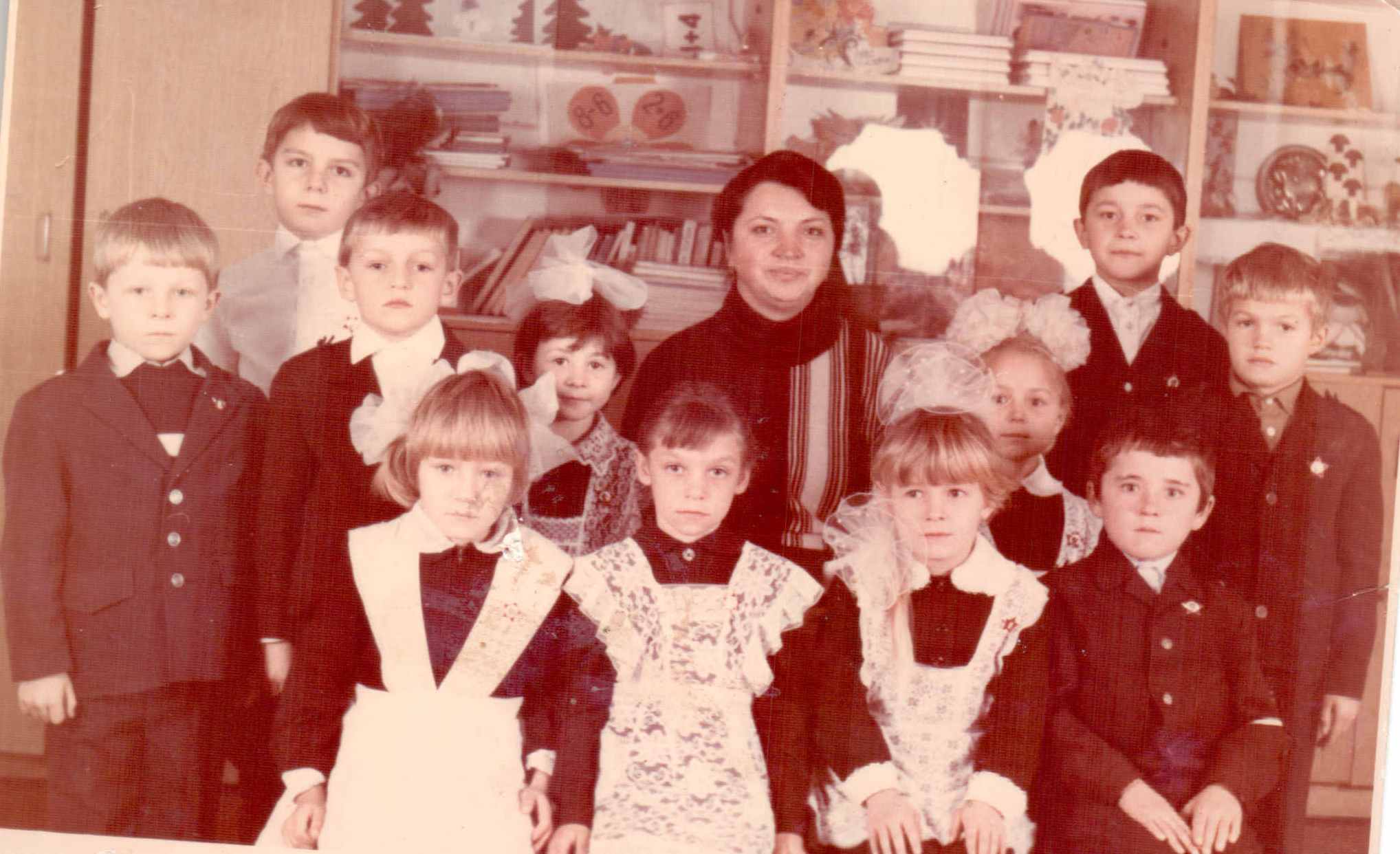 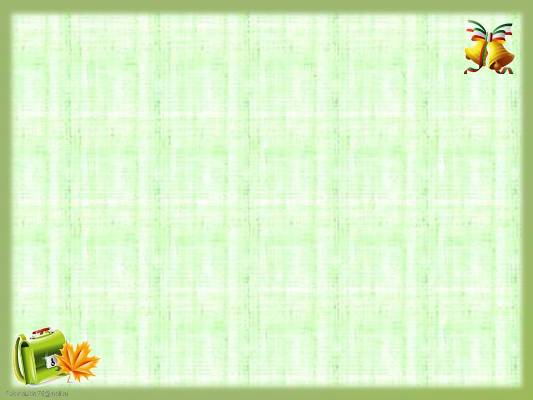 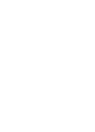 Первый выпуск
1990 г.
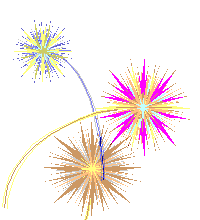 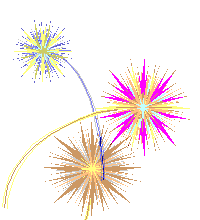 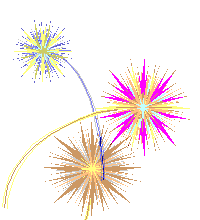 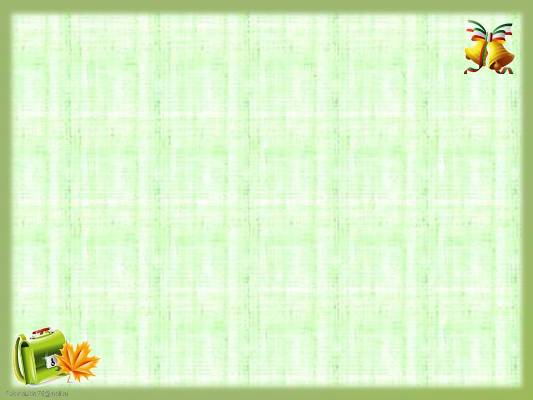 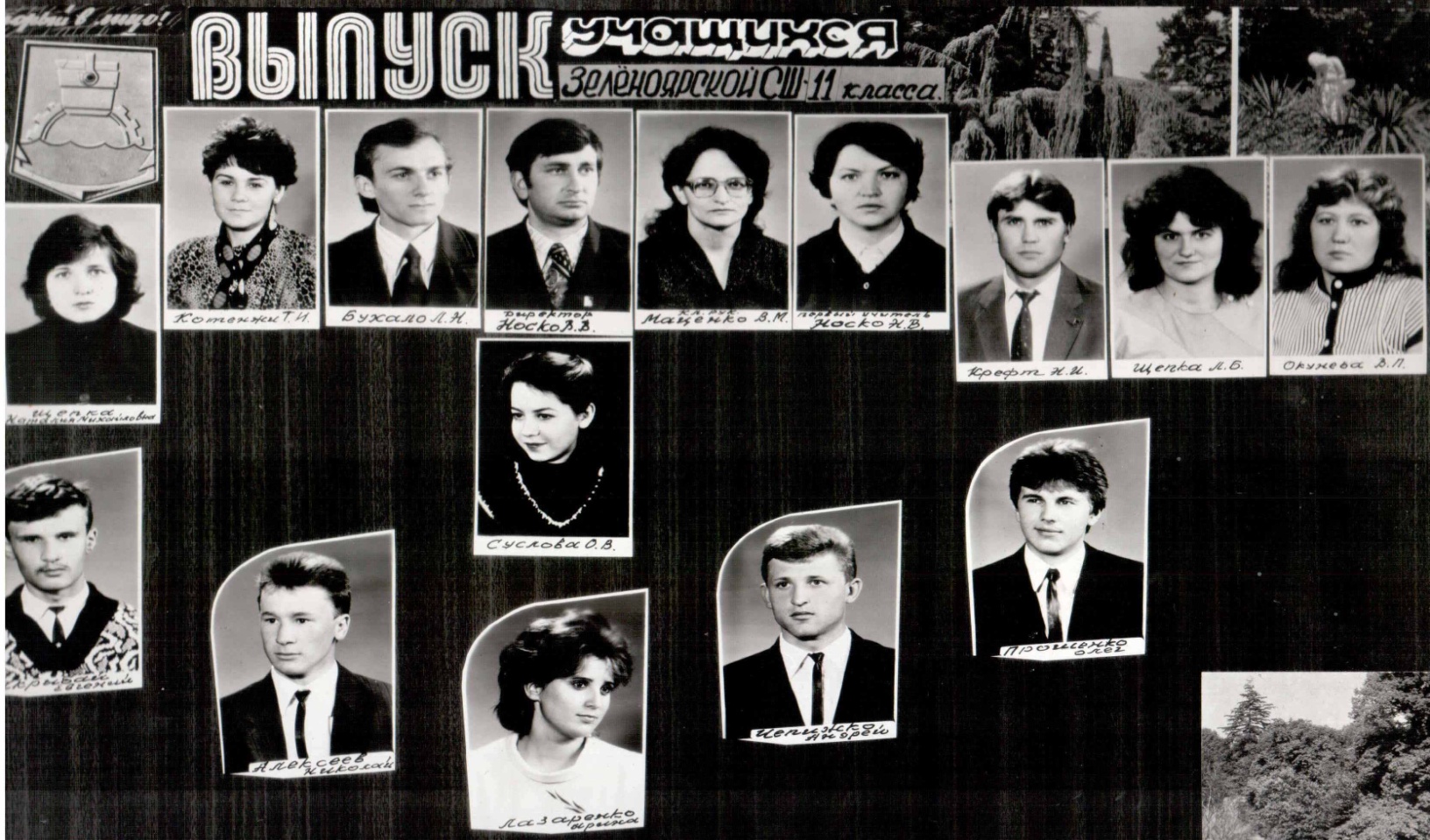 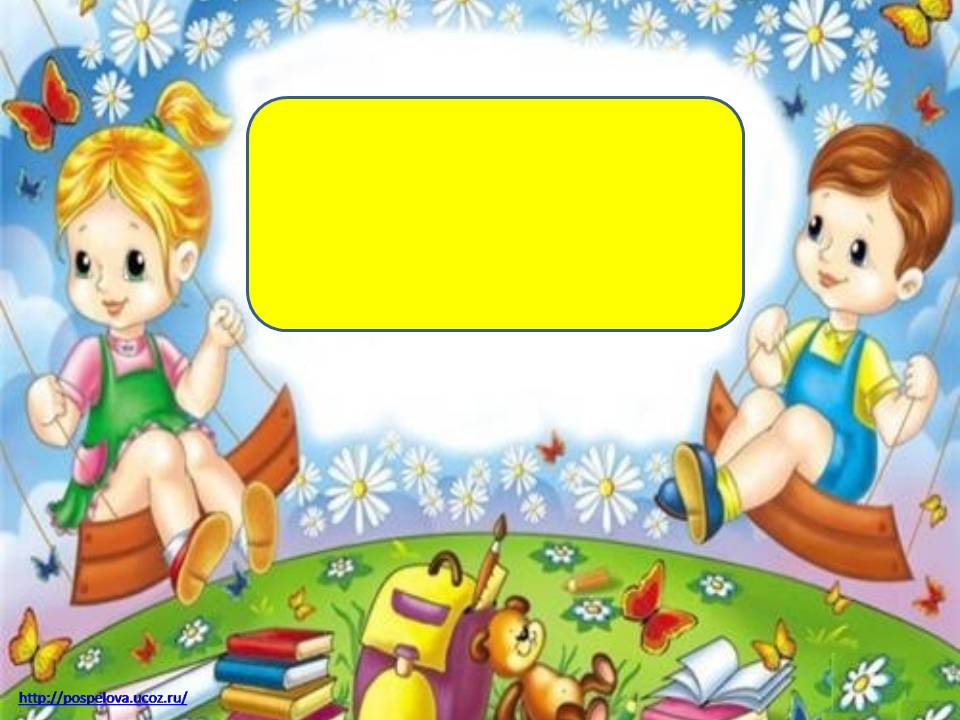 Випуск         1991
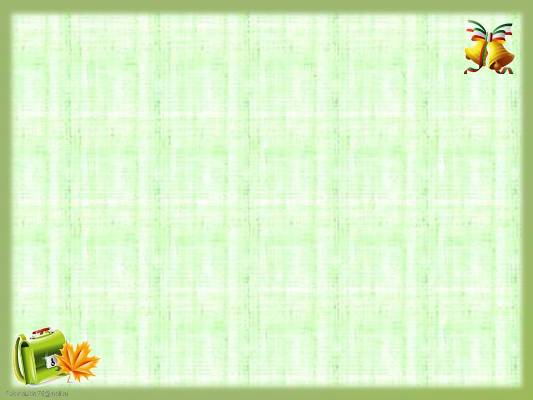 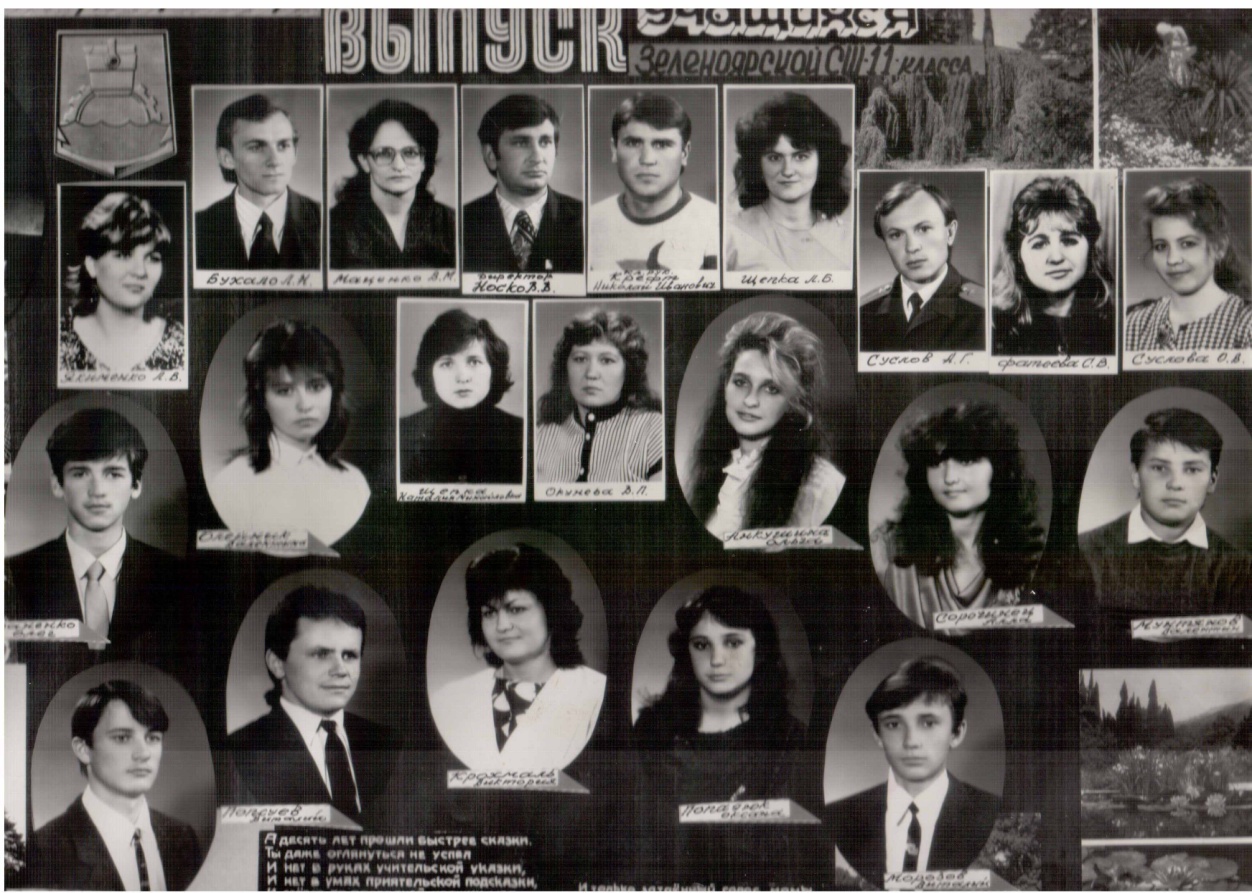 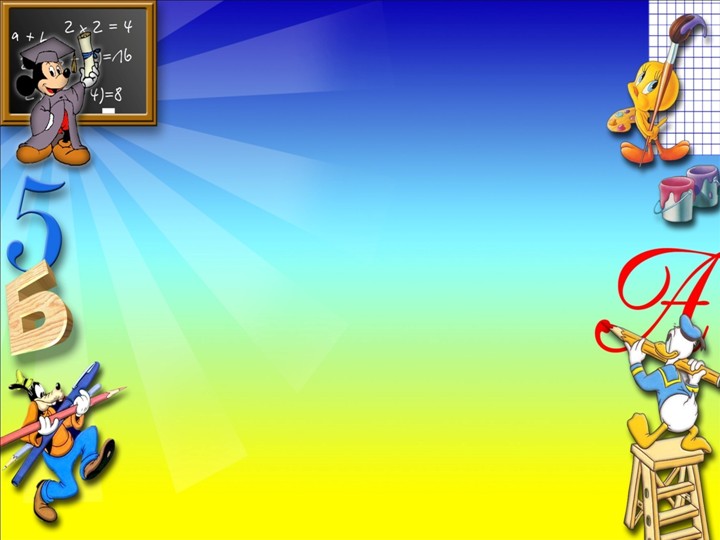 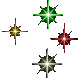 Випуск 
 1992
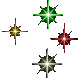 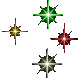 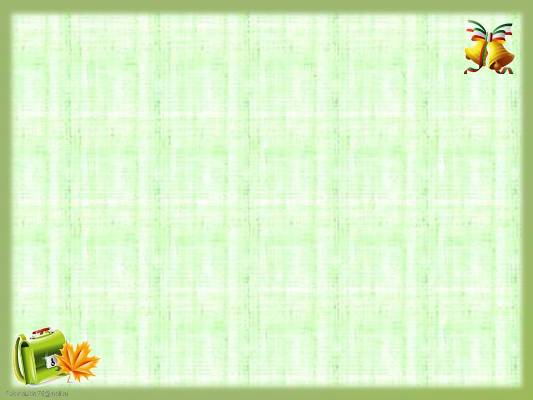 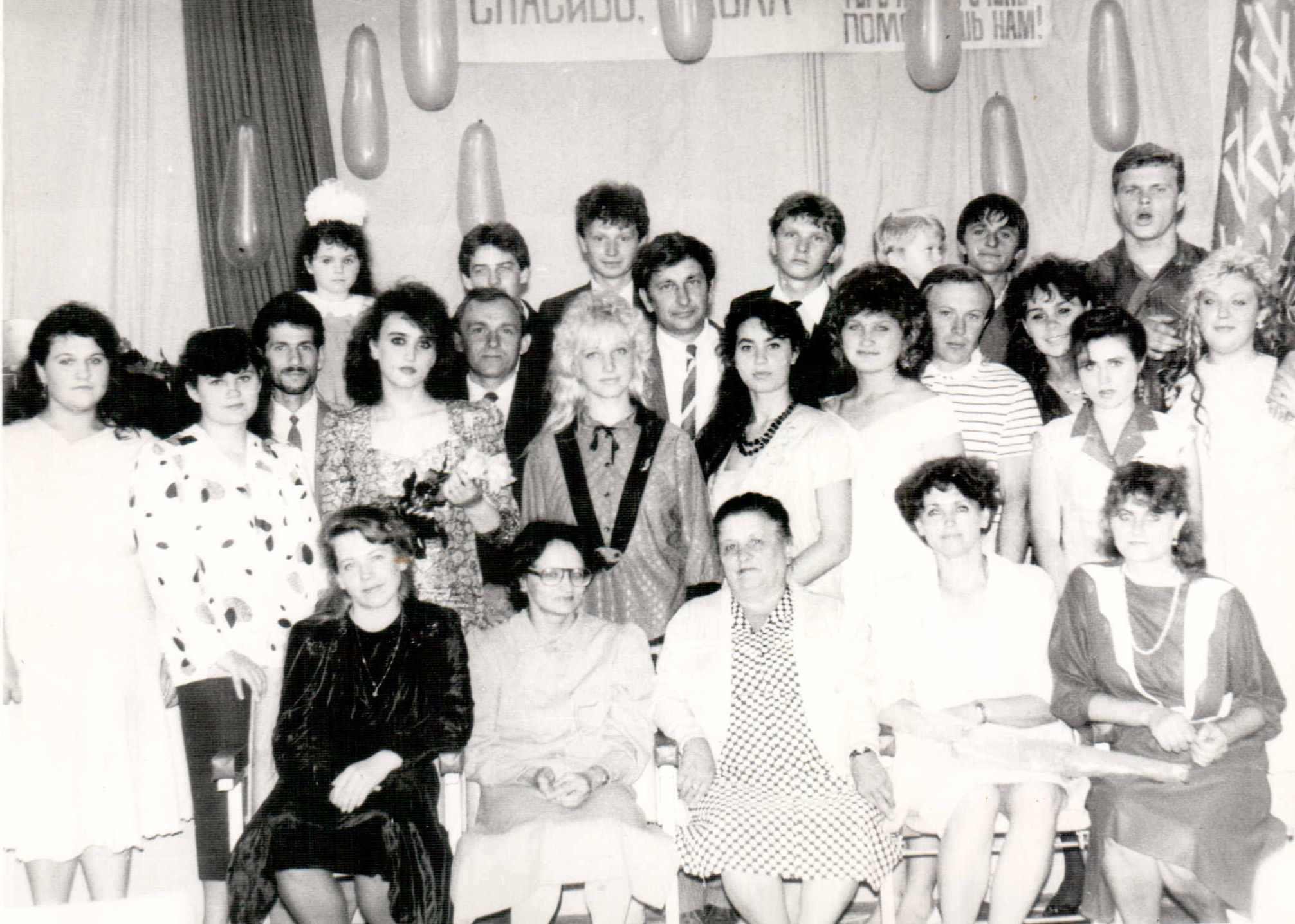 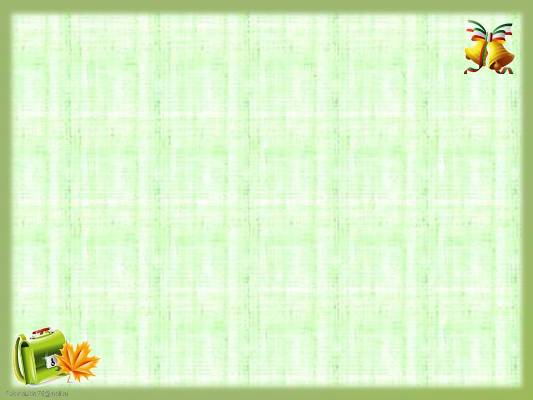 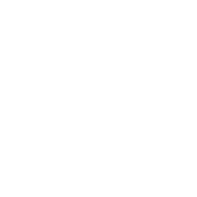 Випуск - 1993
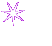 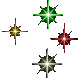 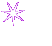 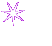 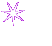 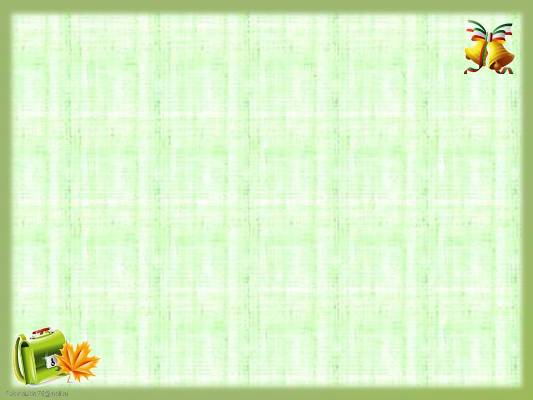 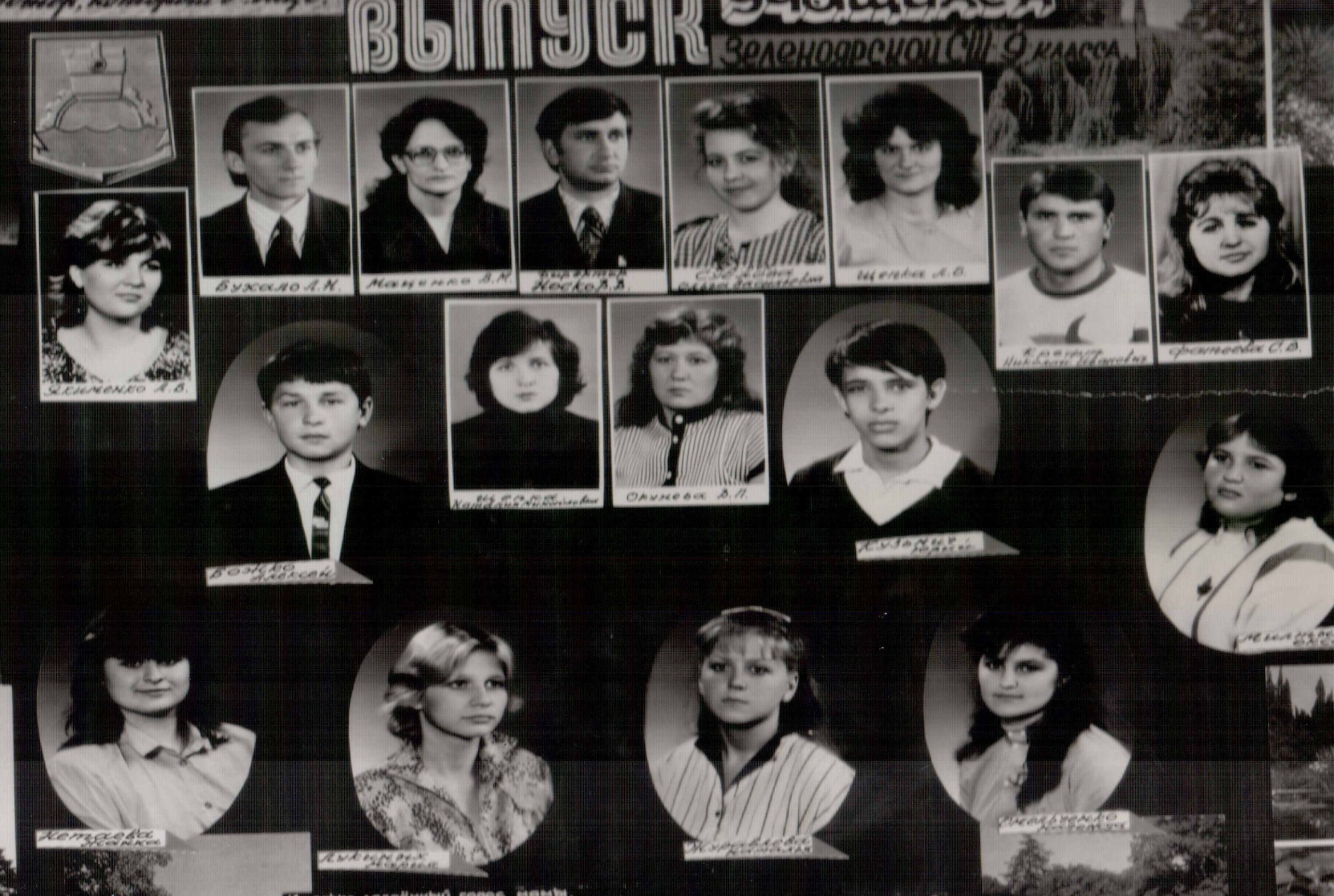 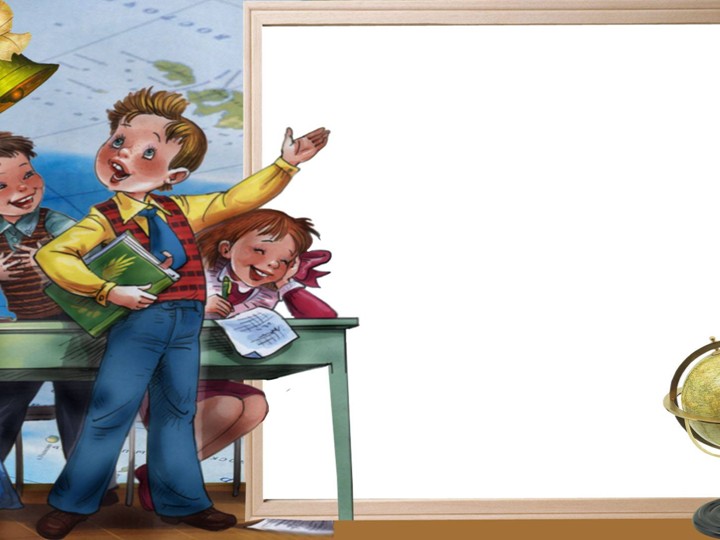 Випуск 
 1994
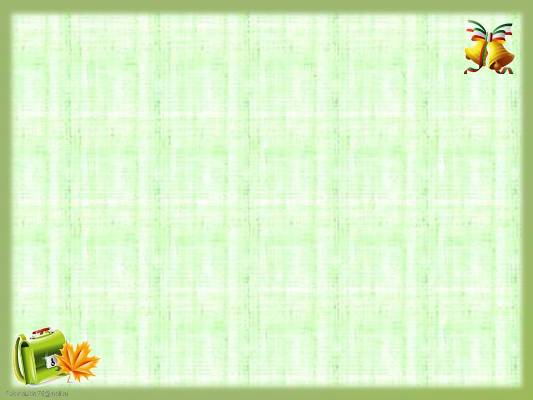 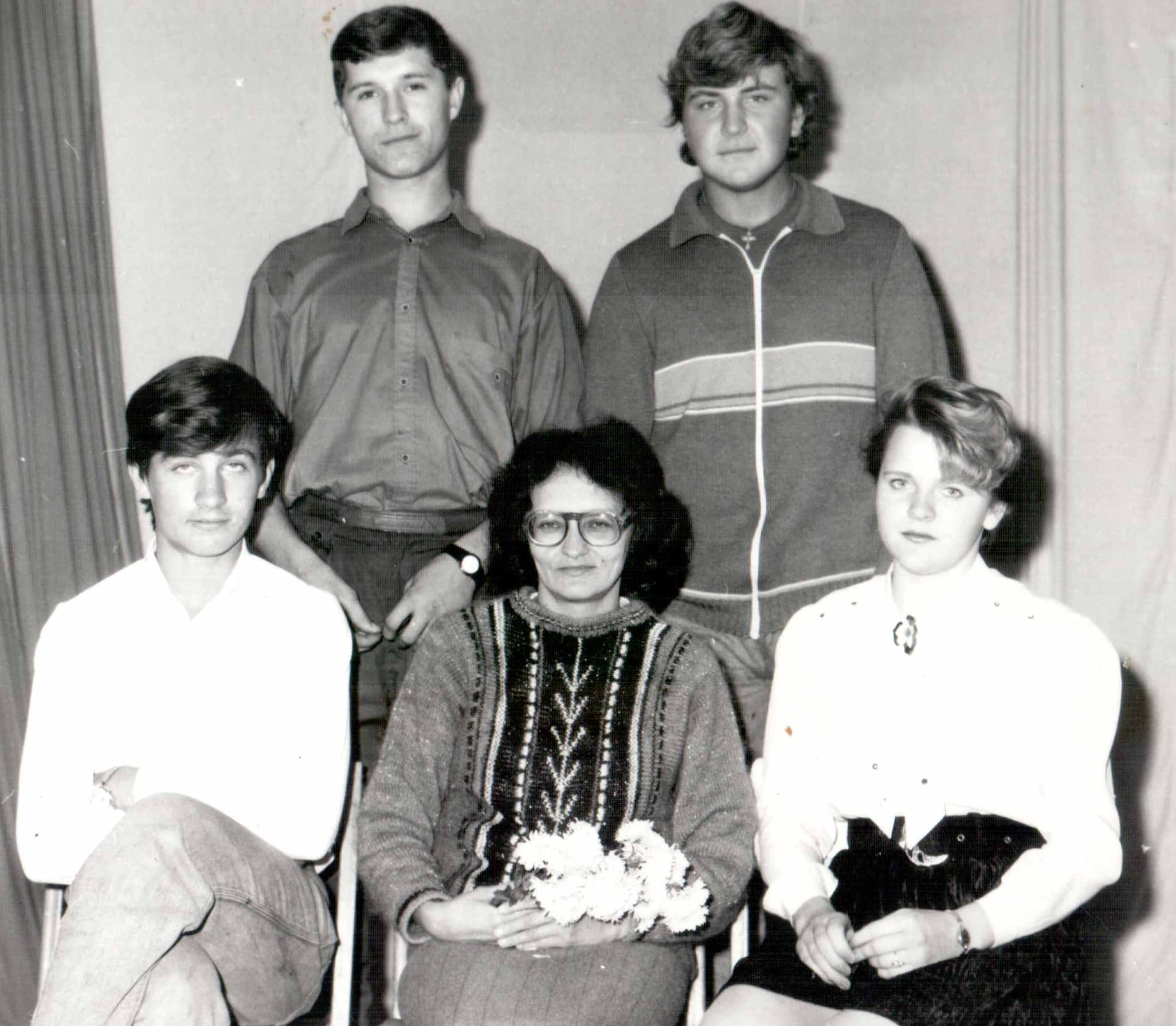 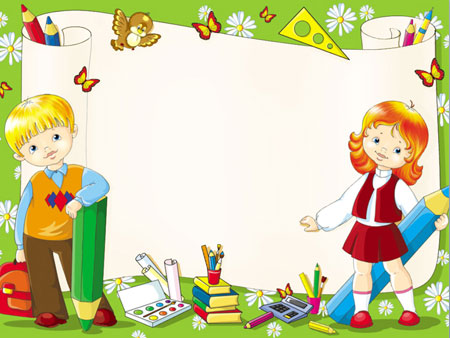 Випуск 
 1995
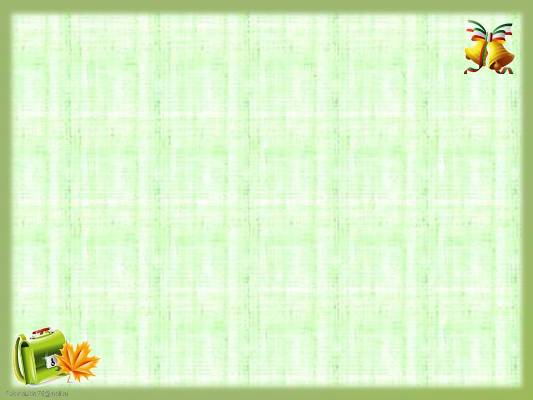 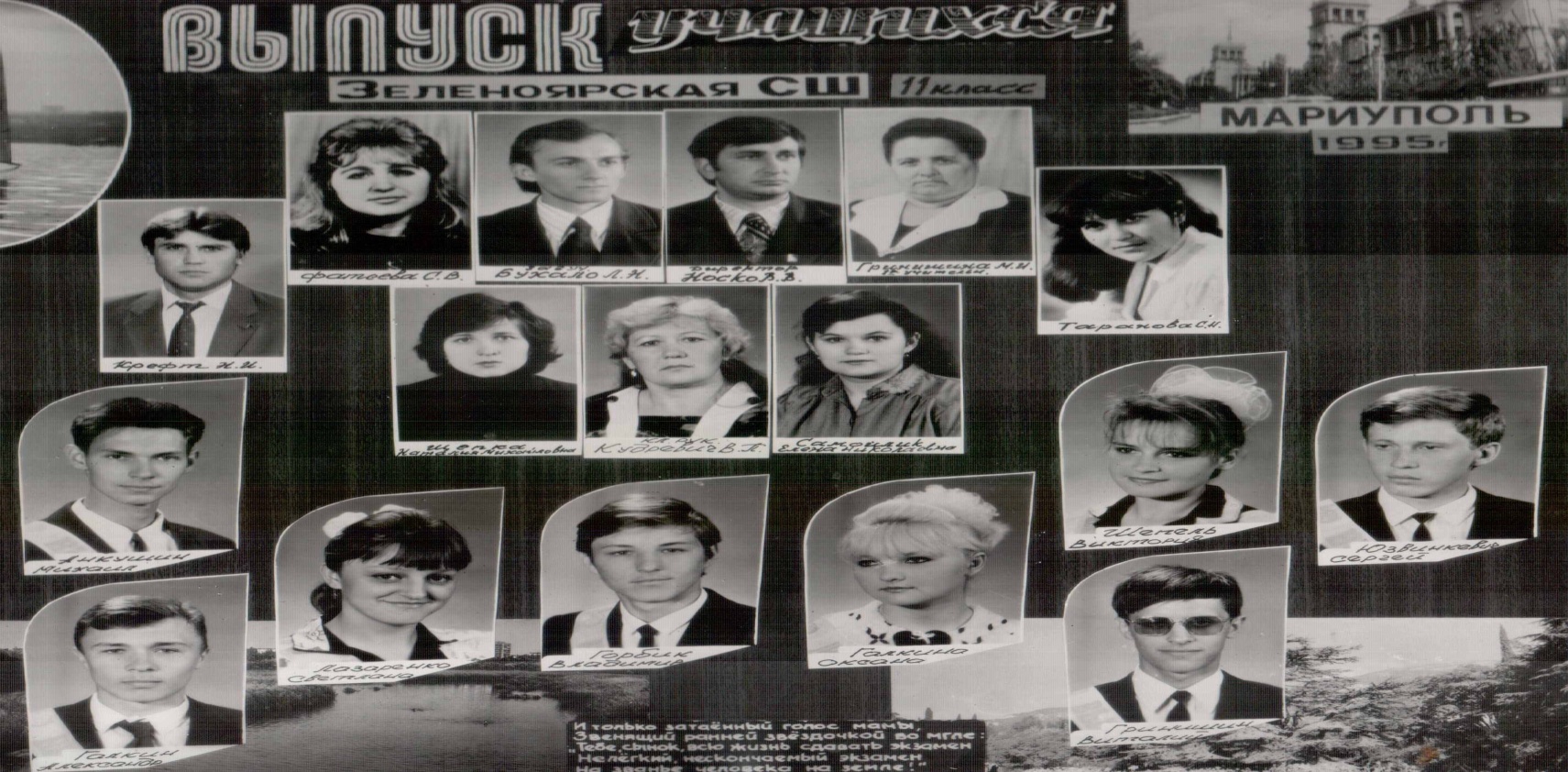 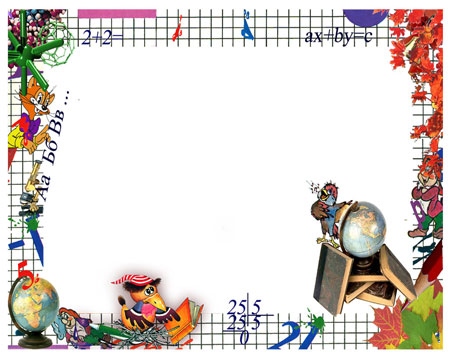 Випуск 
 1996
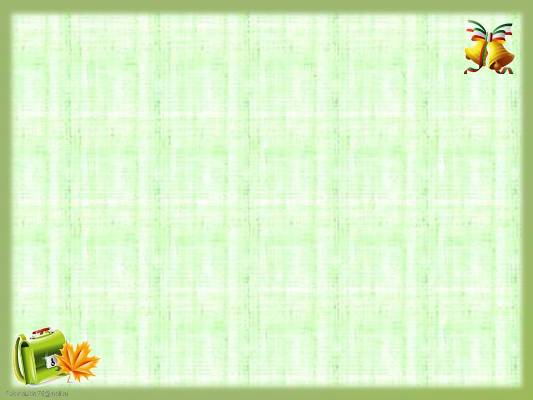 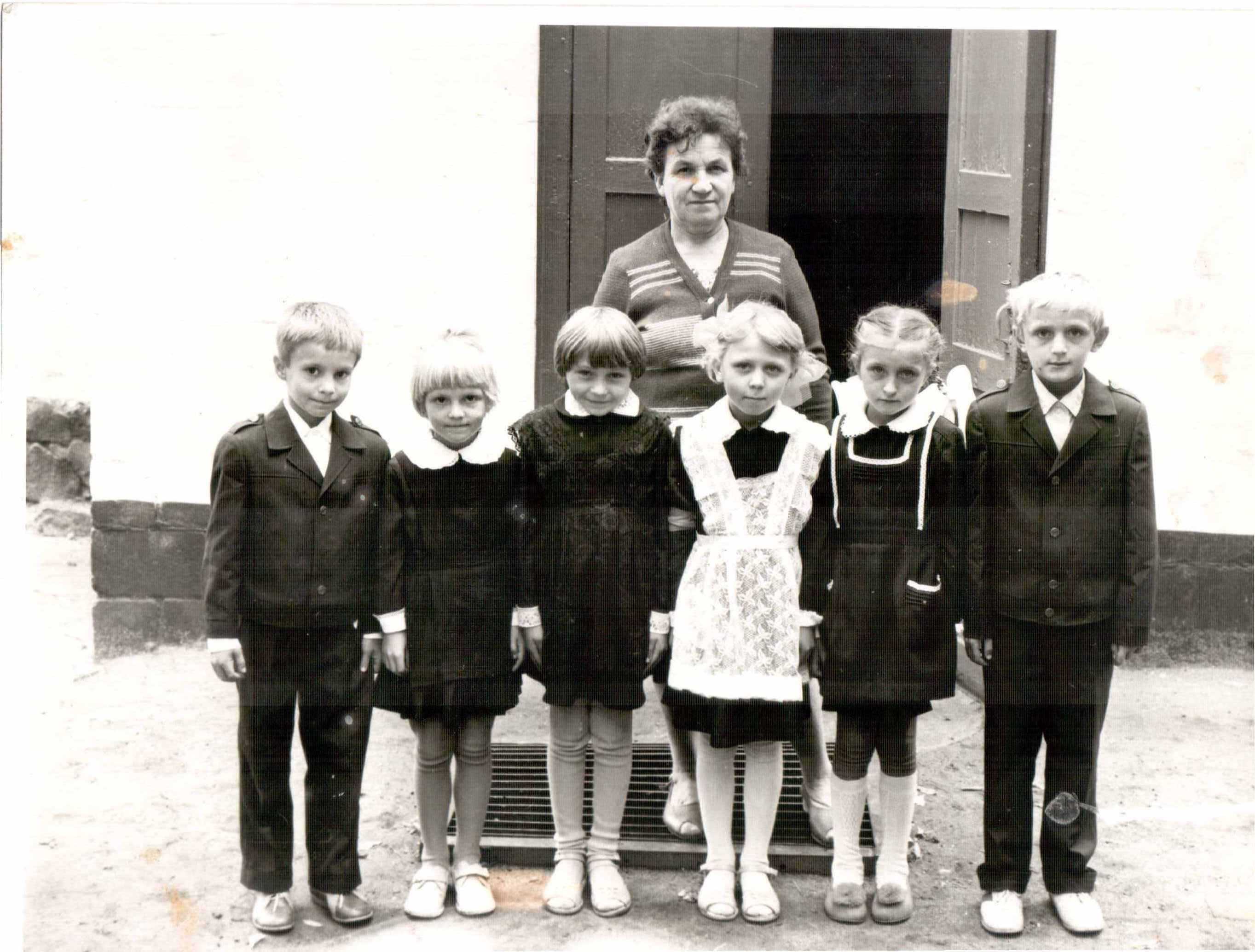 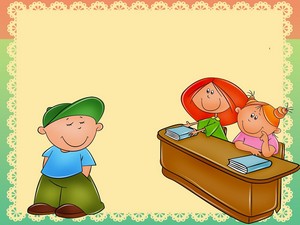 Випуск - 1997
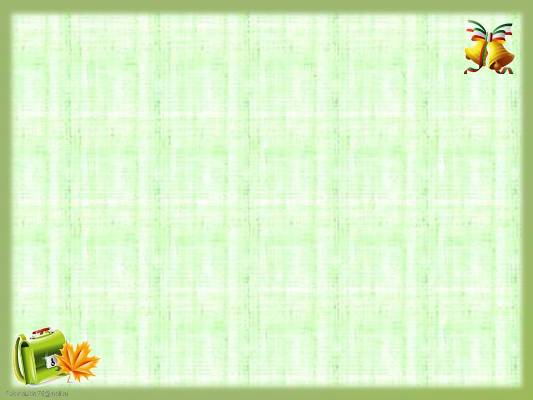 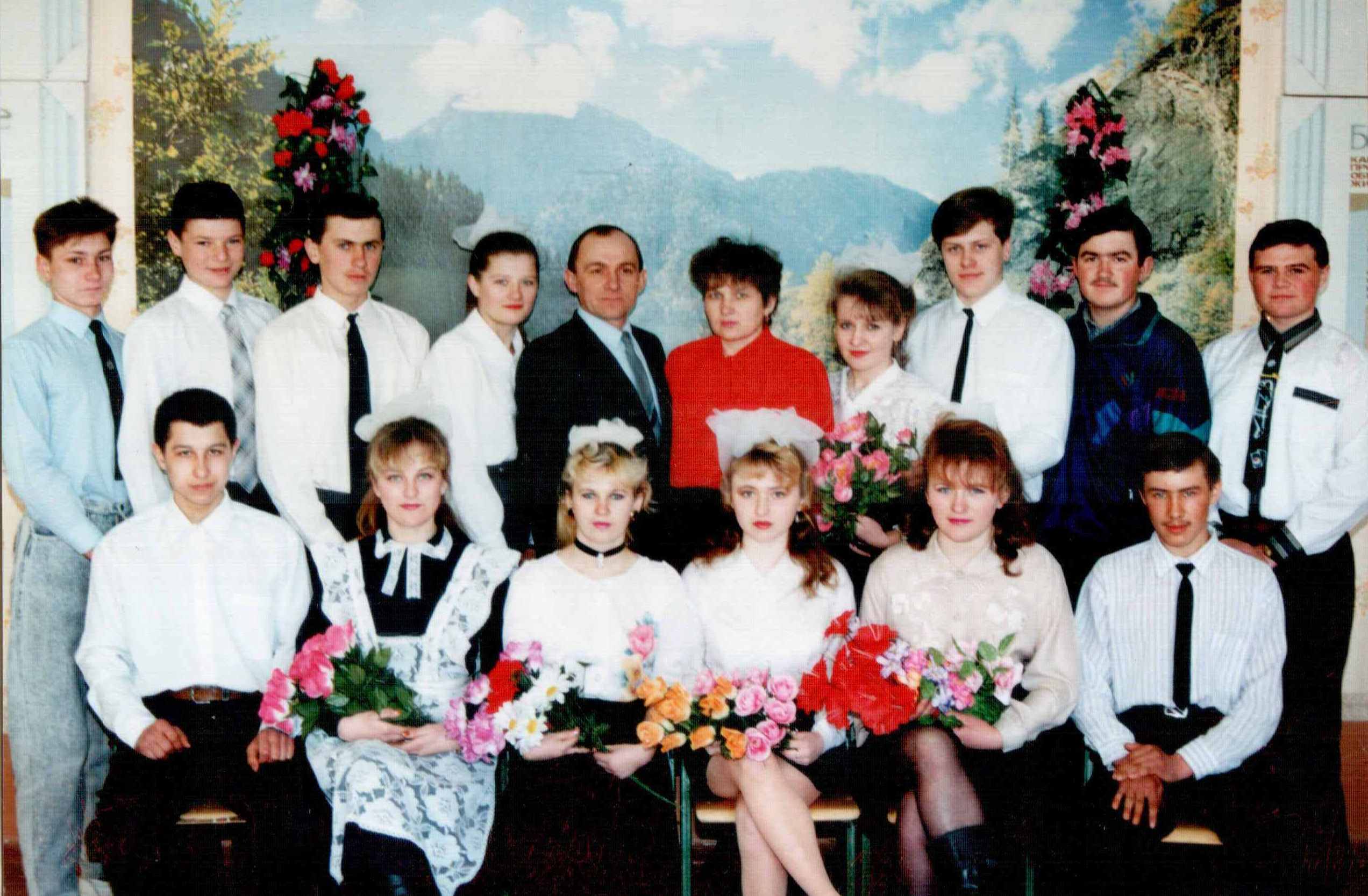 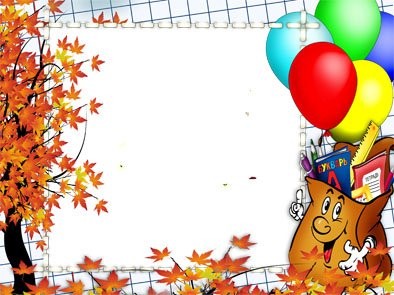 Випуск 
 1998
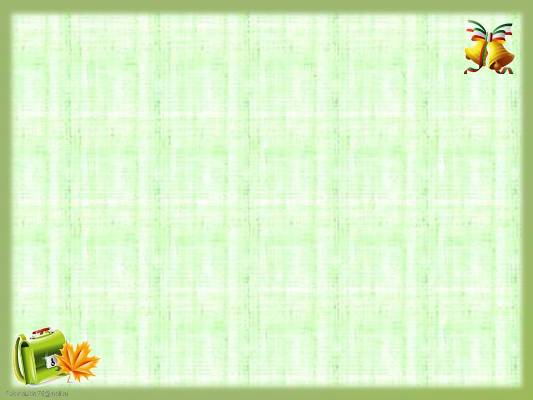 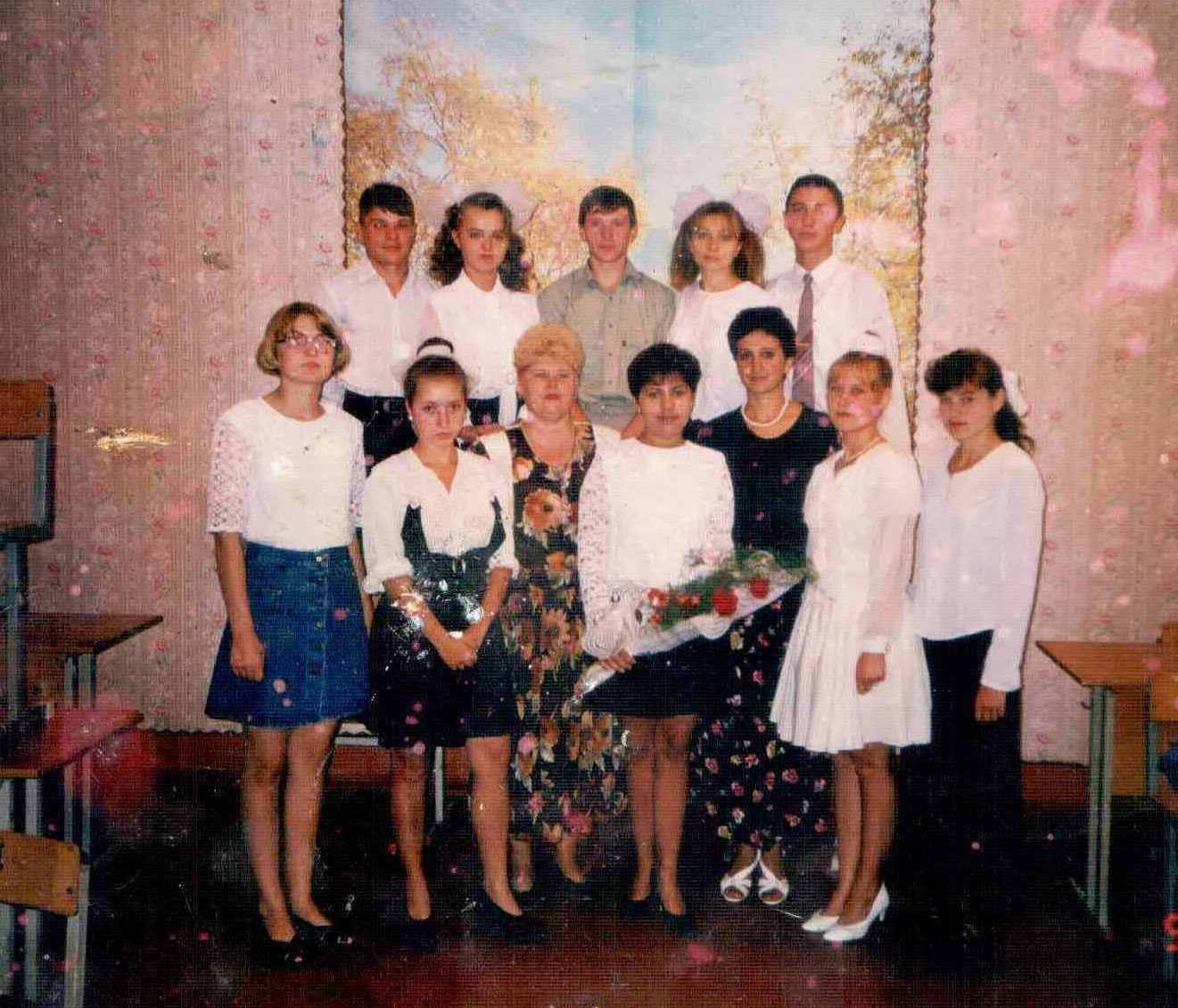 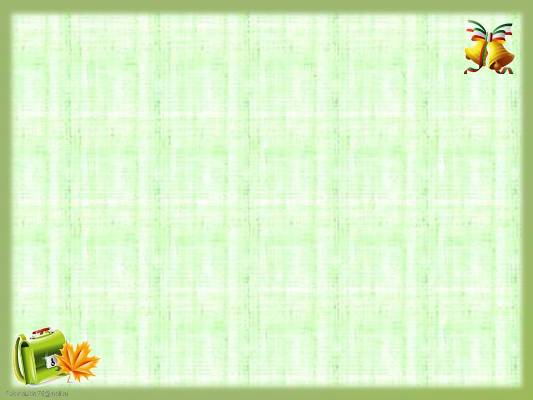 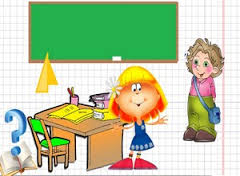 Випуск - 1999
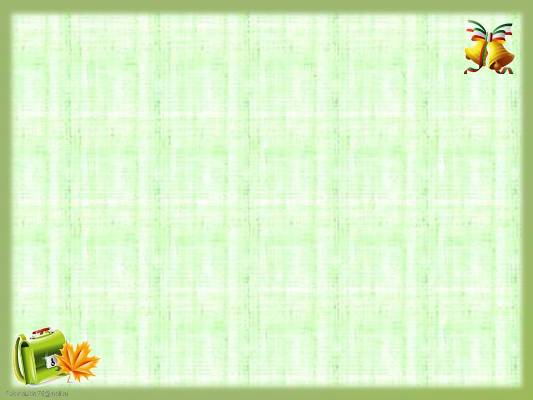 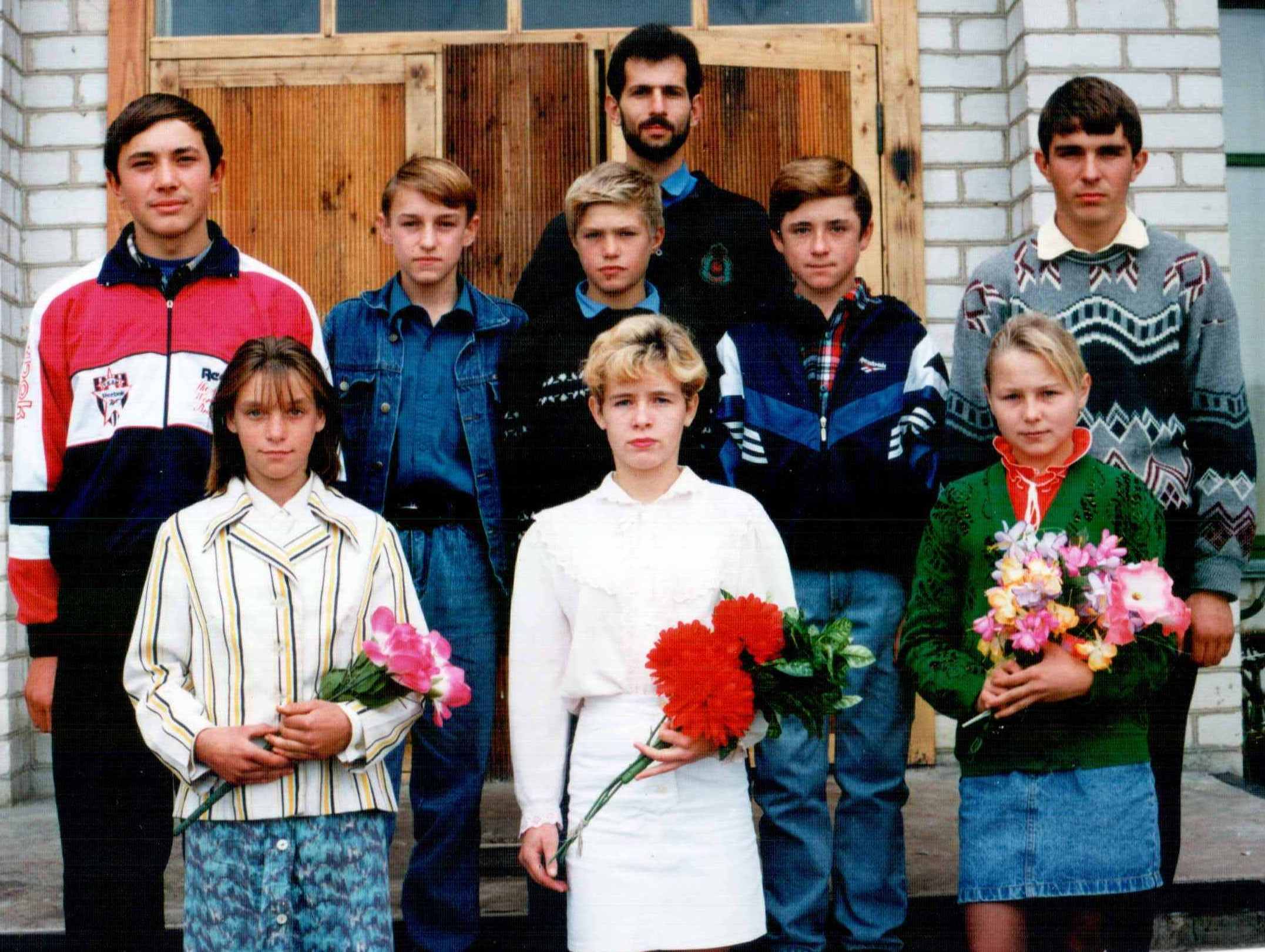 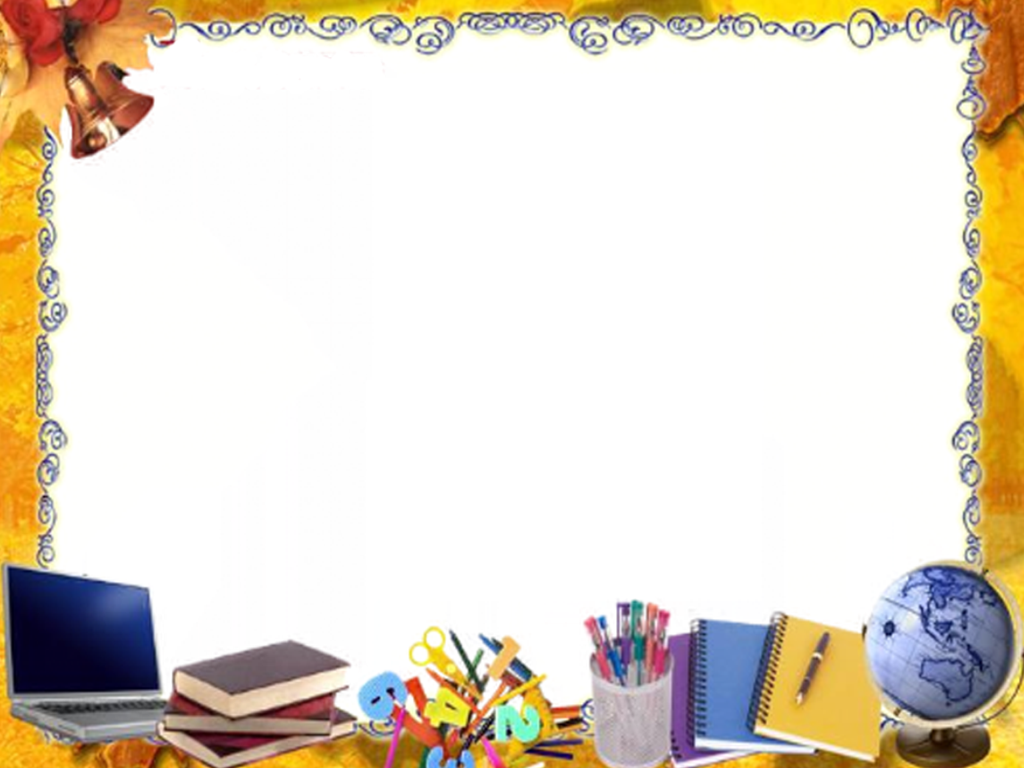 Випуск - 2000
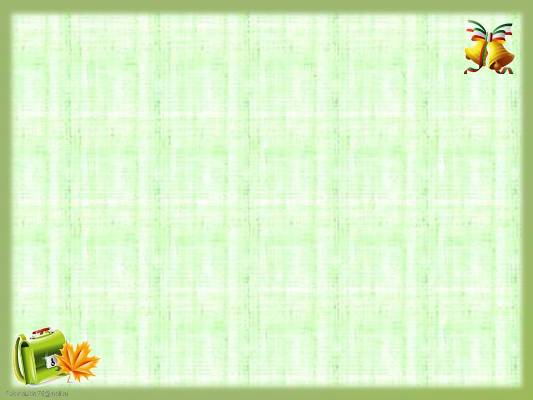 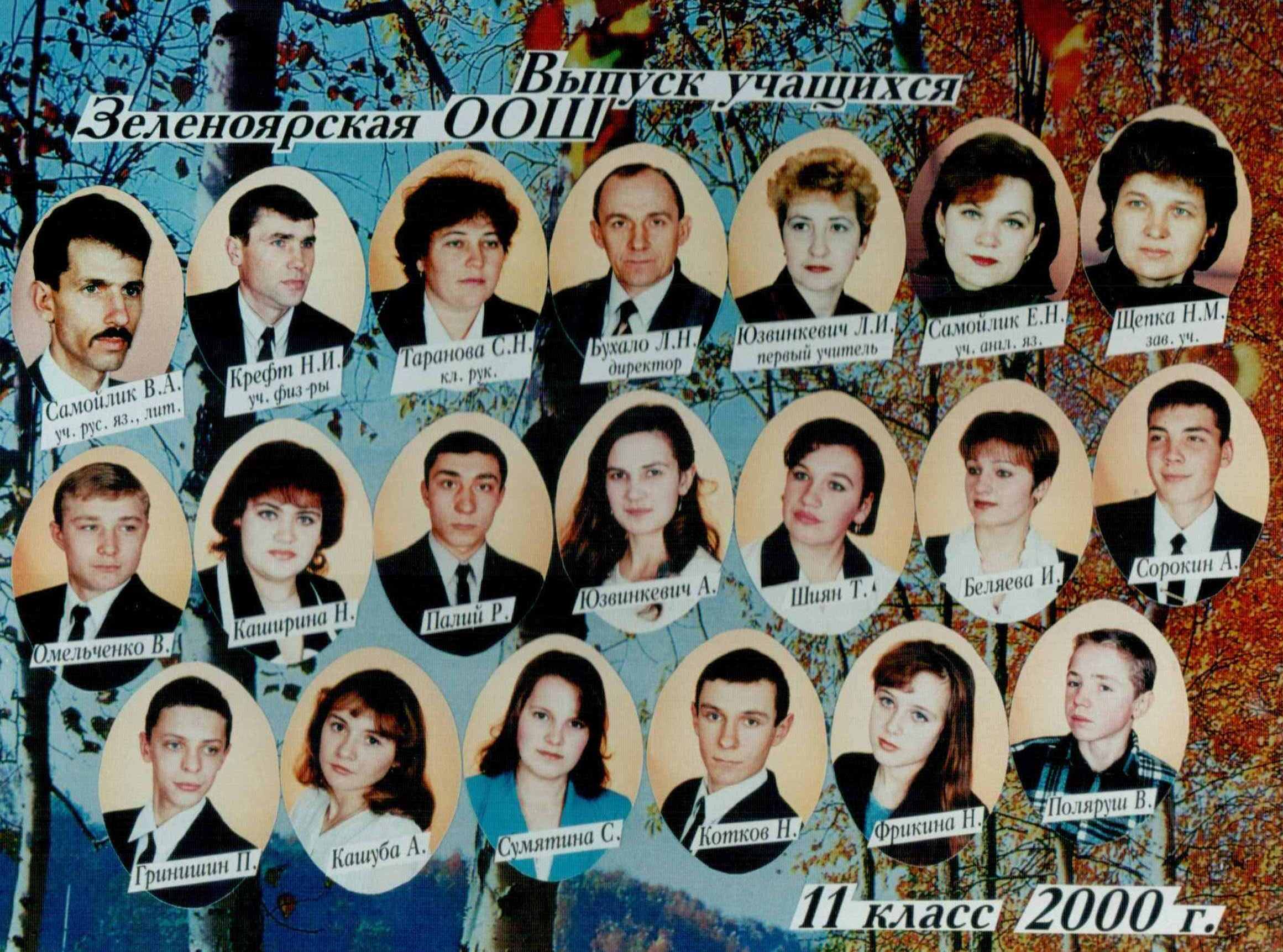 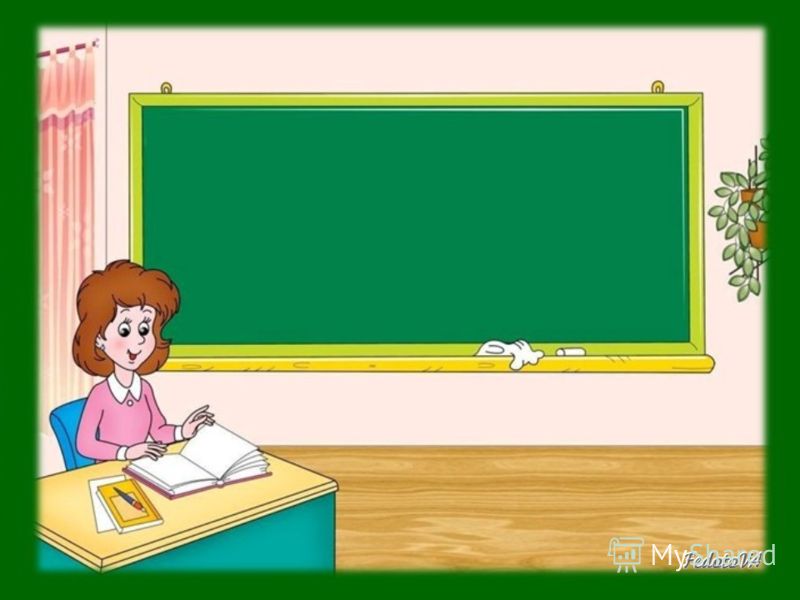 Випуск 
2001
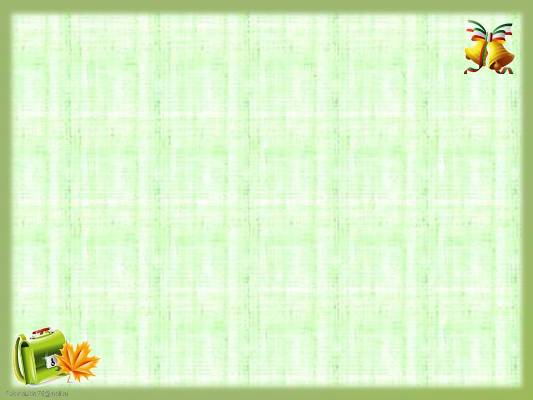 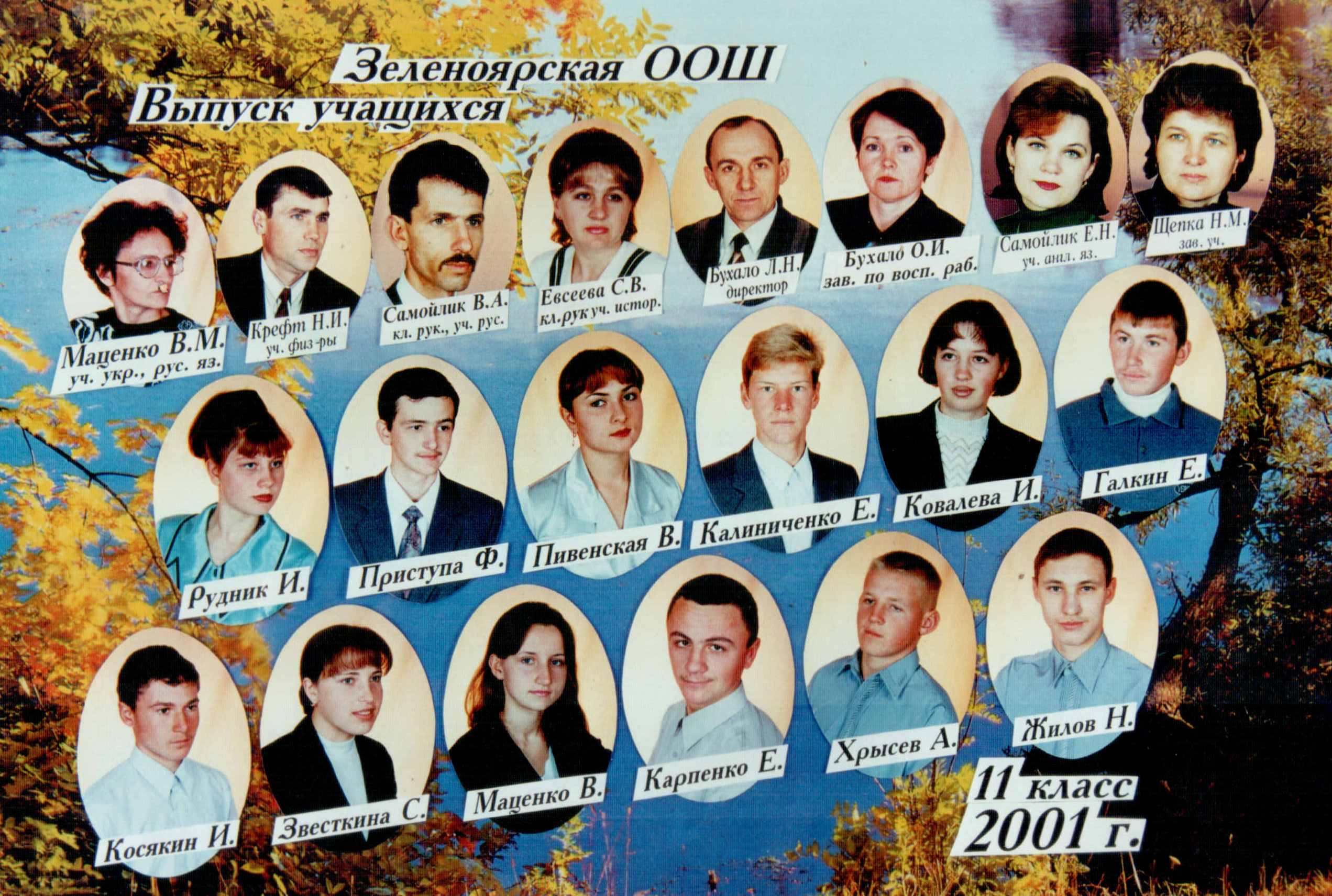 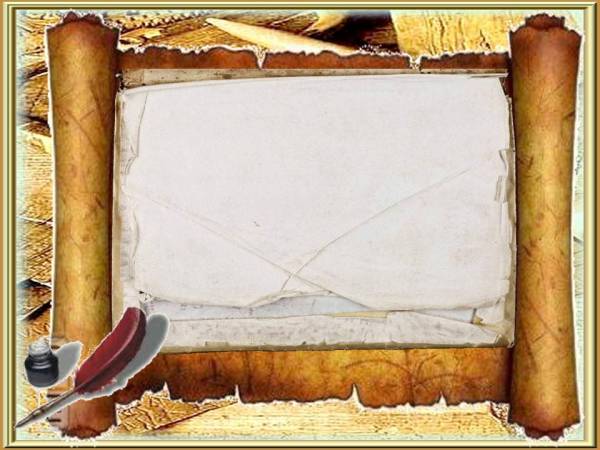 Випуск  
2002
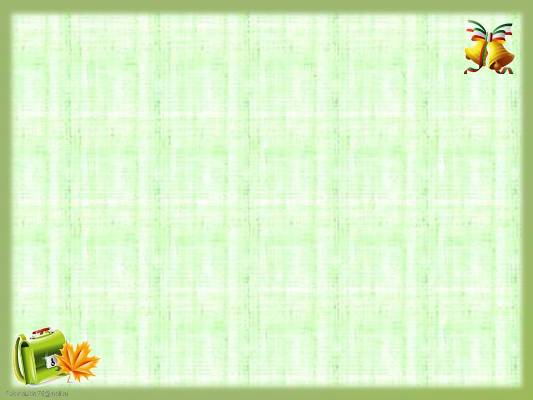 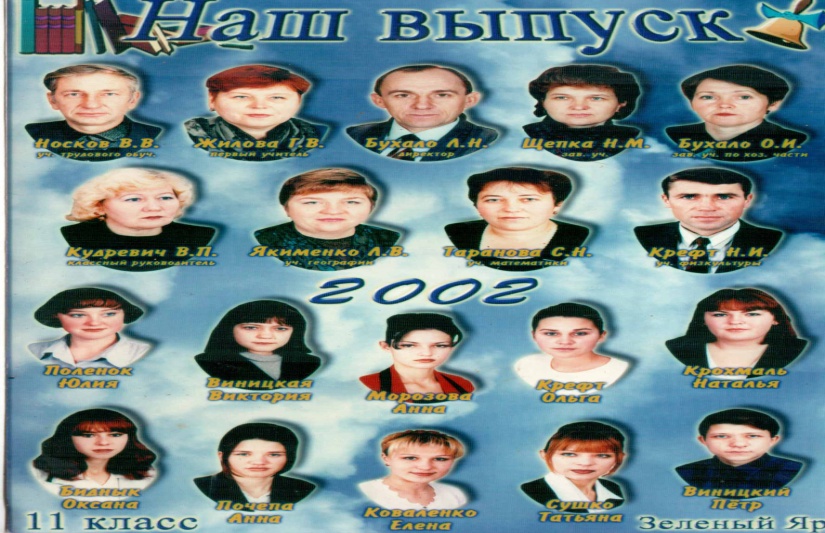 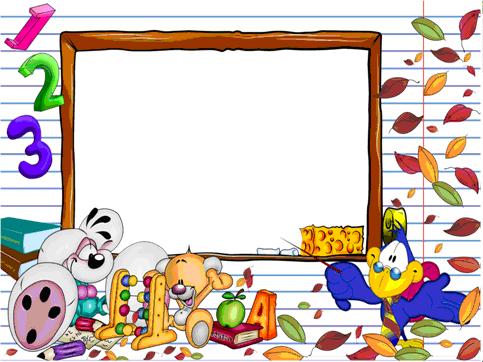 Випуск 
 2003
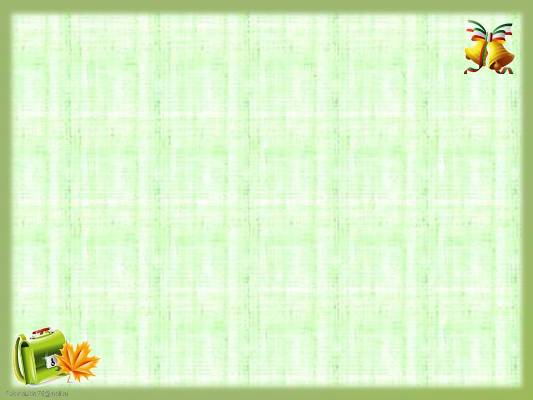 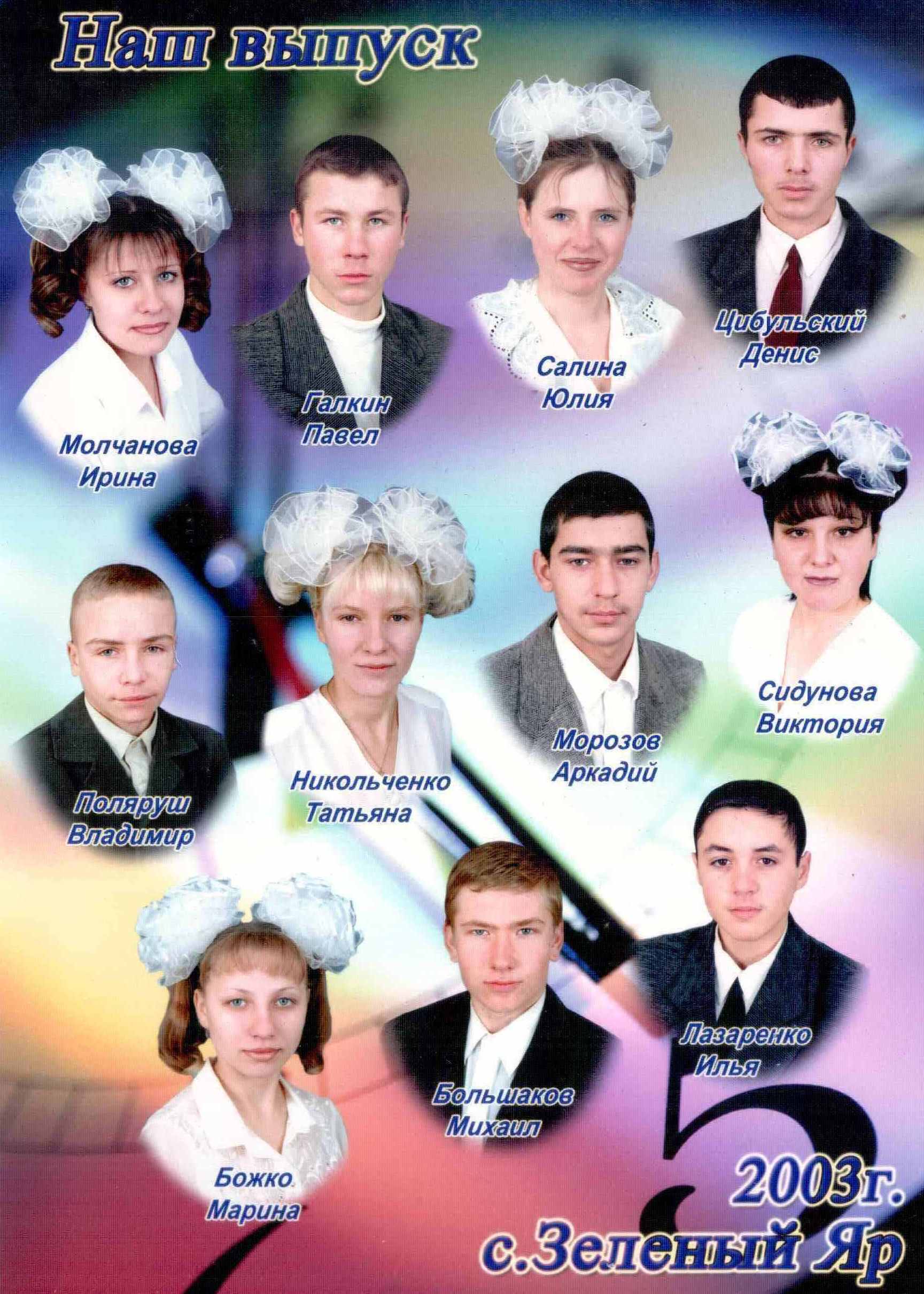 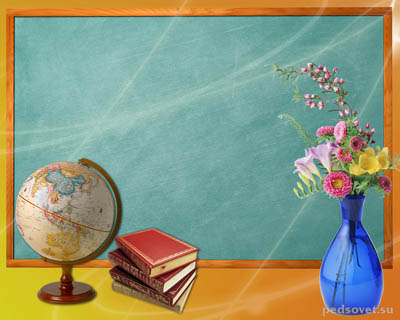 Випуск 
 2004
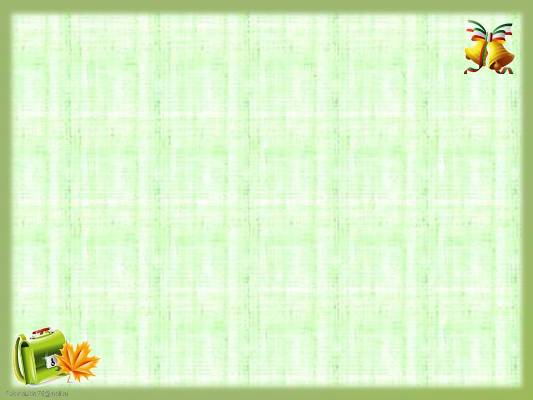 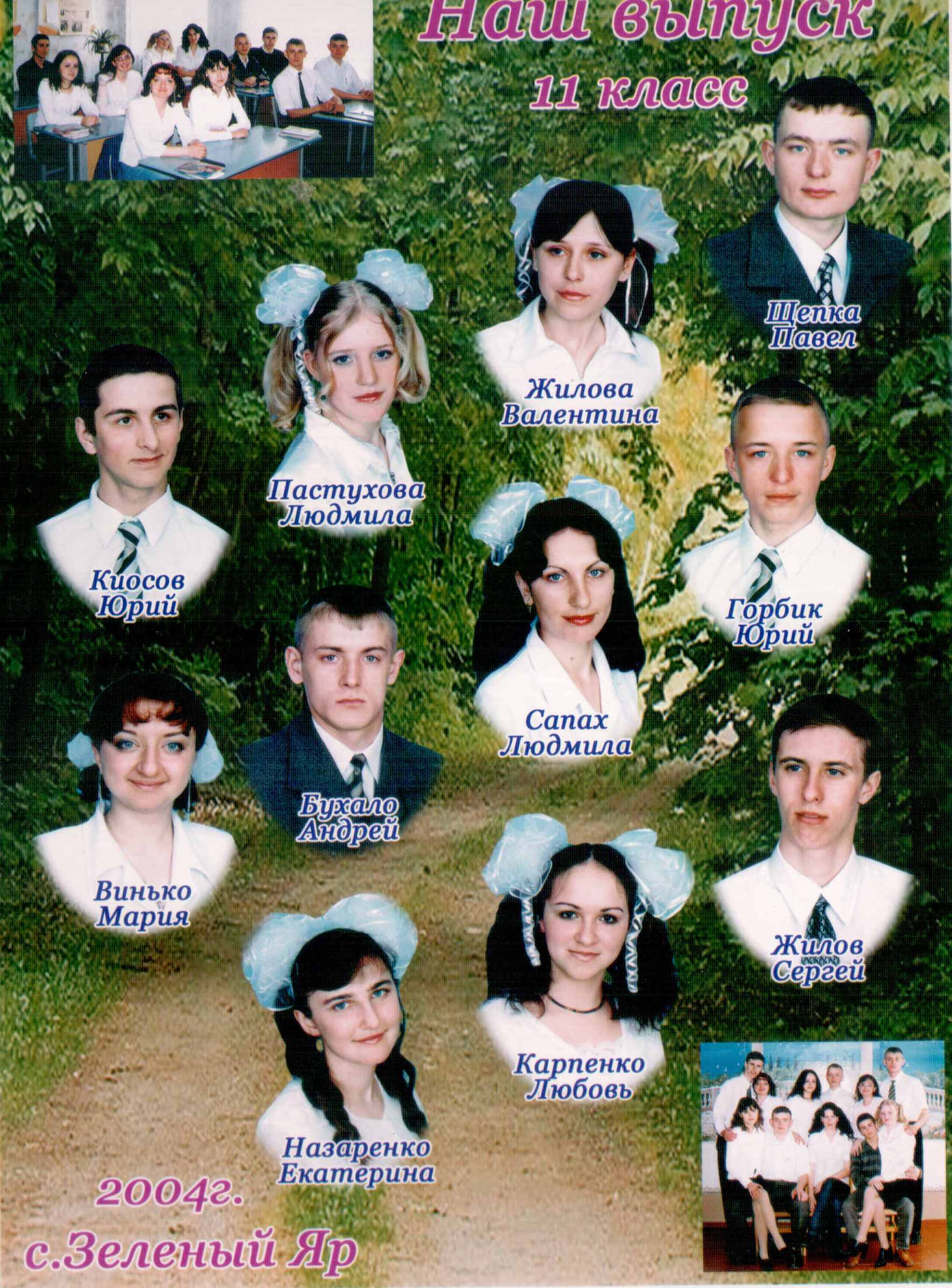 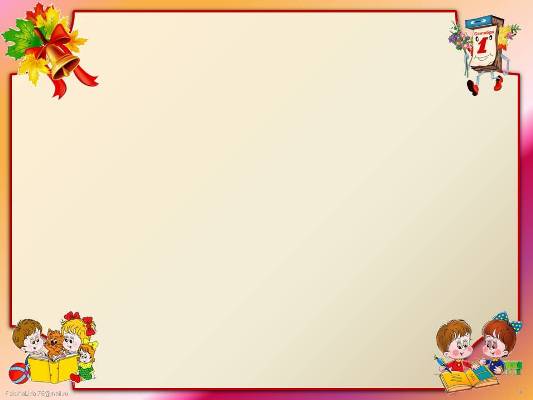 Випуск - 2005
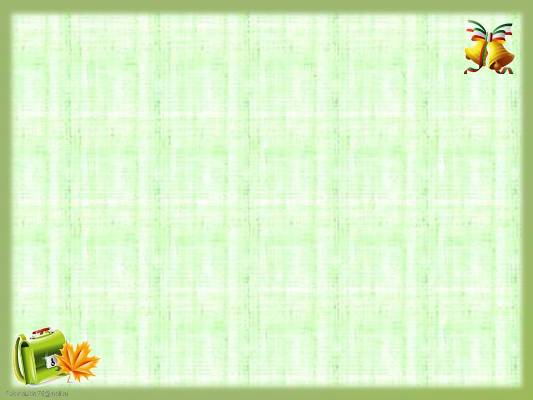 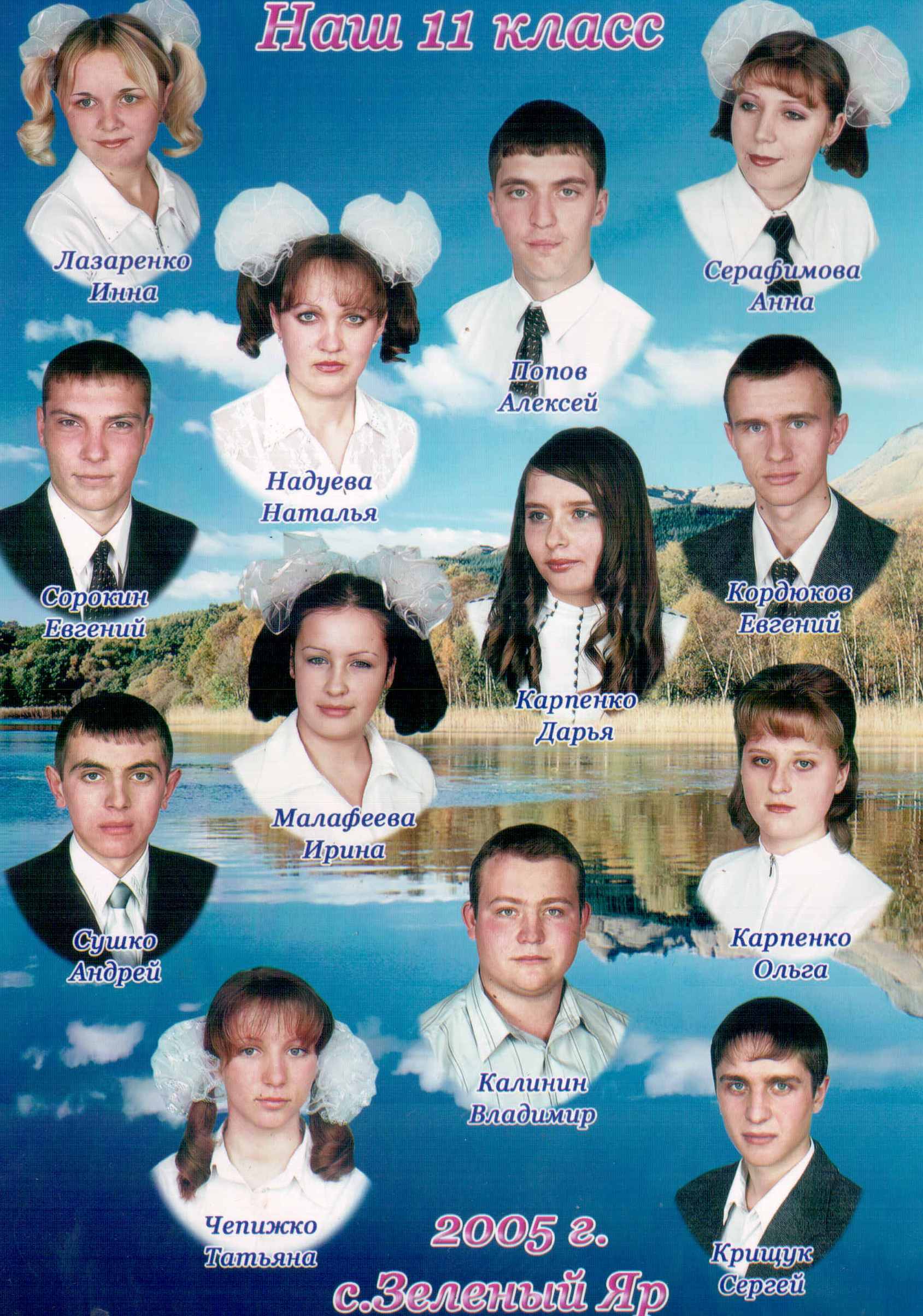 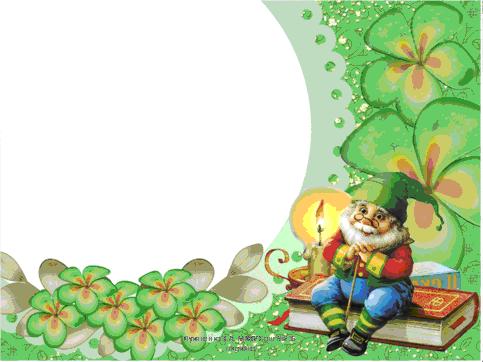 Випуск 
       2006
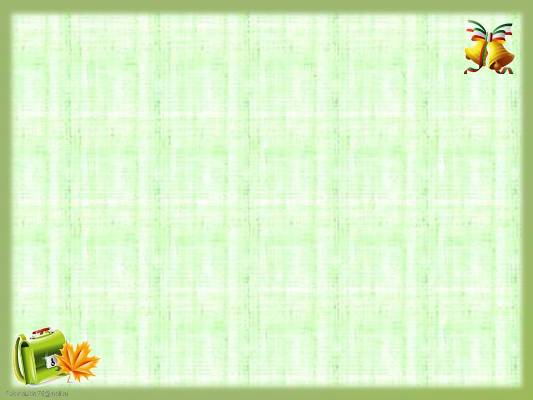 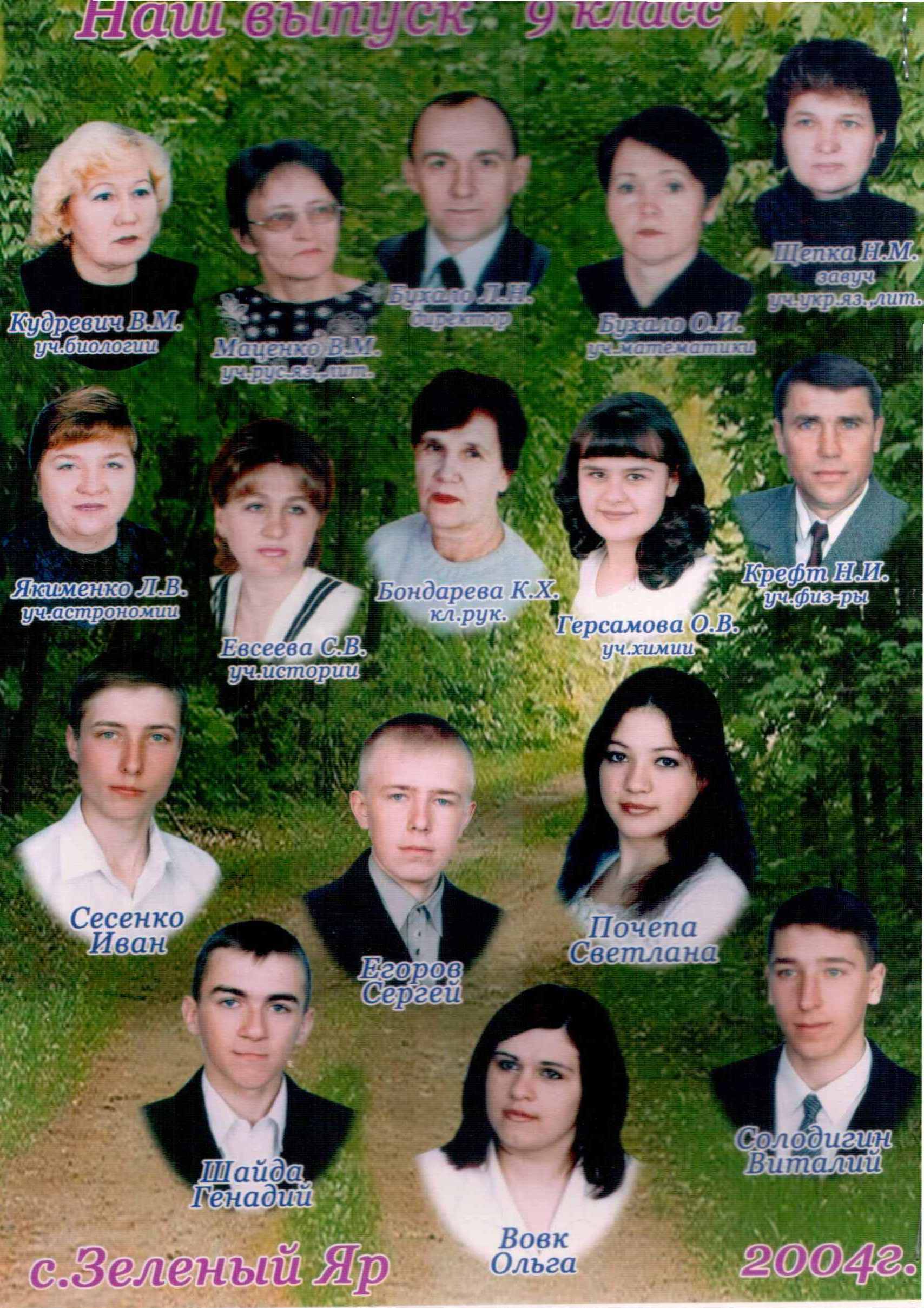 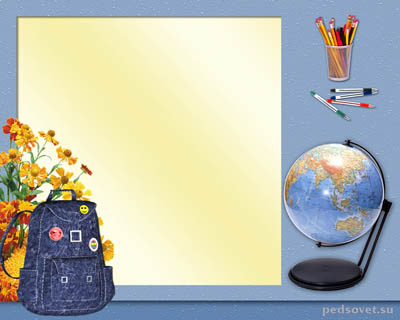 Випуск 
 2007
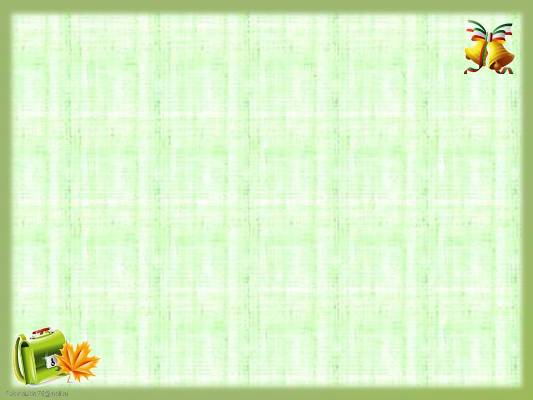 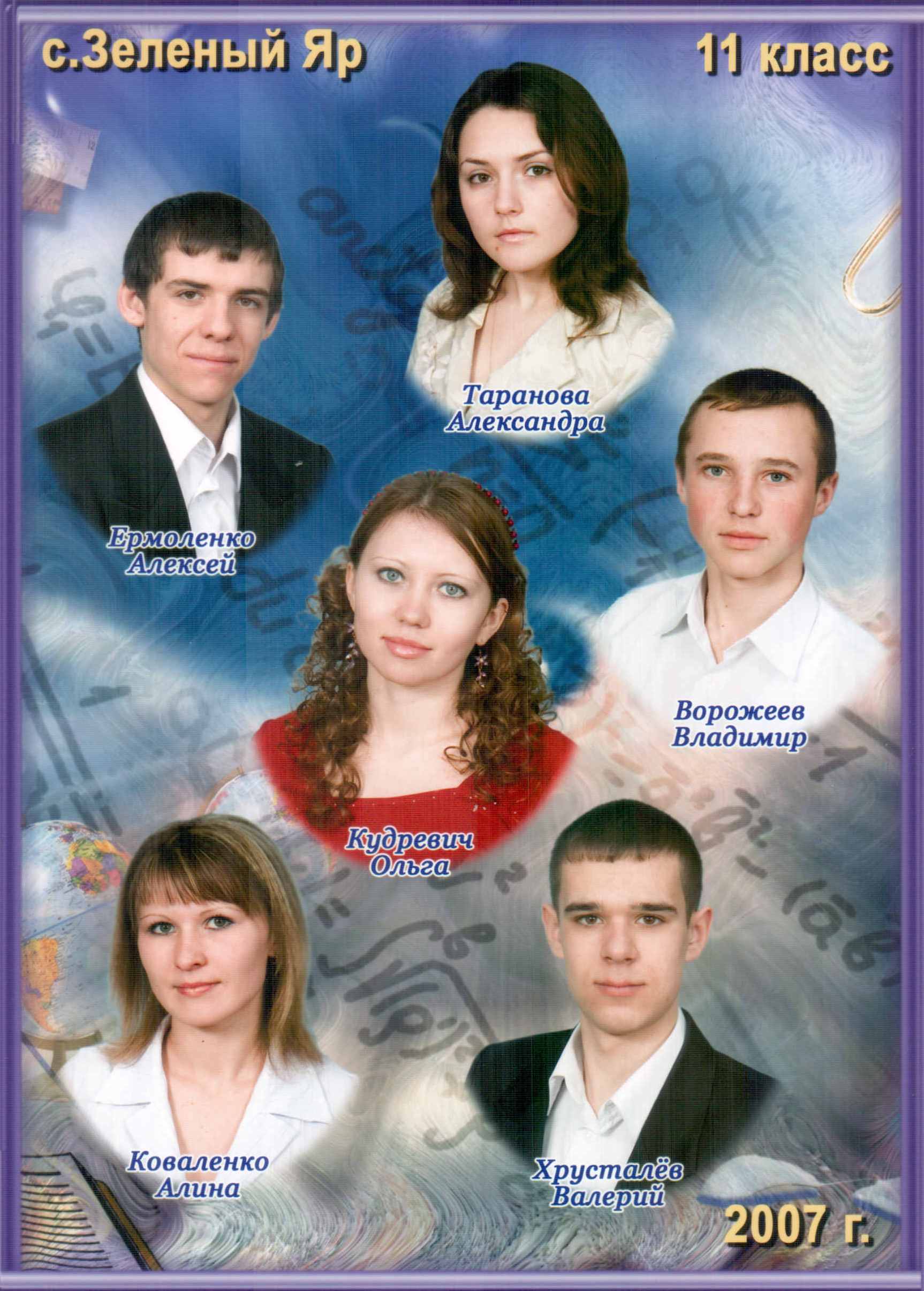 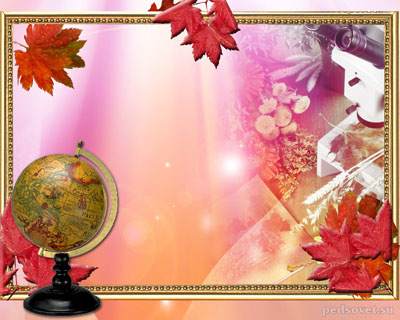 Випуск - 2008
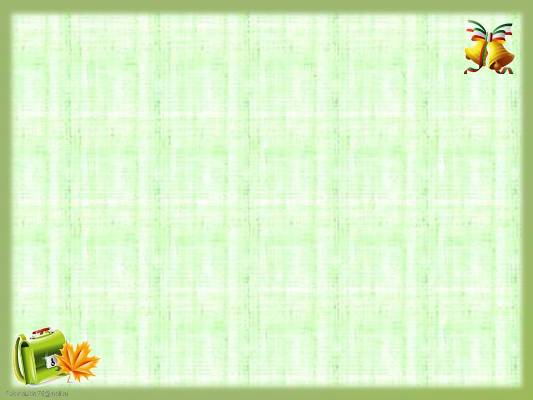 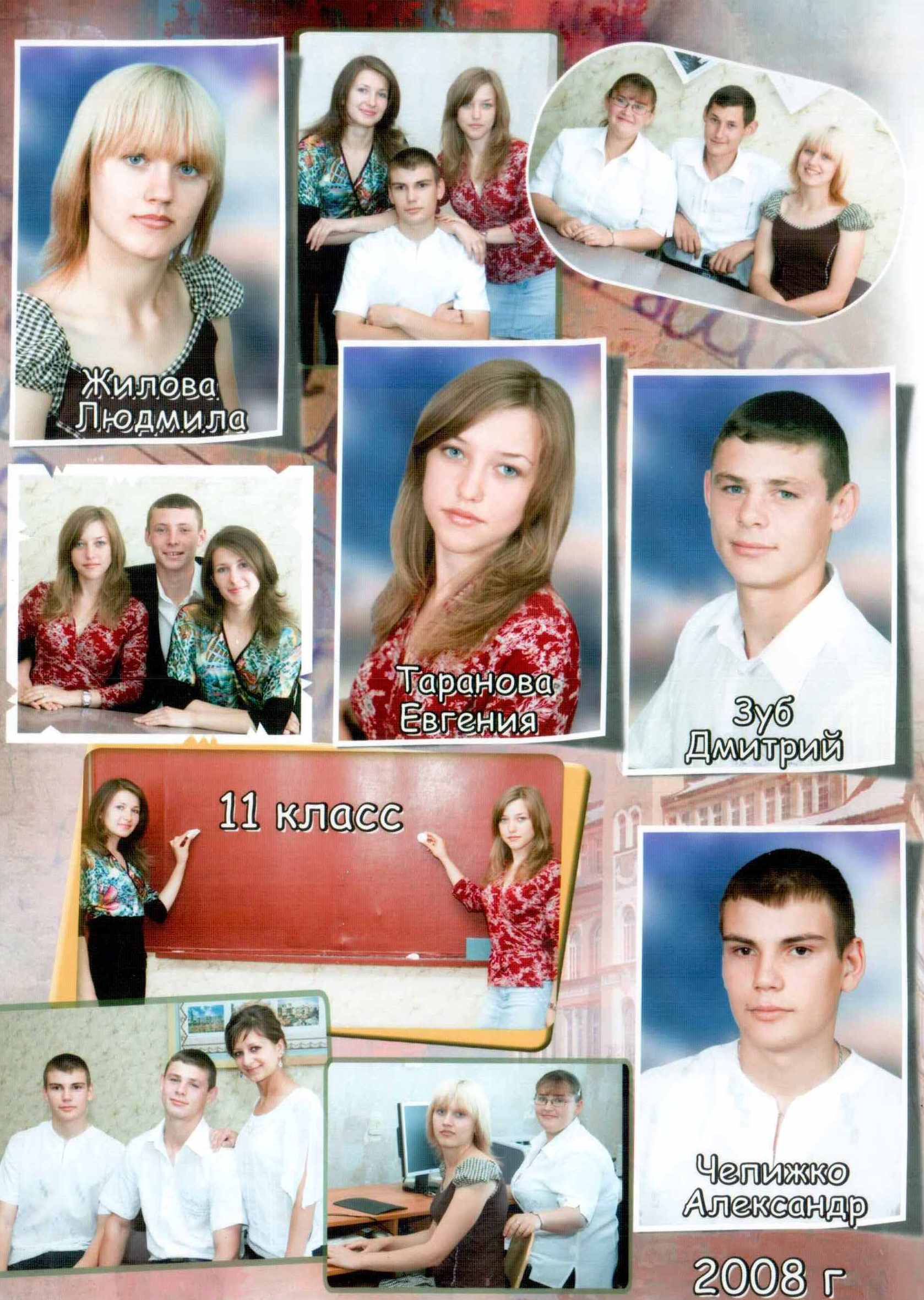 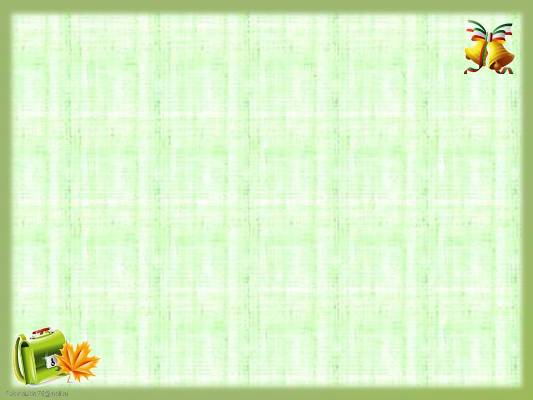 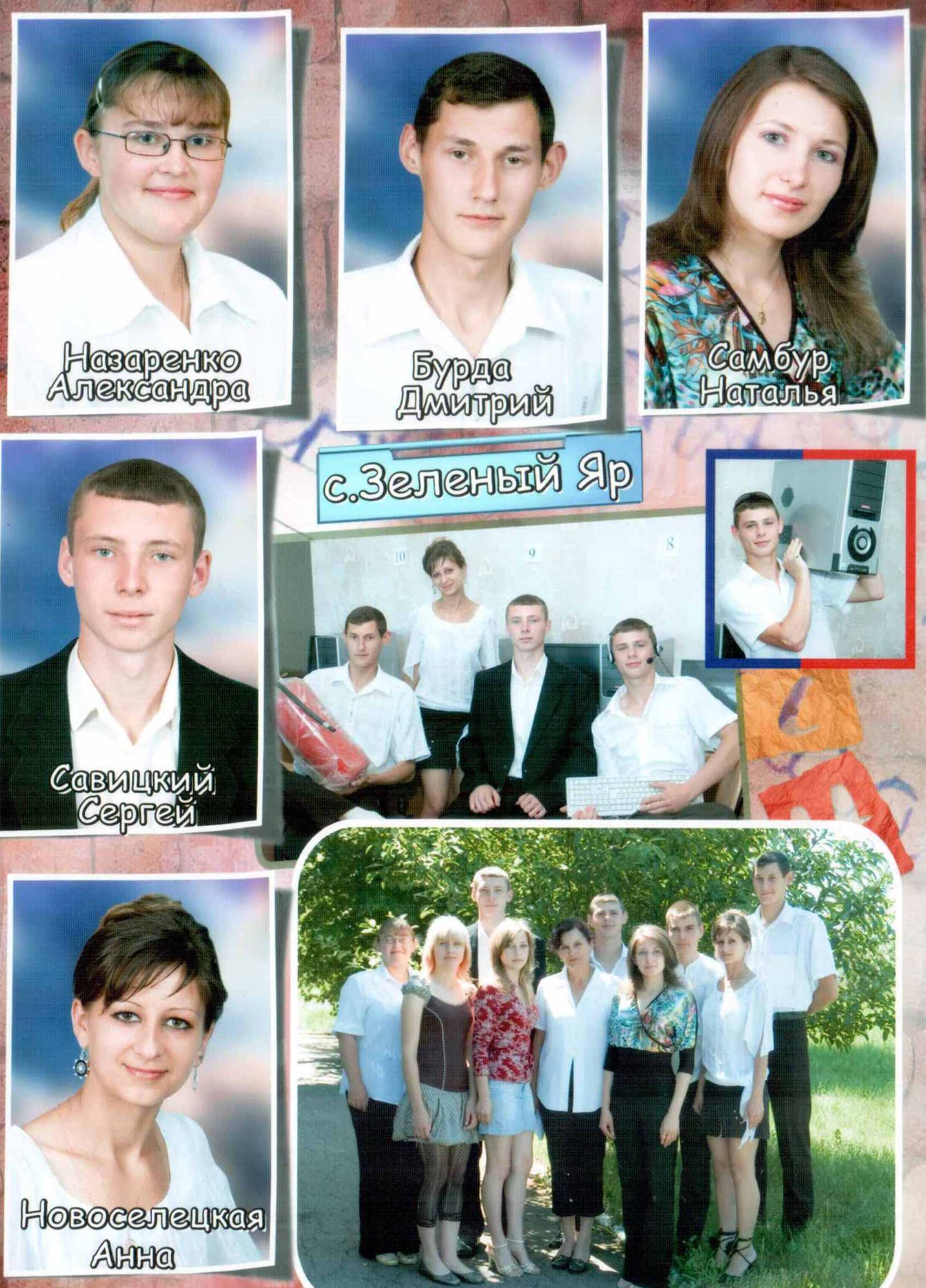 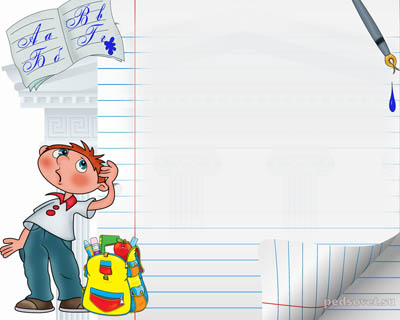 Випуск 
       2009
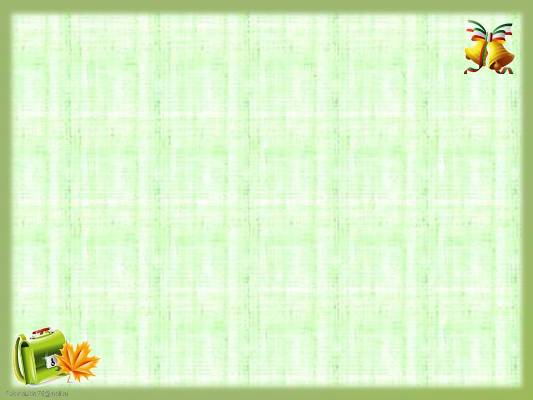 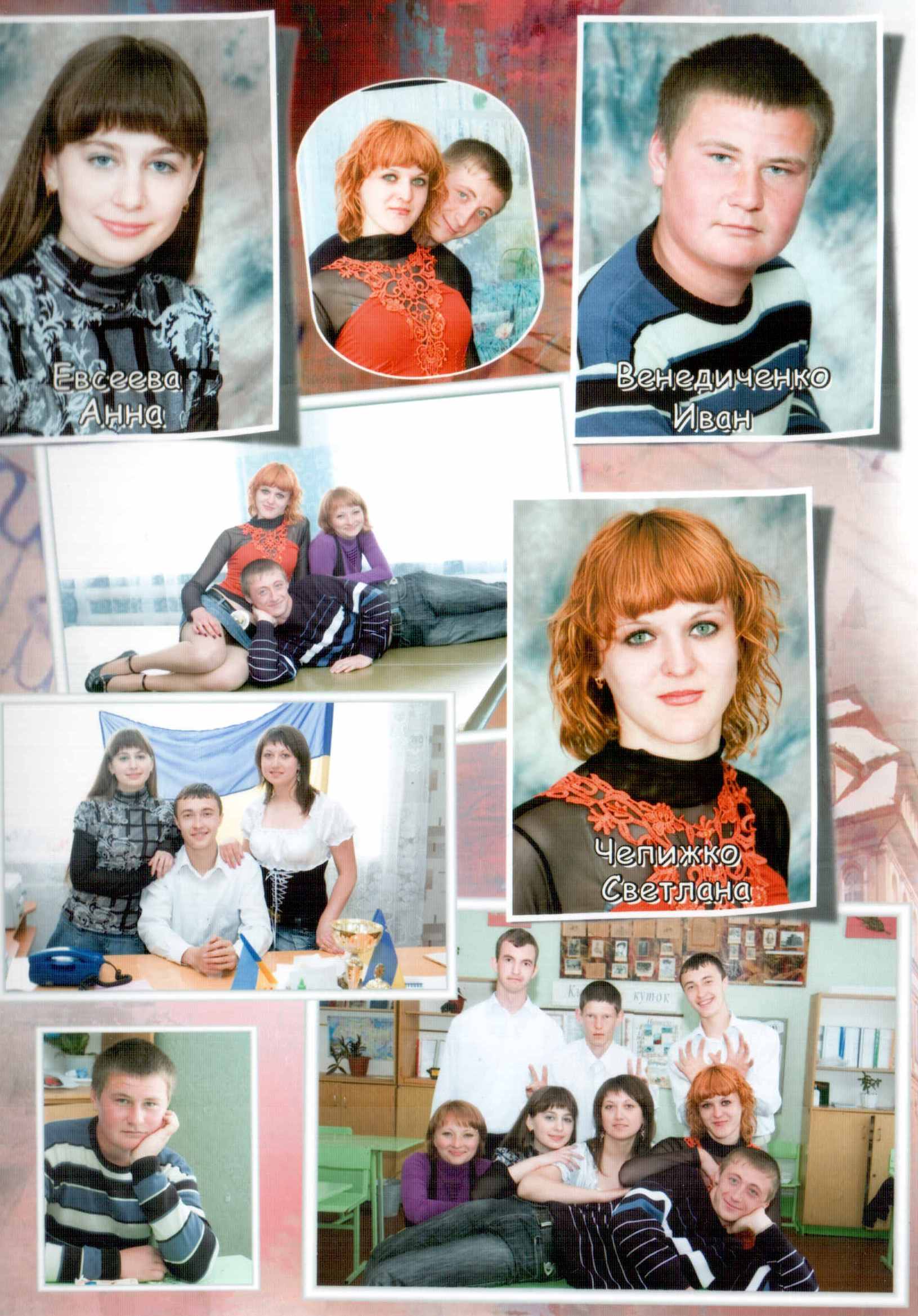 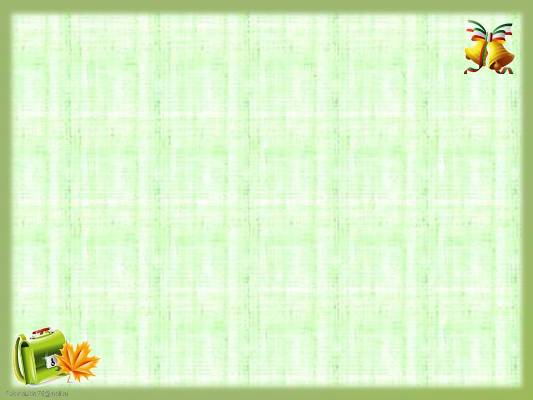 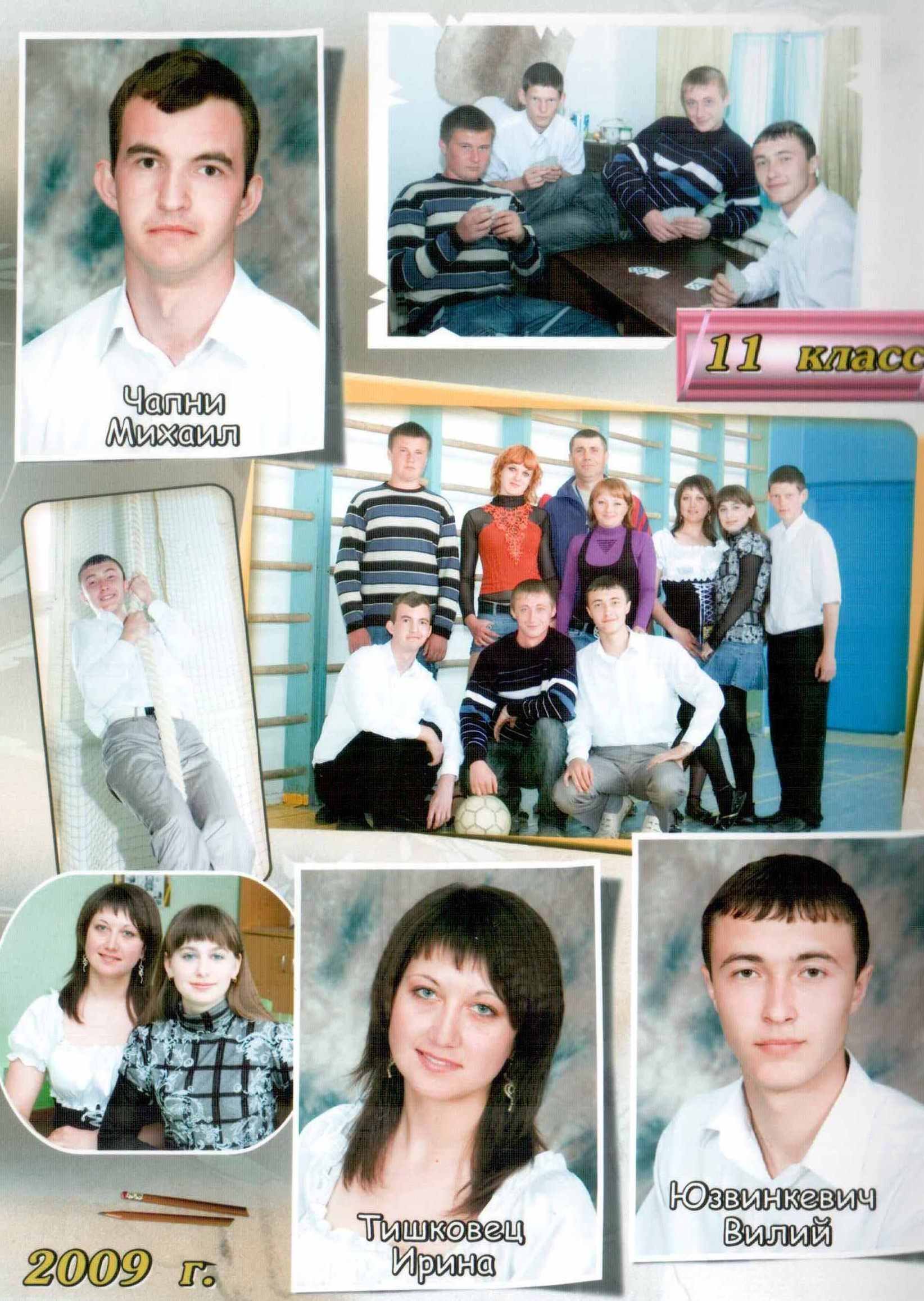 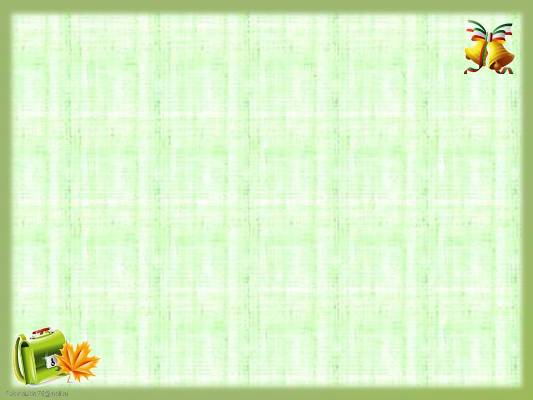 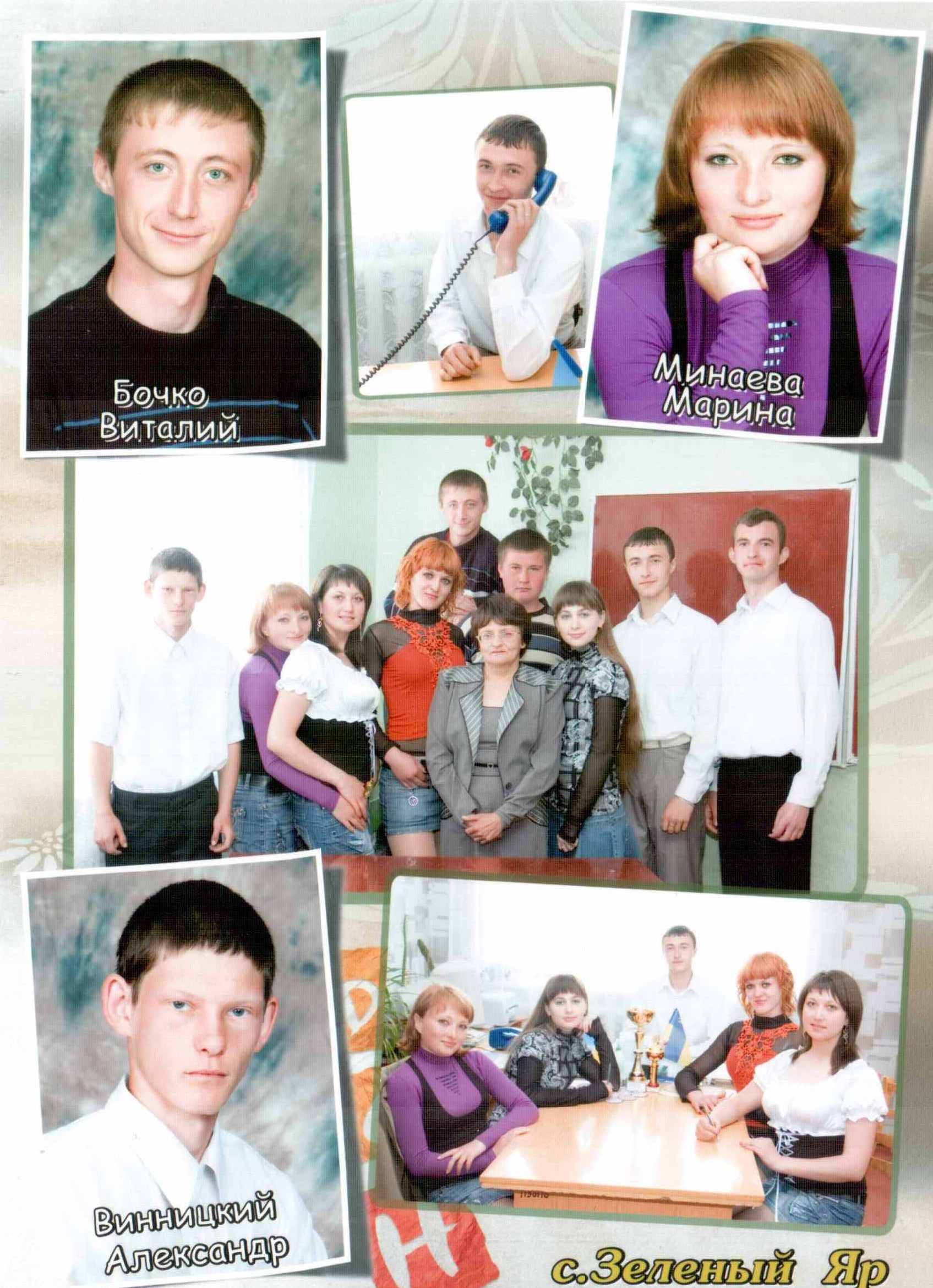 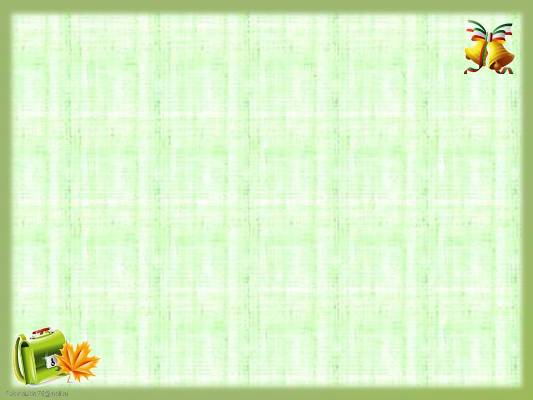 Випуск – 2009
9 клас
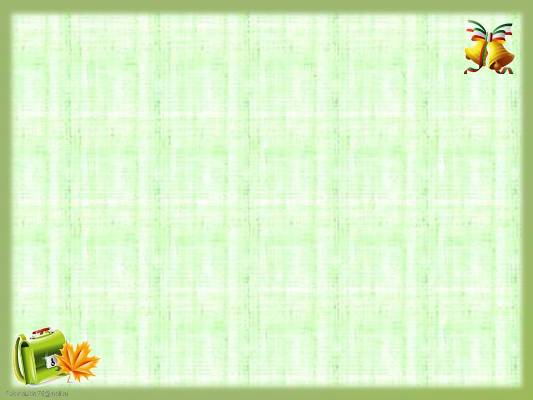 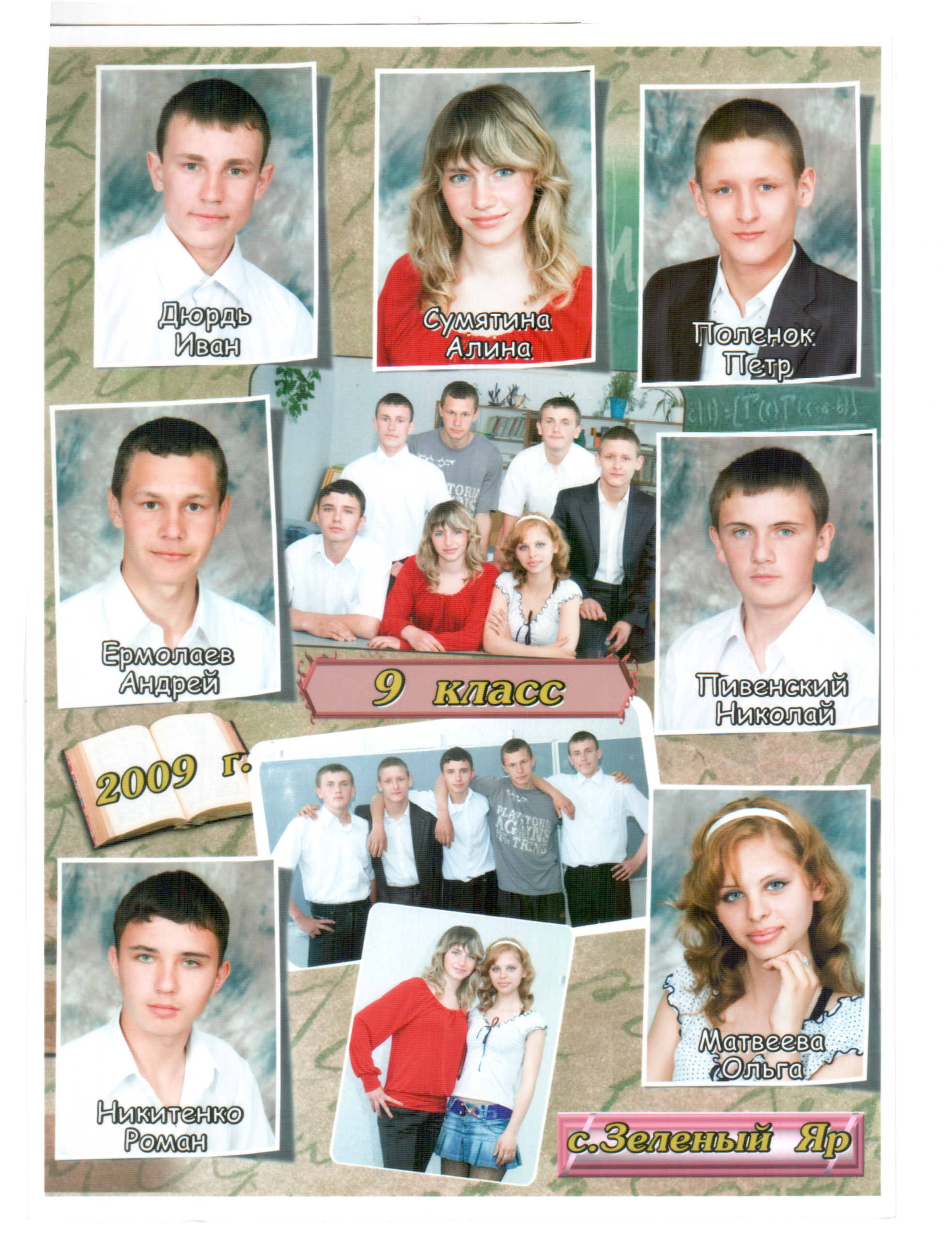 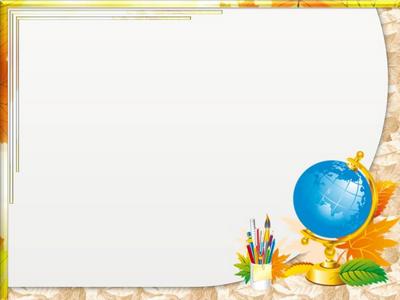 Випуск - 2010
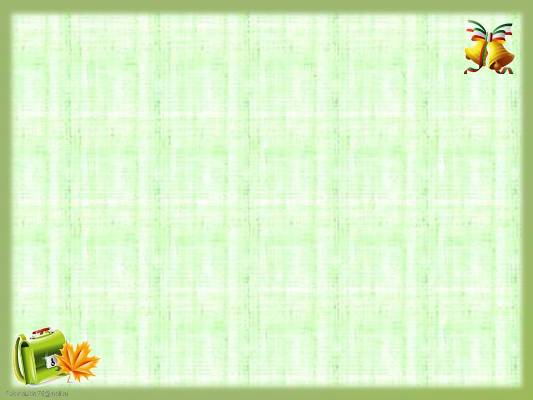 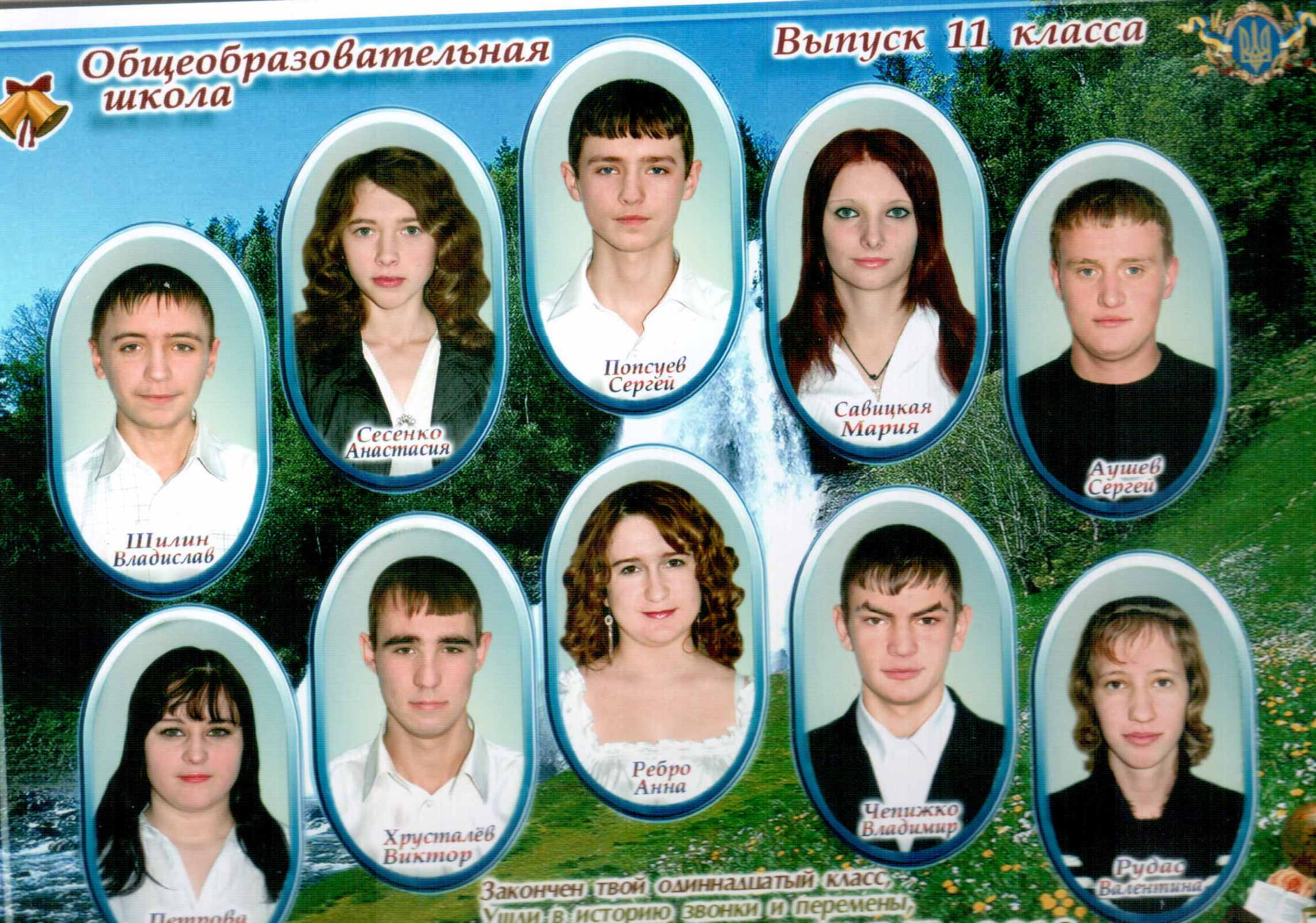 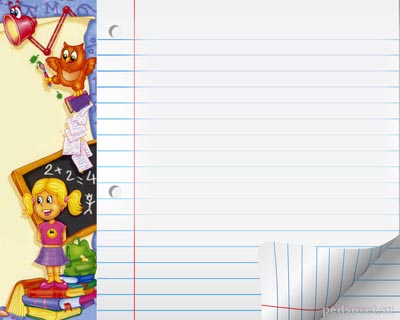 Випуск 
      2012
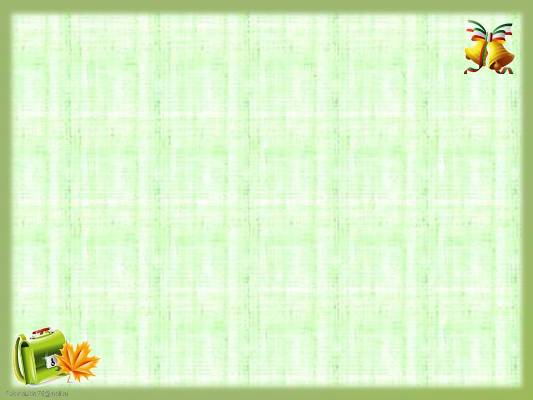 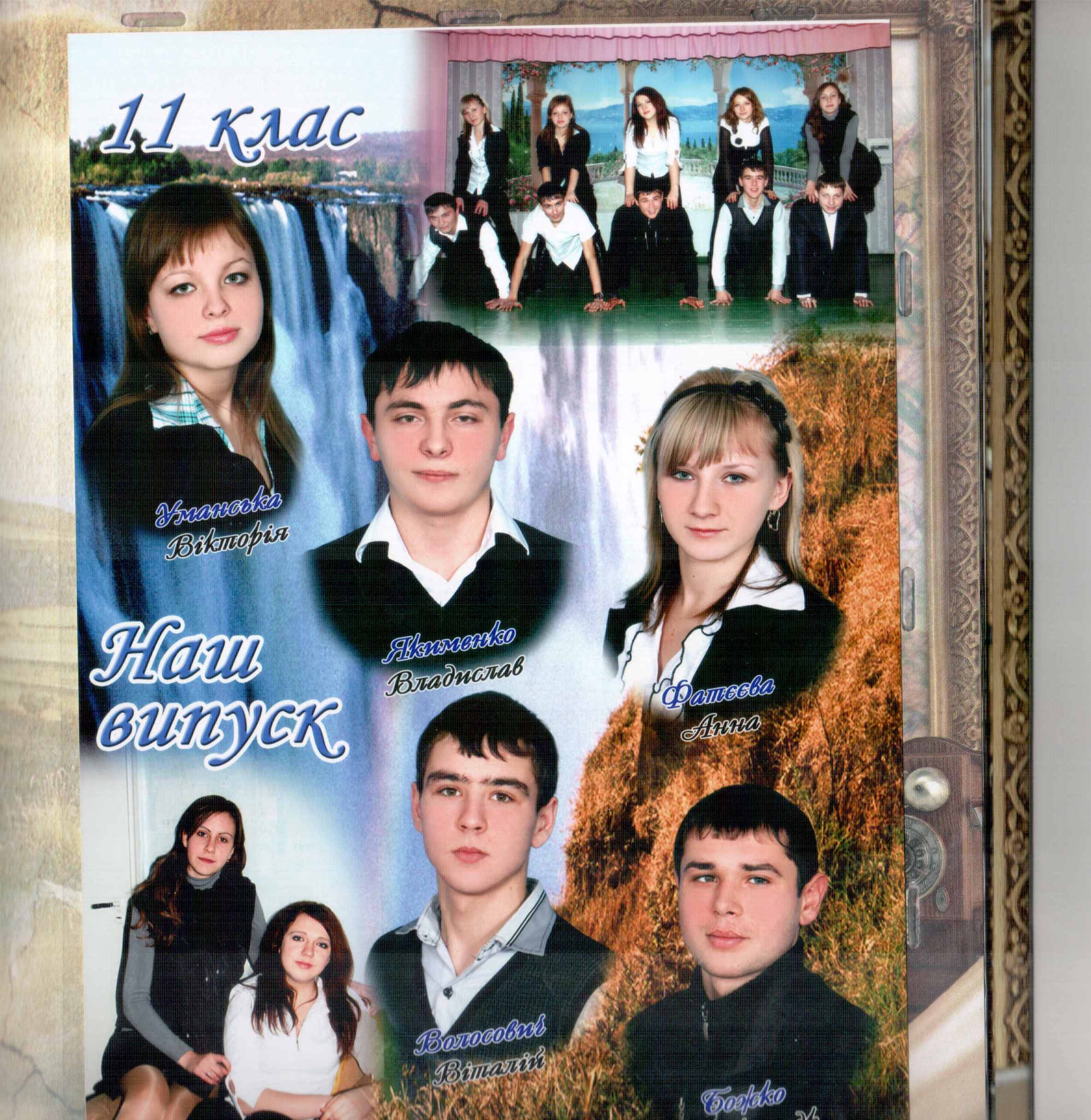 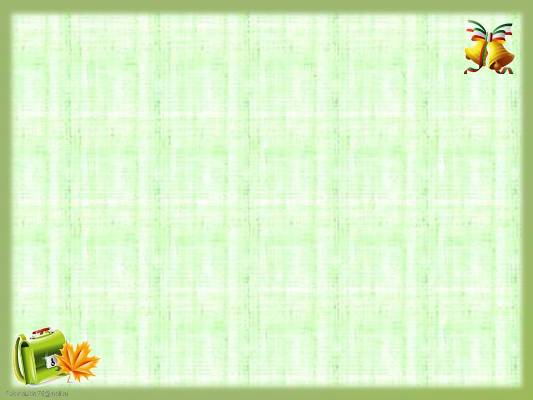 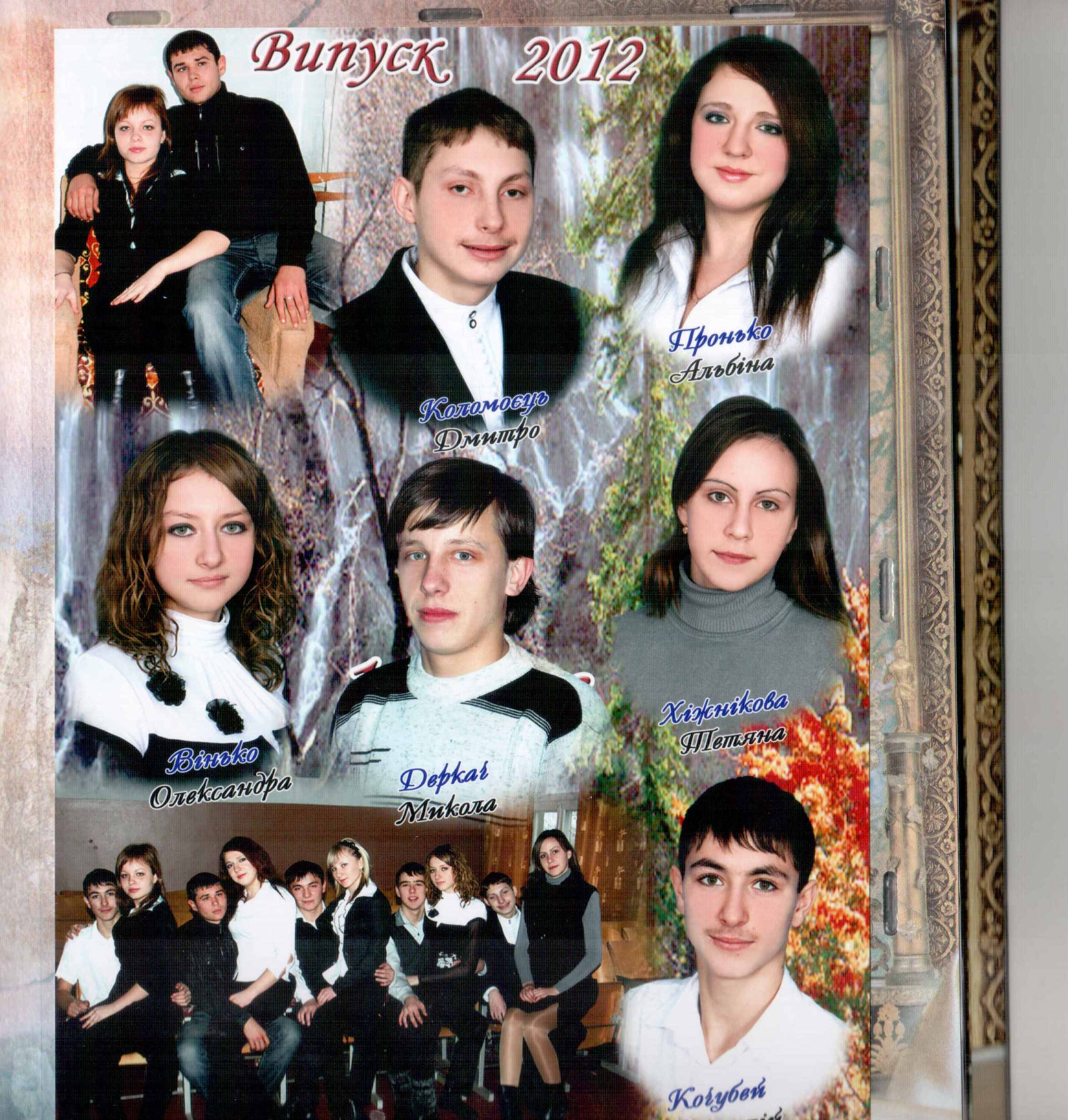 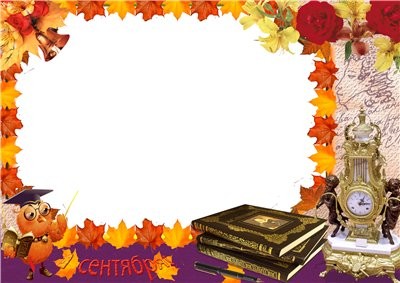 Випуск 
 2013
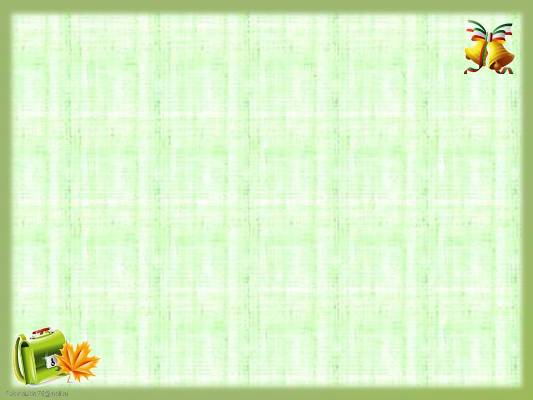 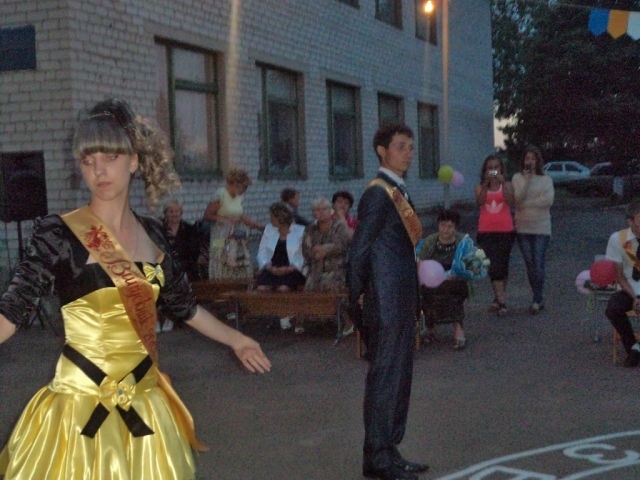 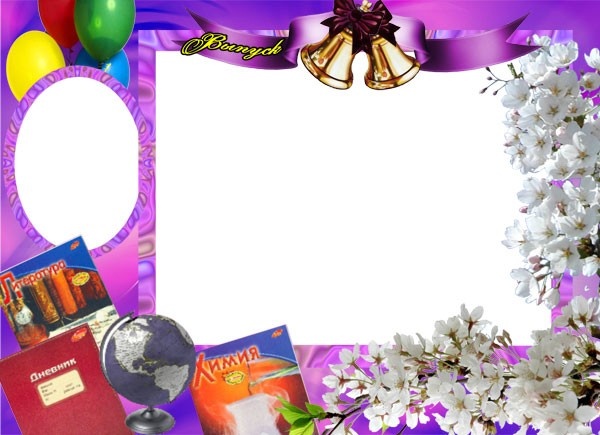 Випуск 
 2014
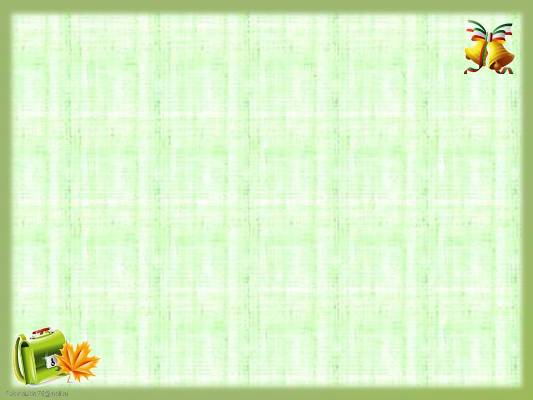 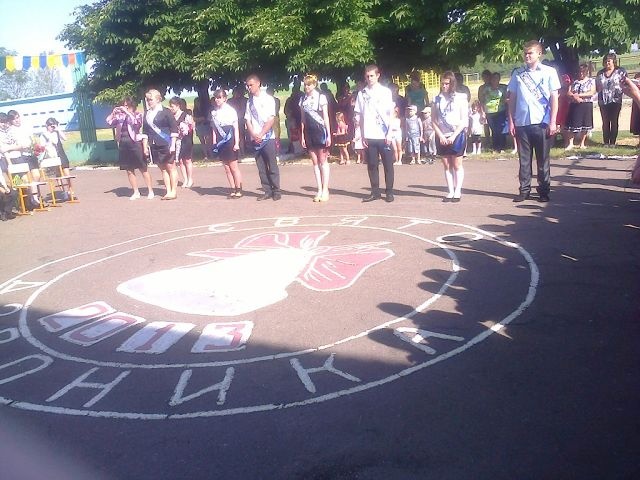